Entrée
Explications
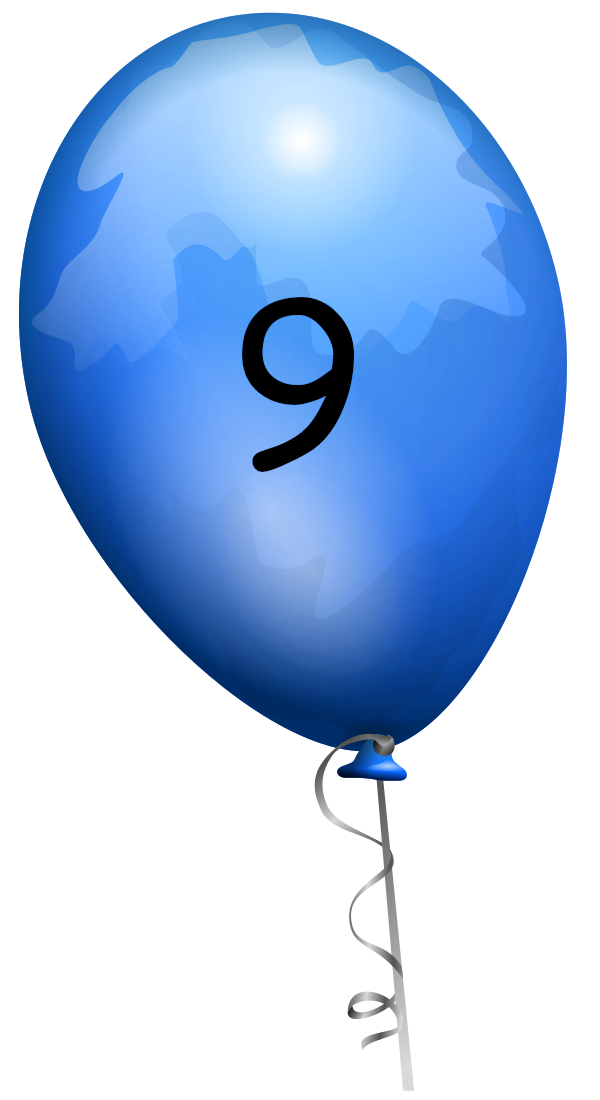 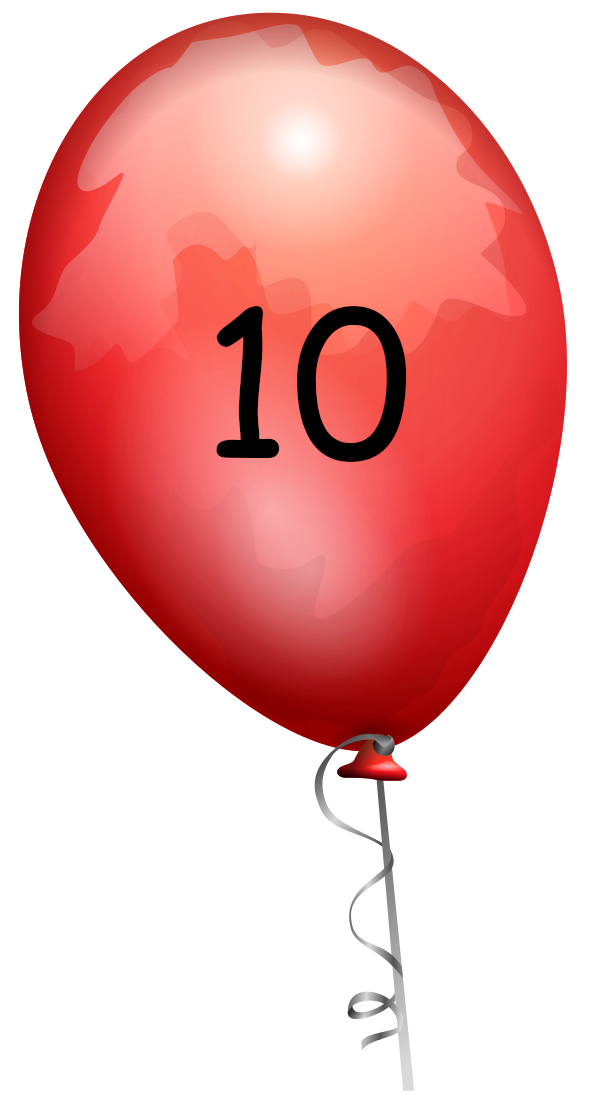 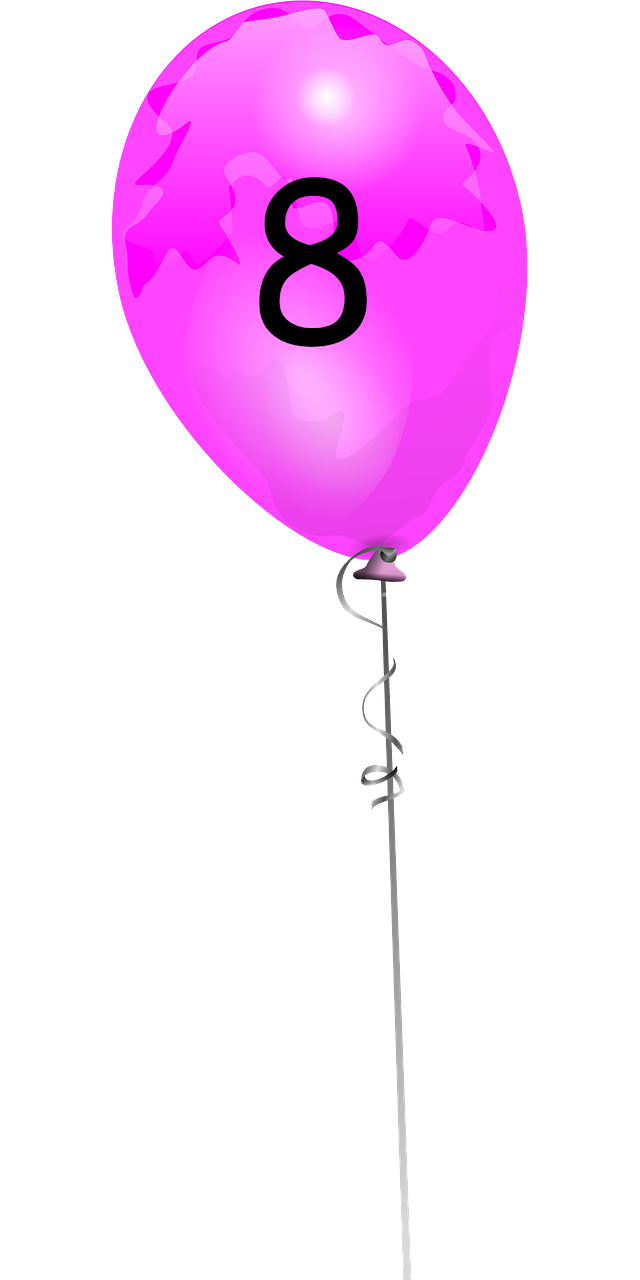 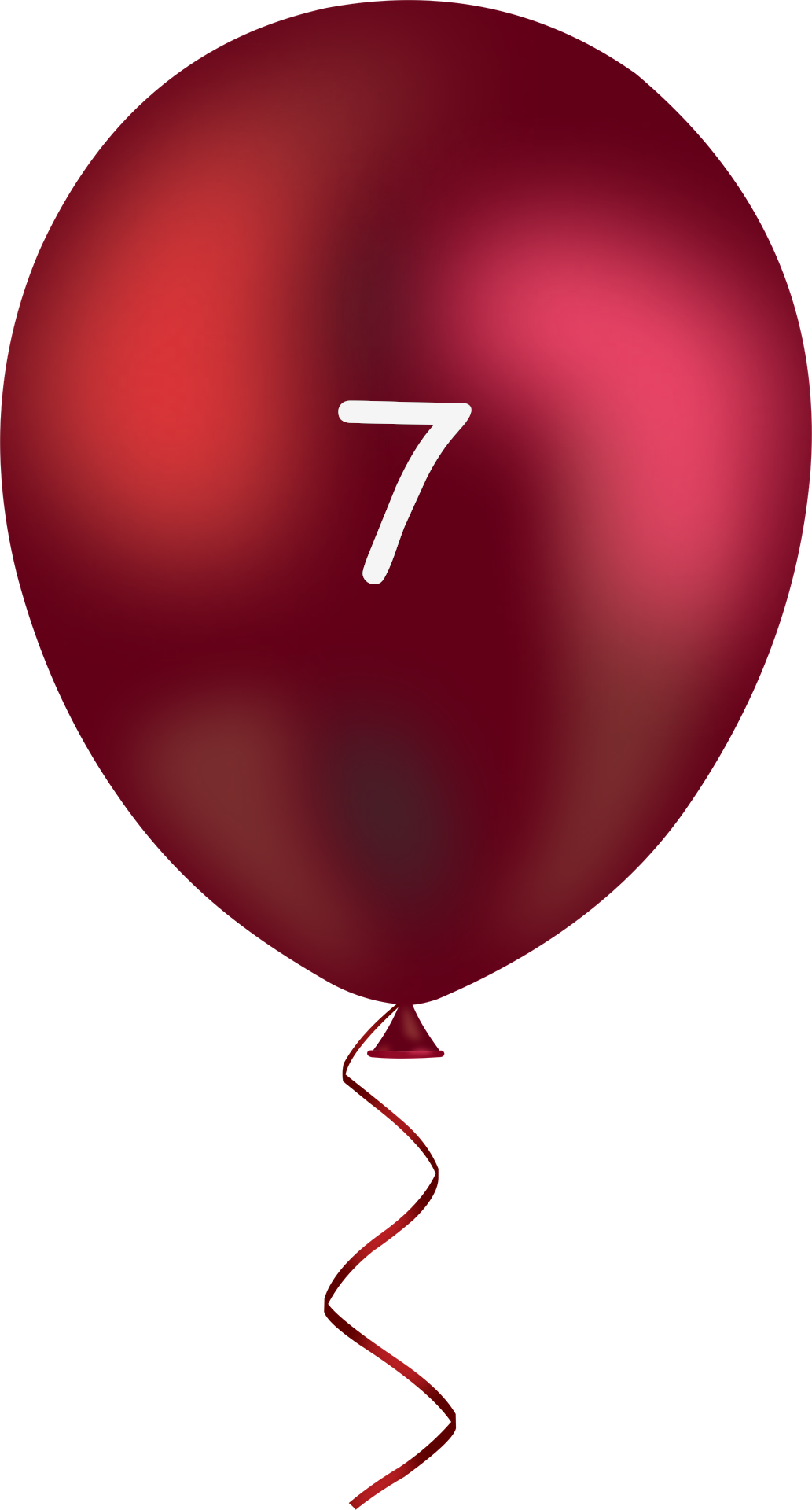 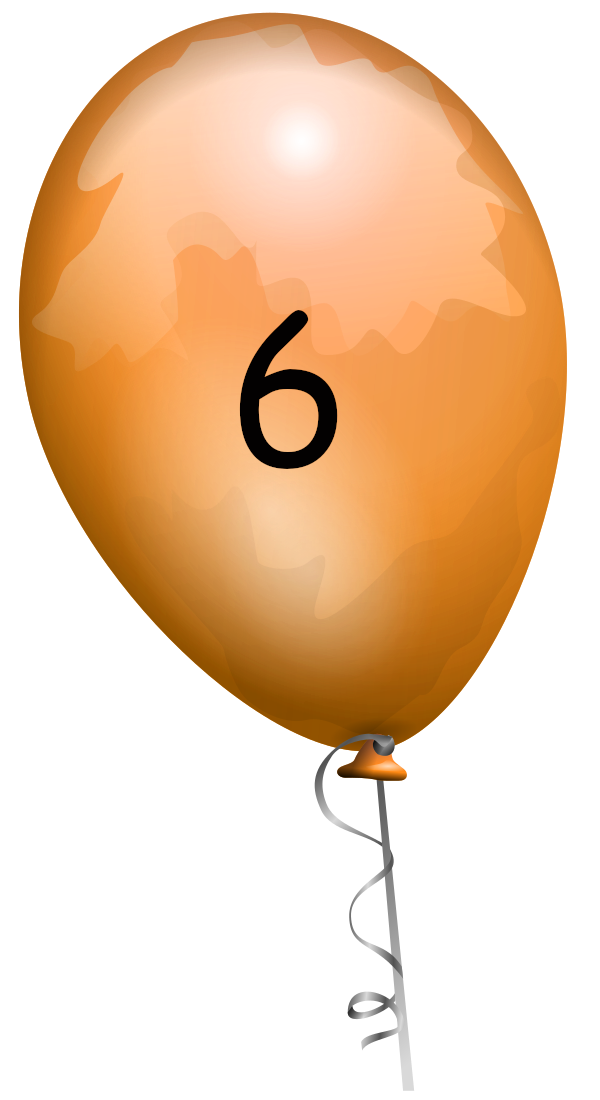 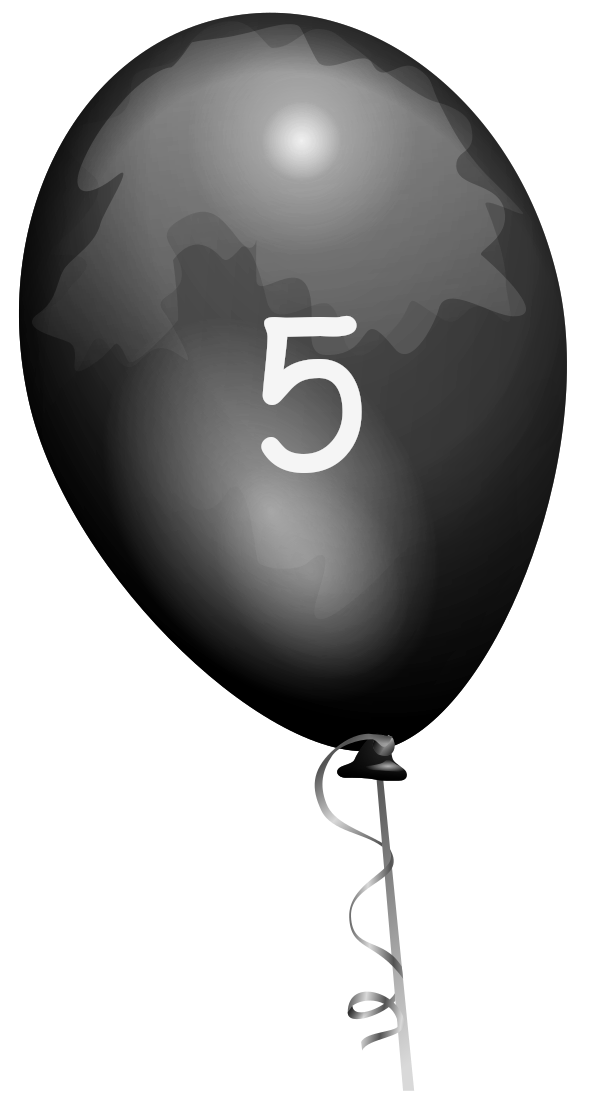 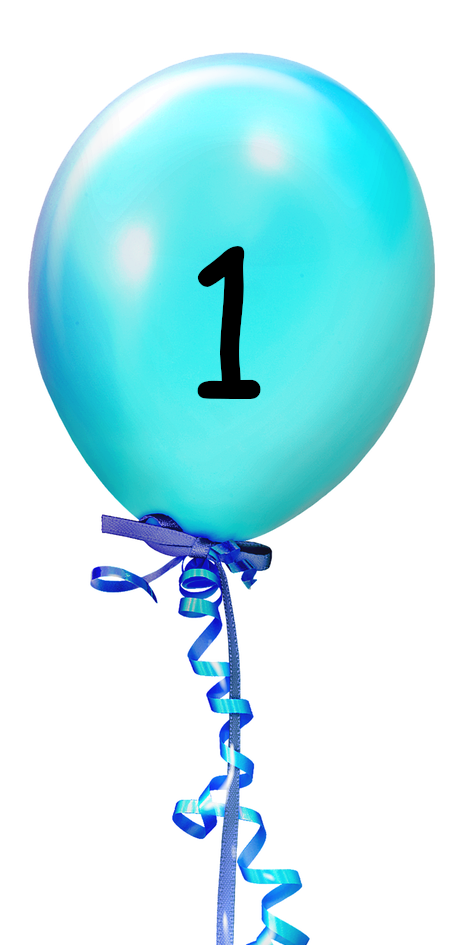 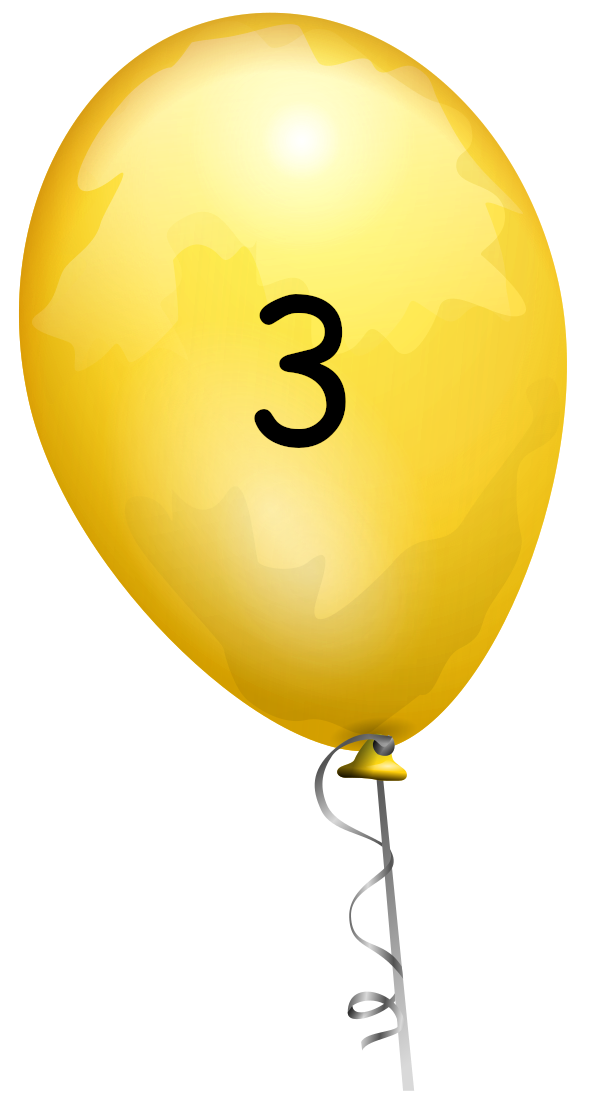 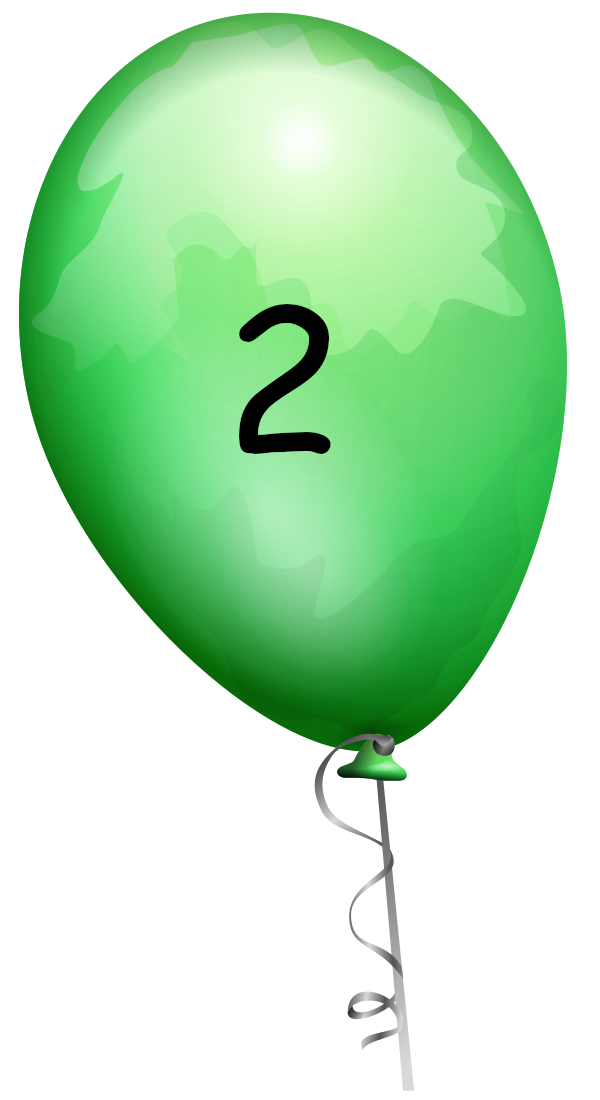 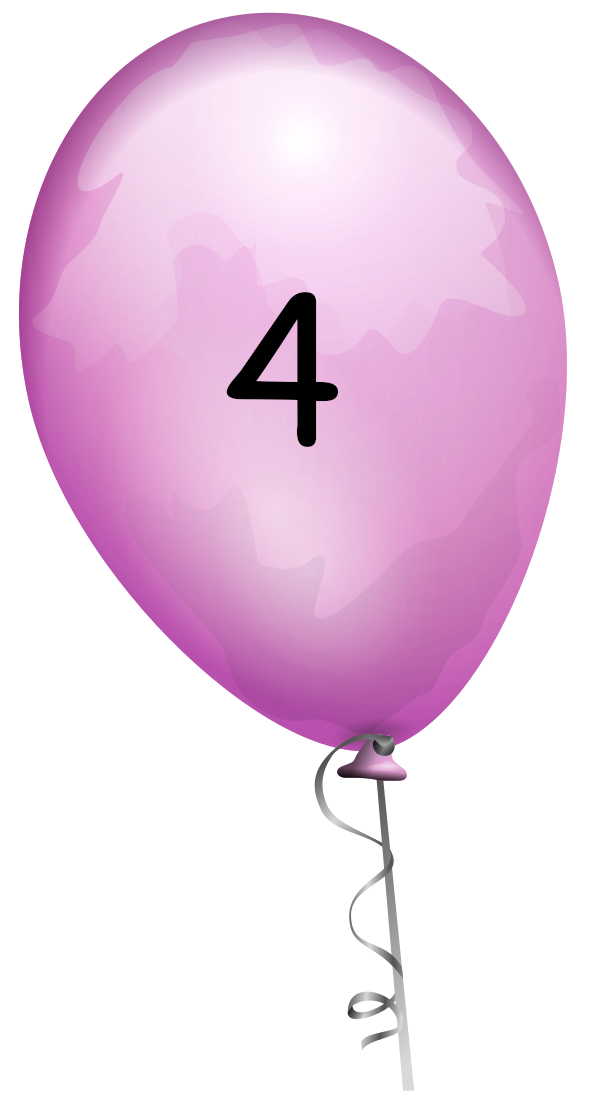 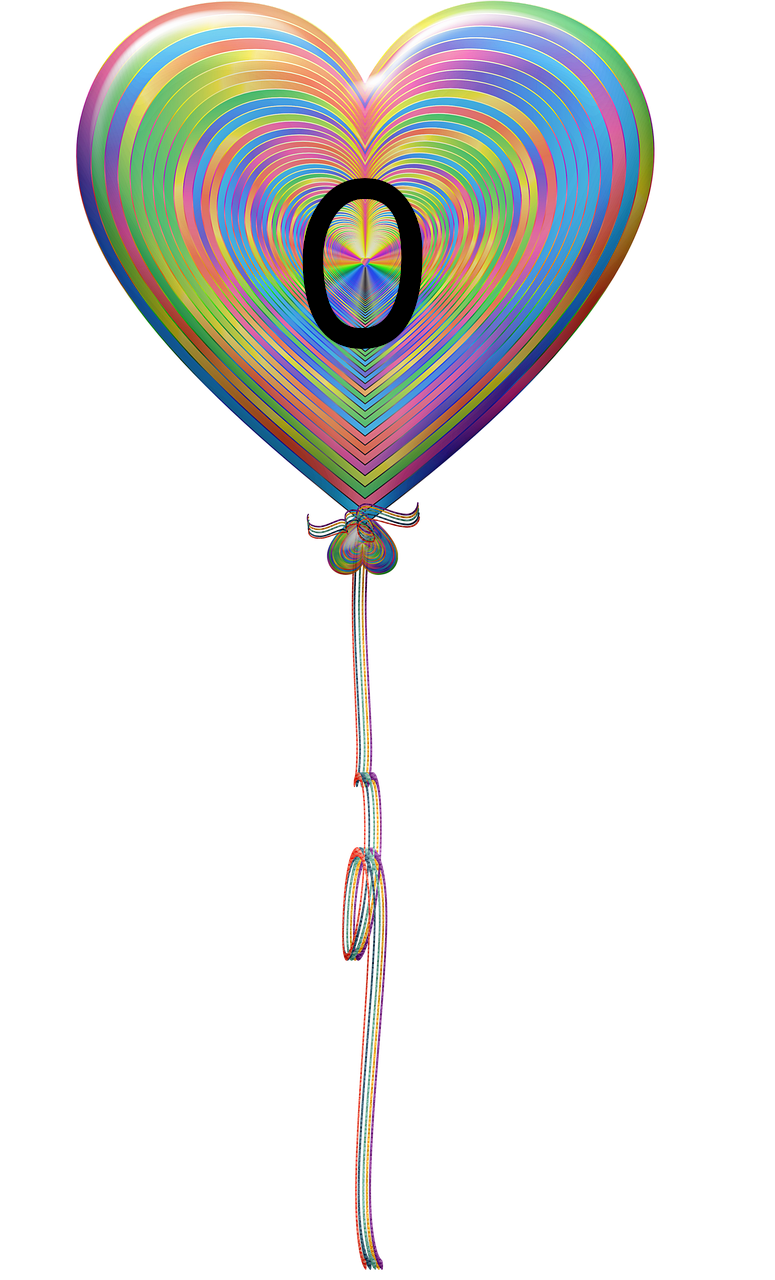 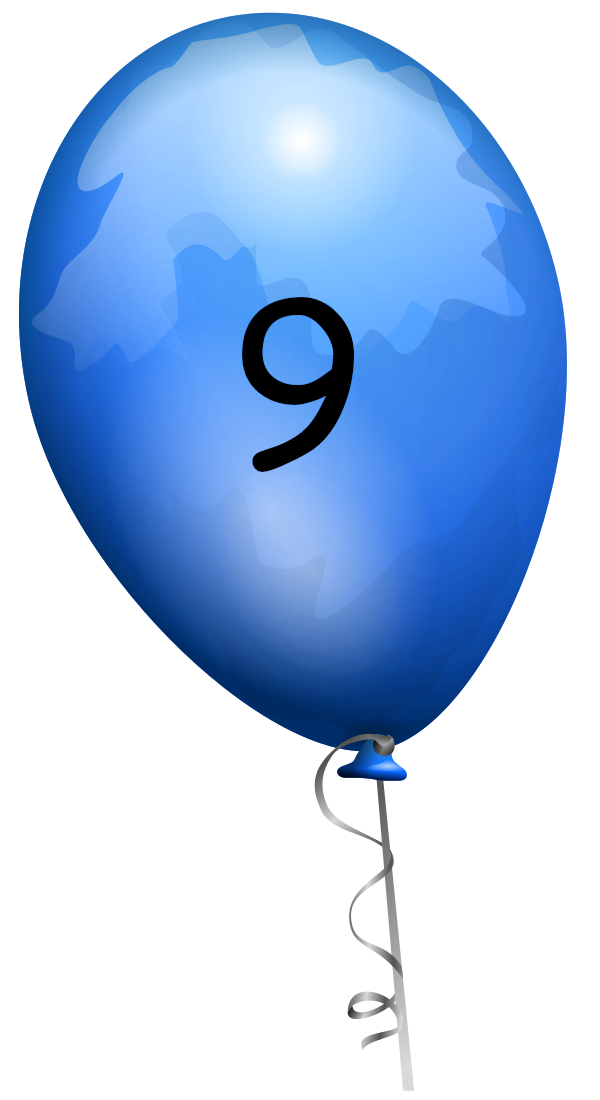 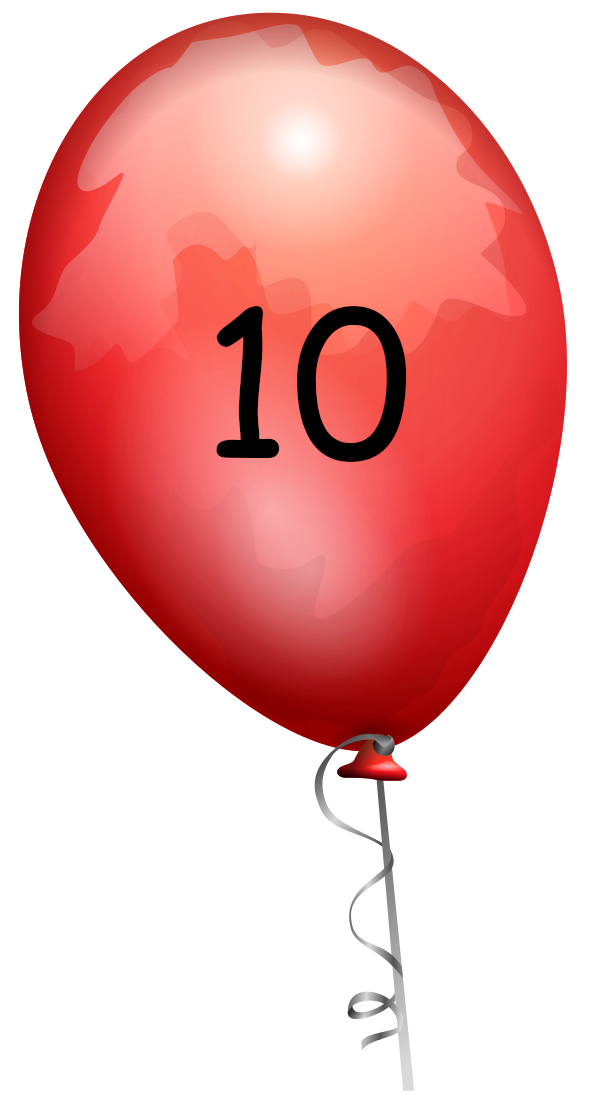 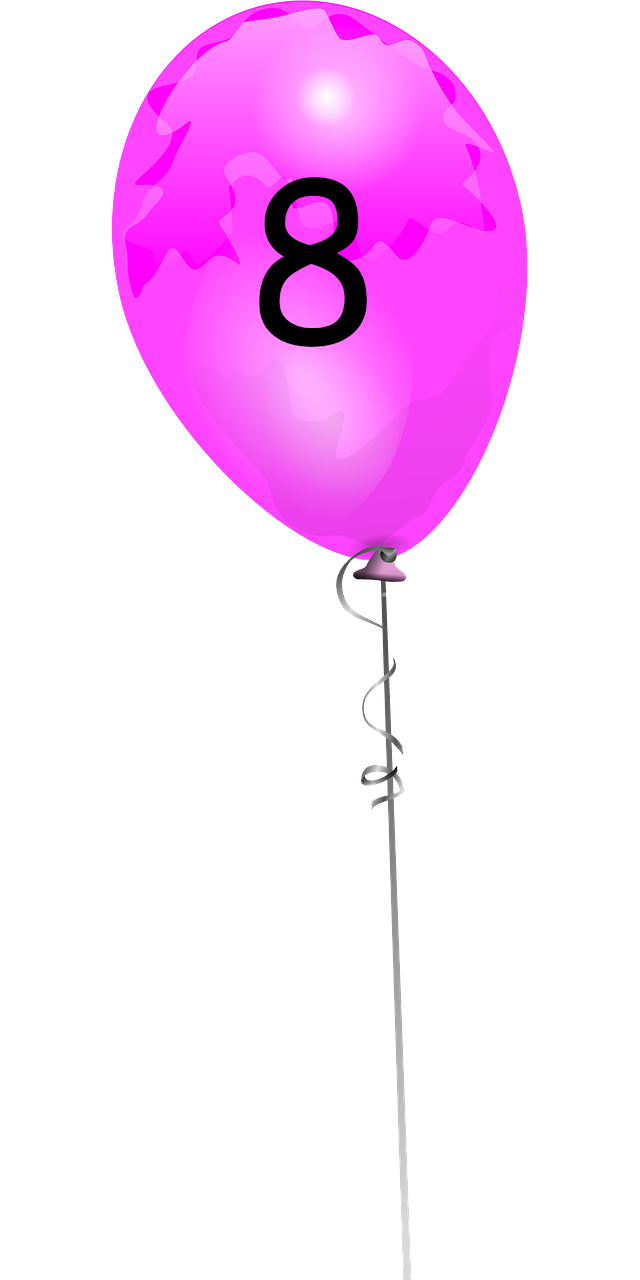 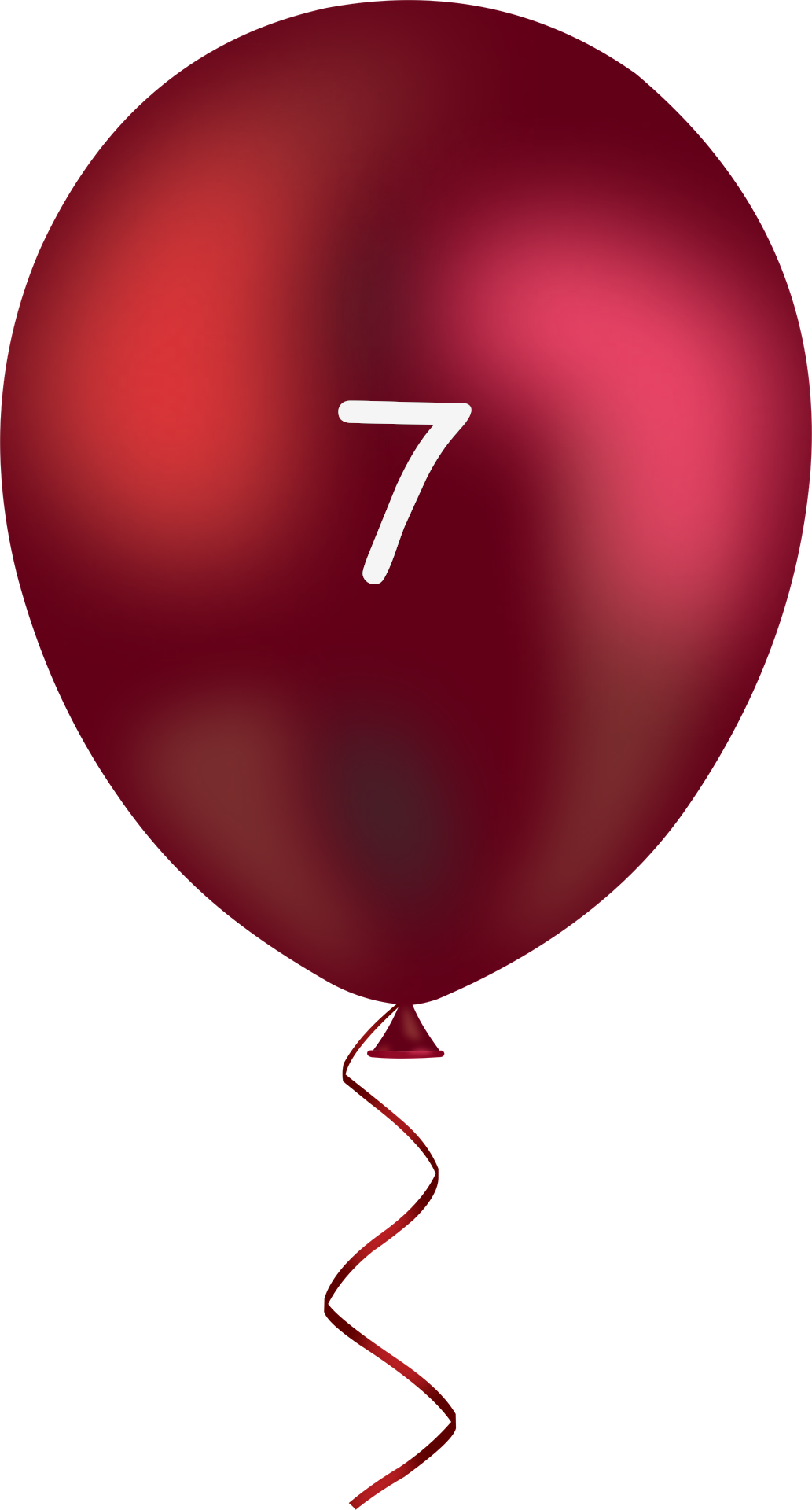 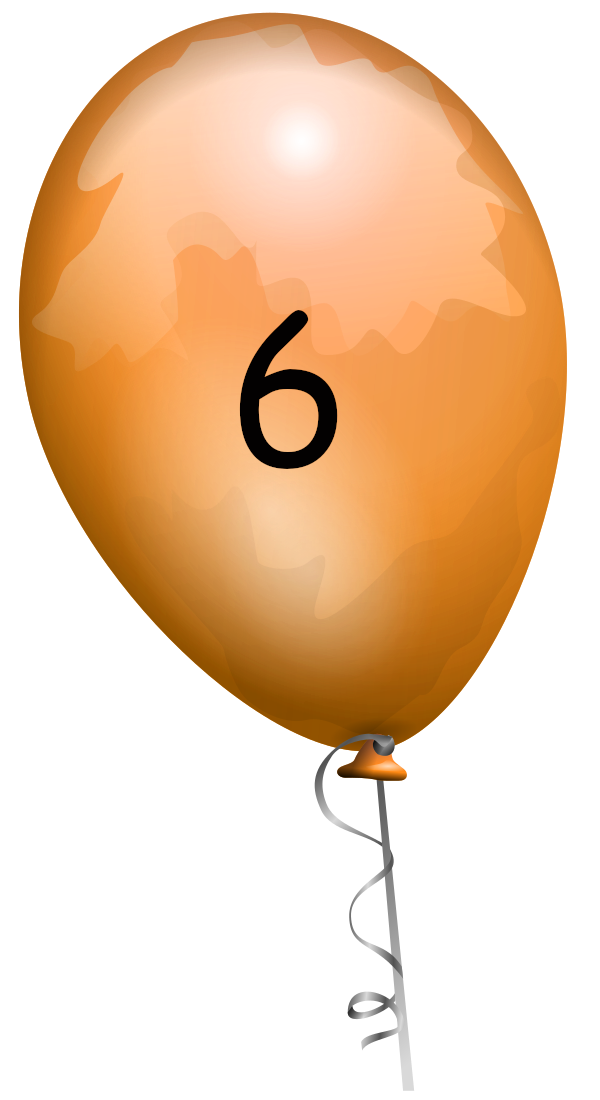 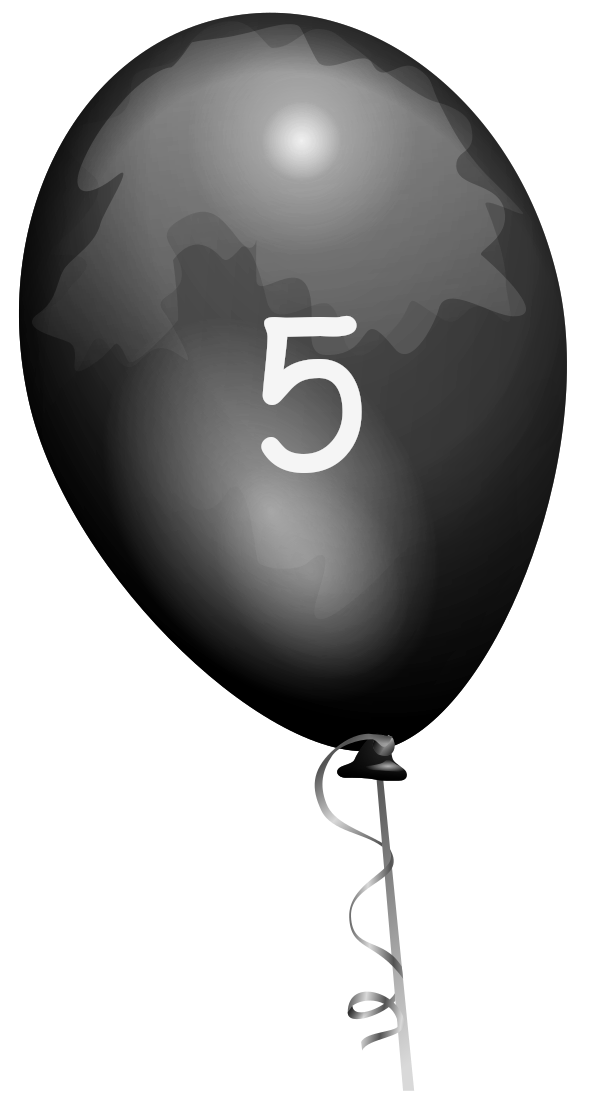 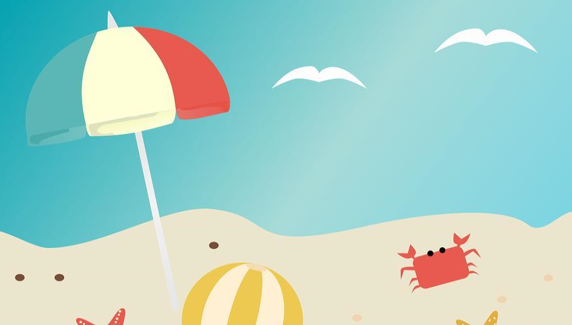 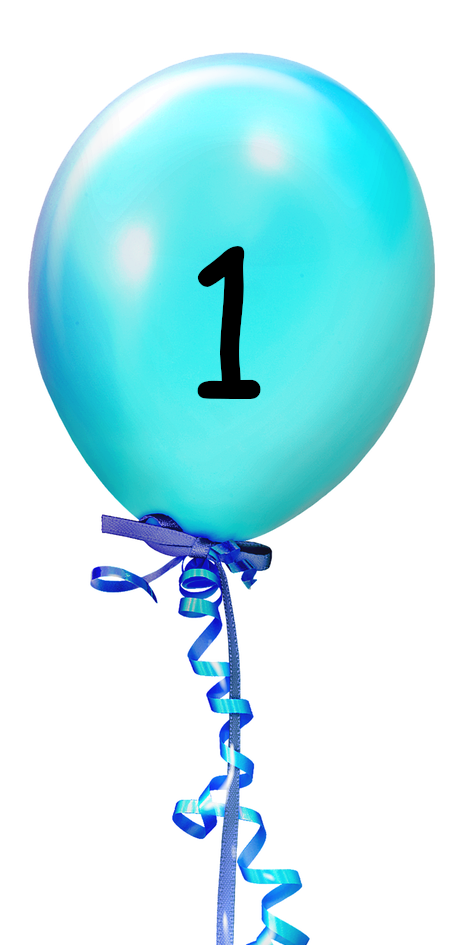 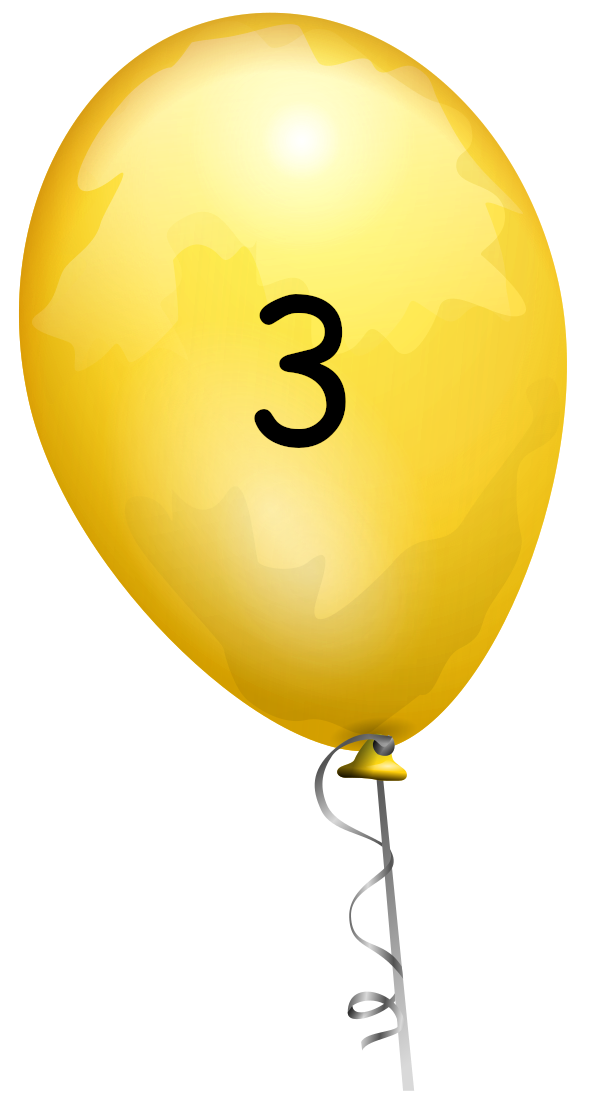 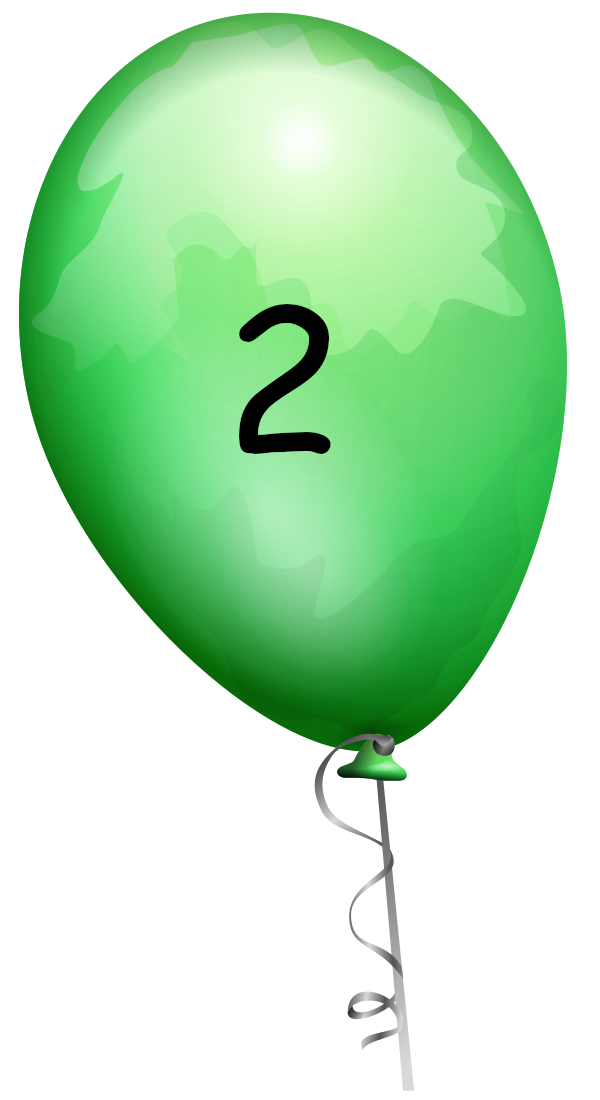 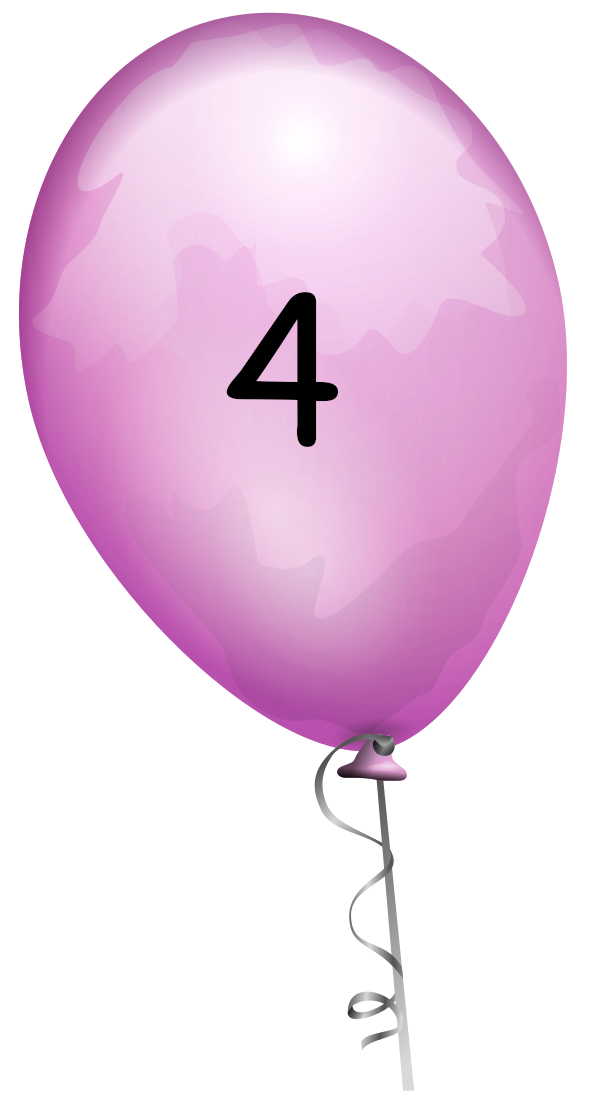 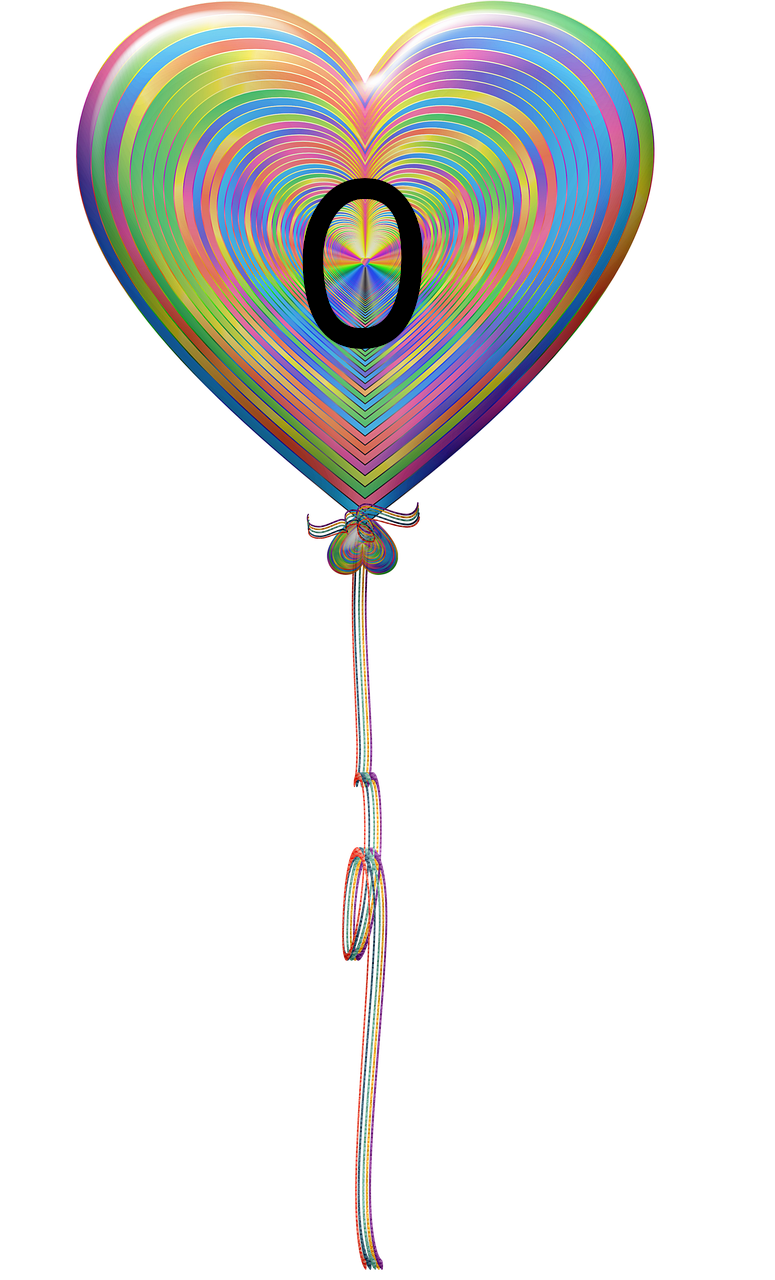 Aujourd’hui, on met notre chapeau/casquette préféré !
Jour 
suivant
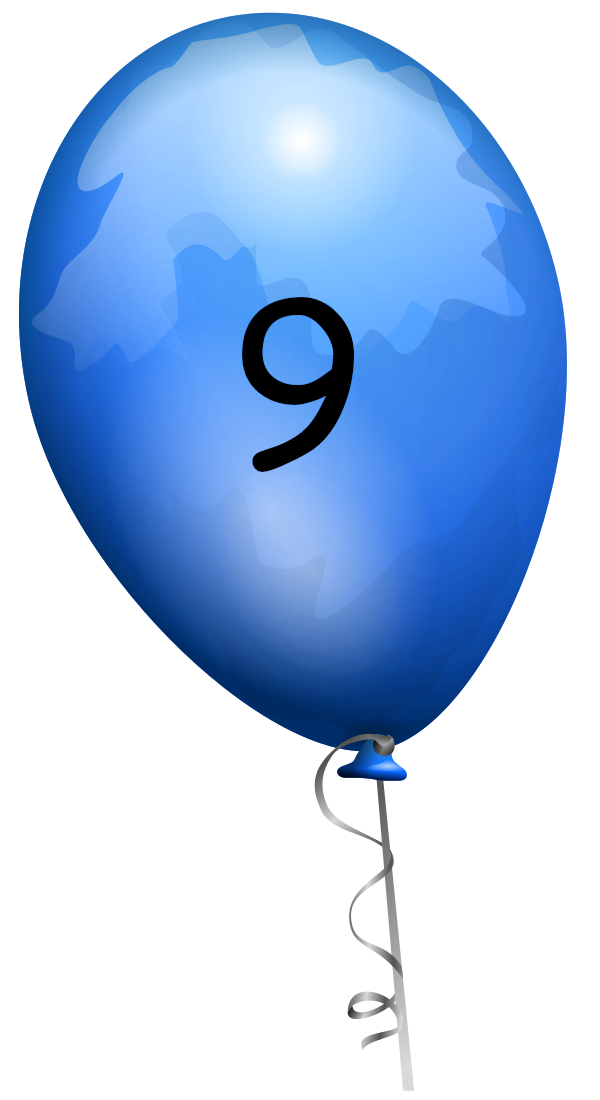 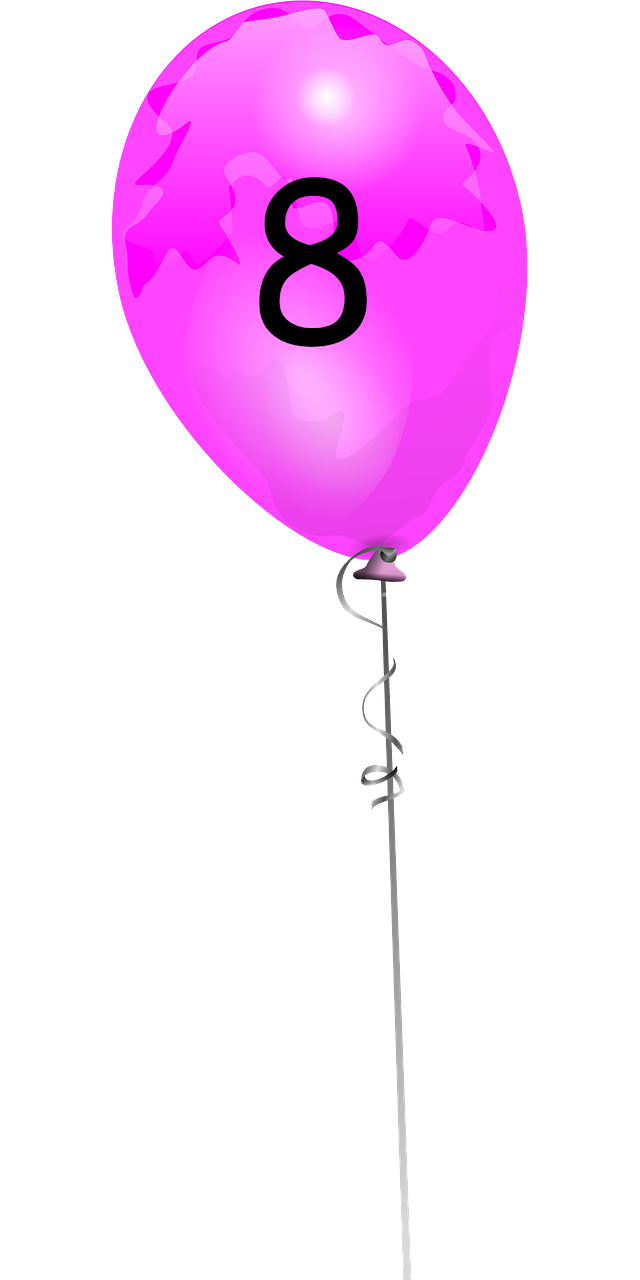 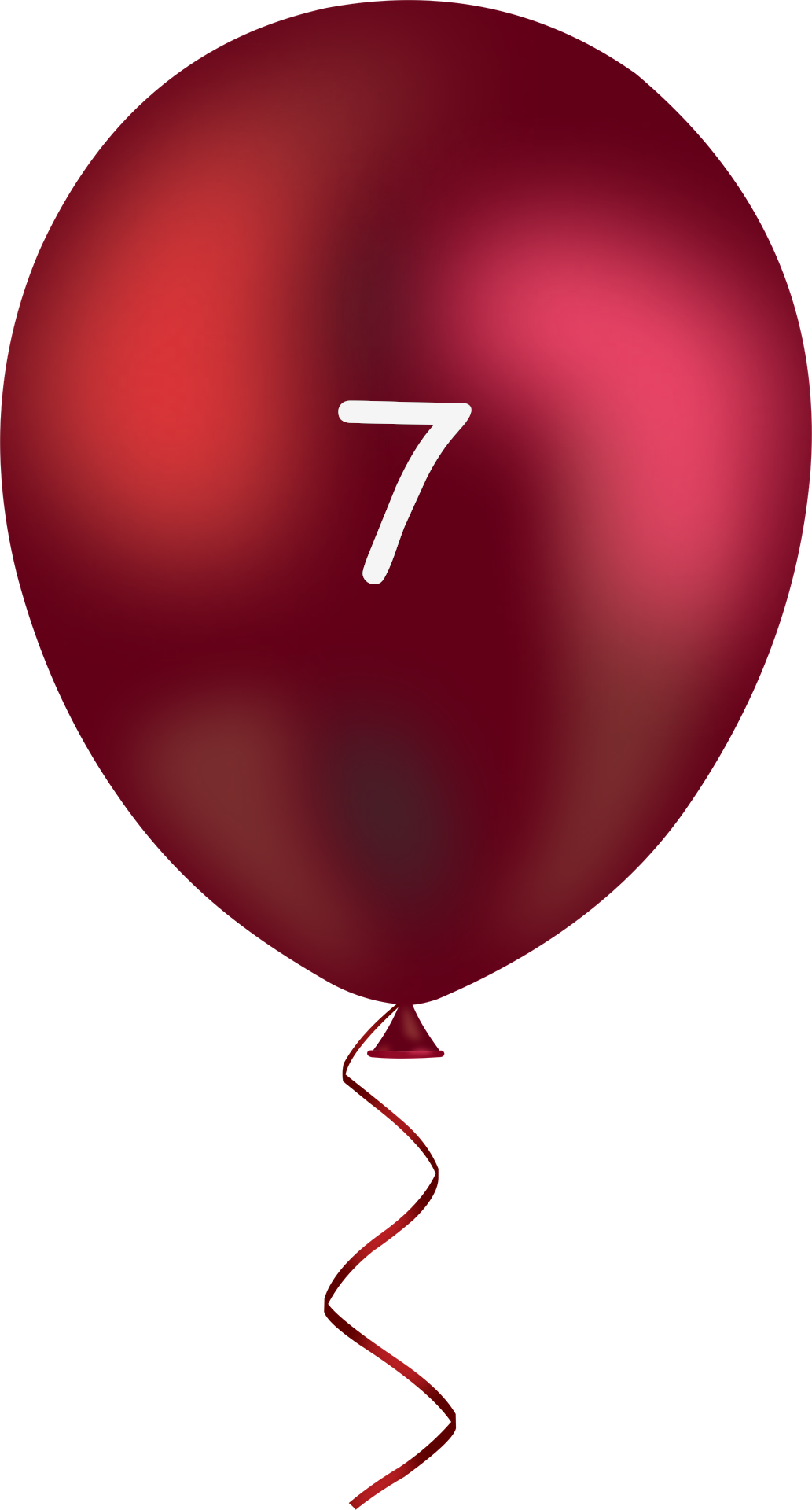 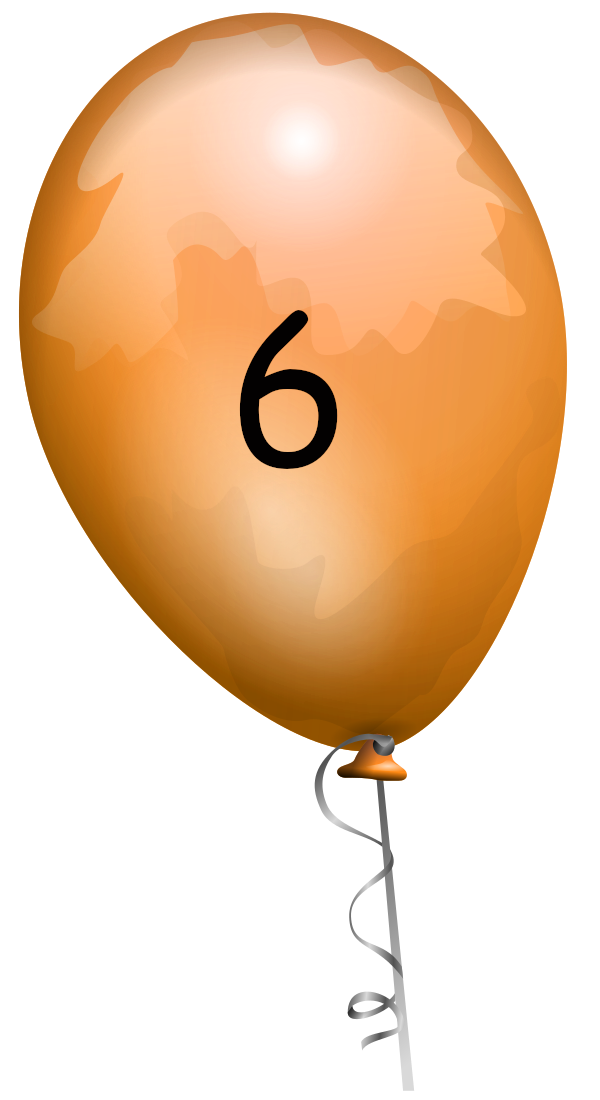 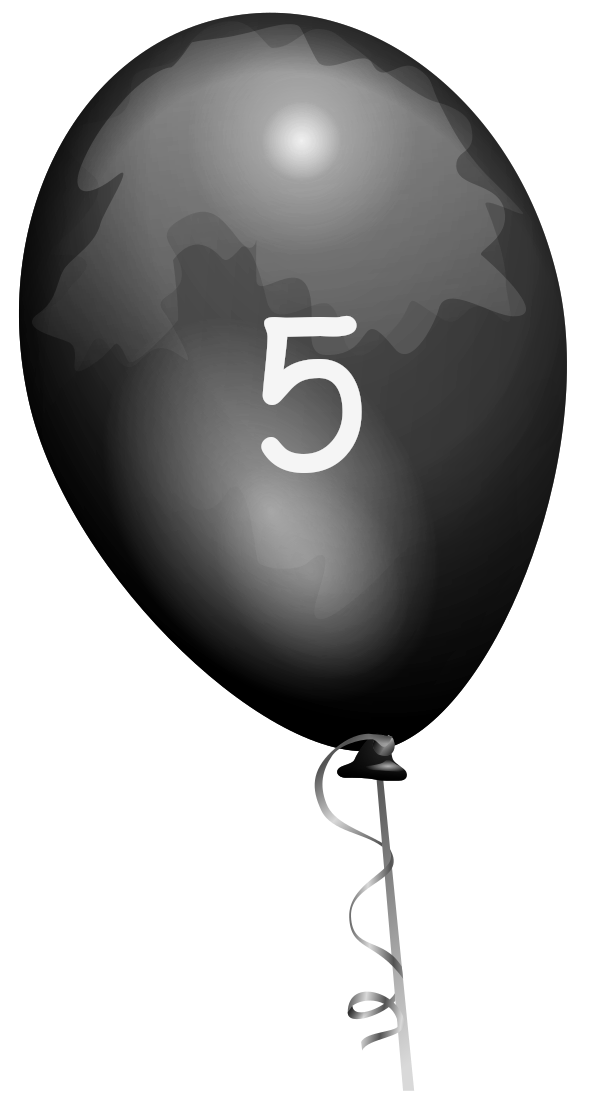 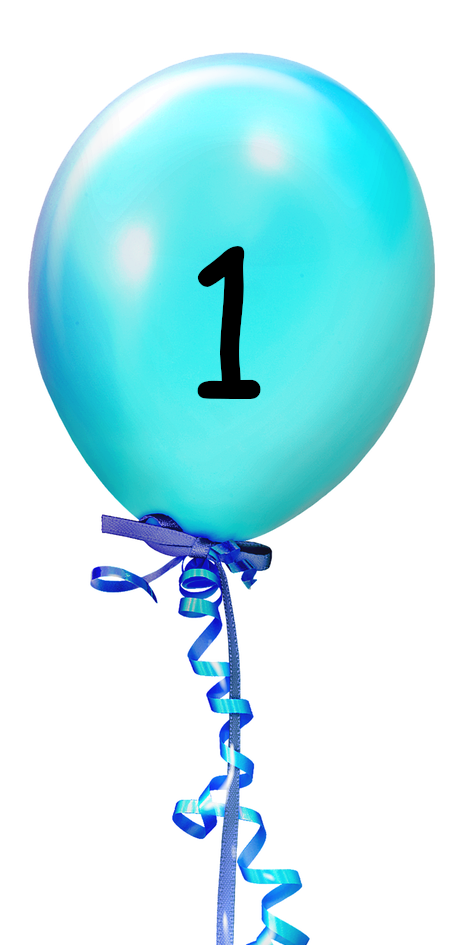 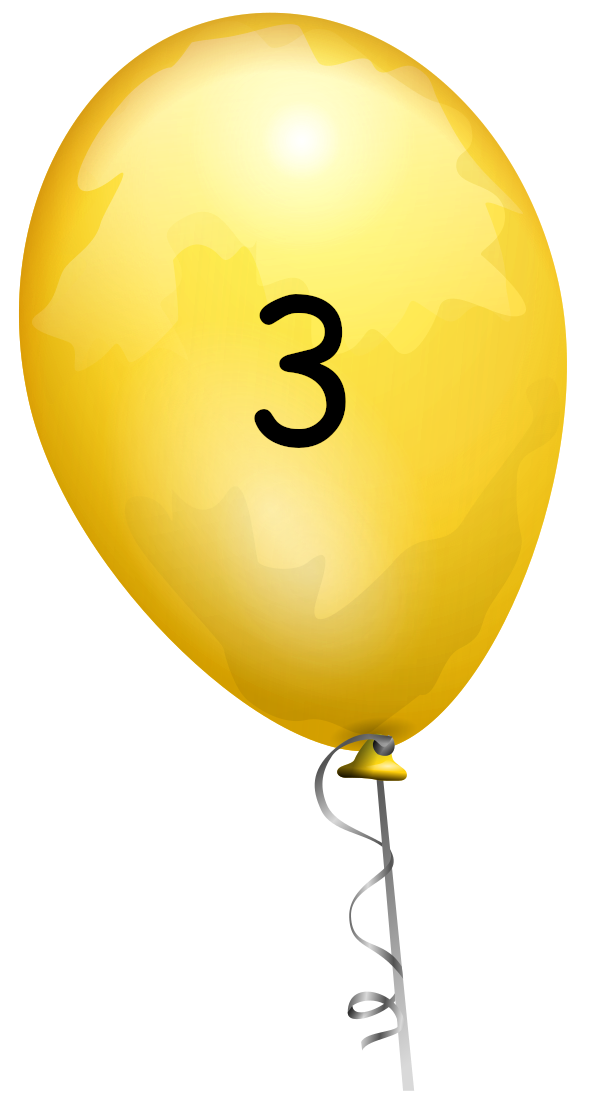 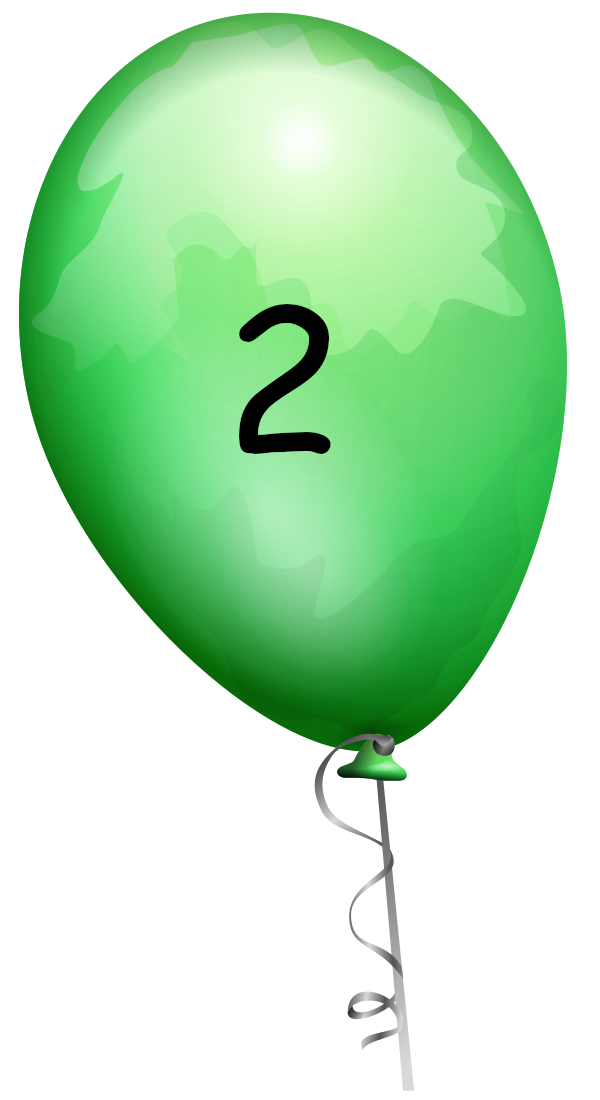 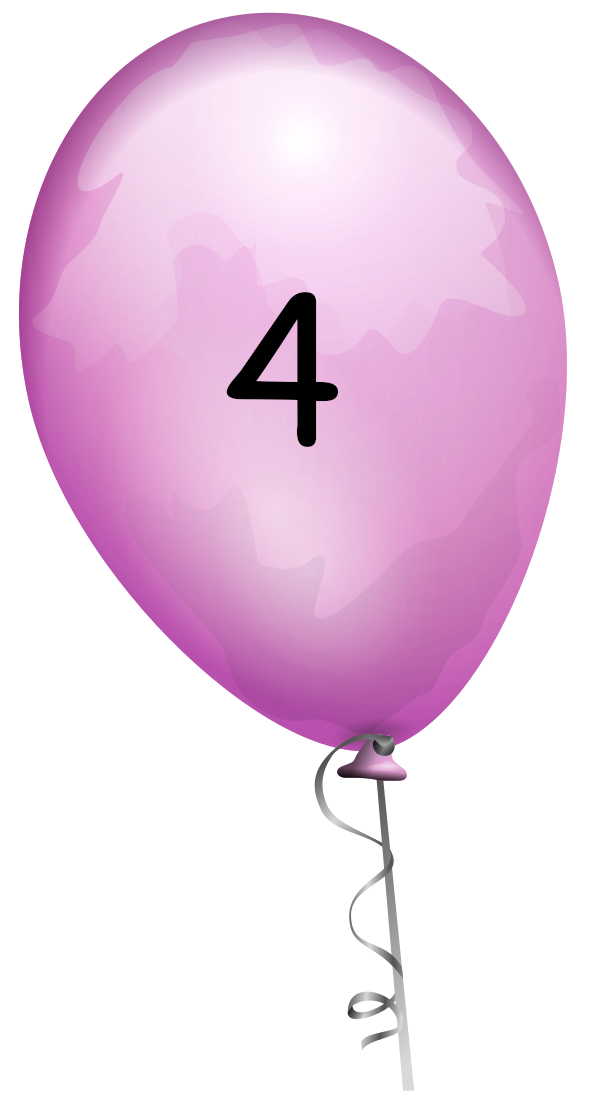 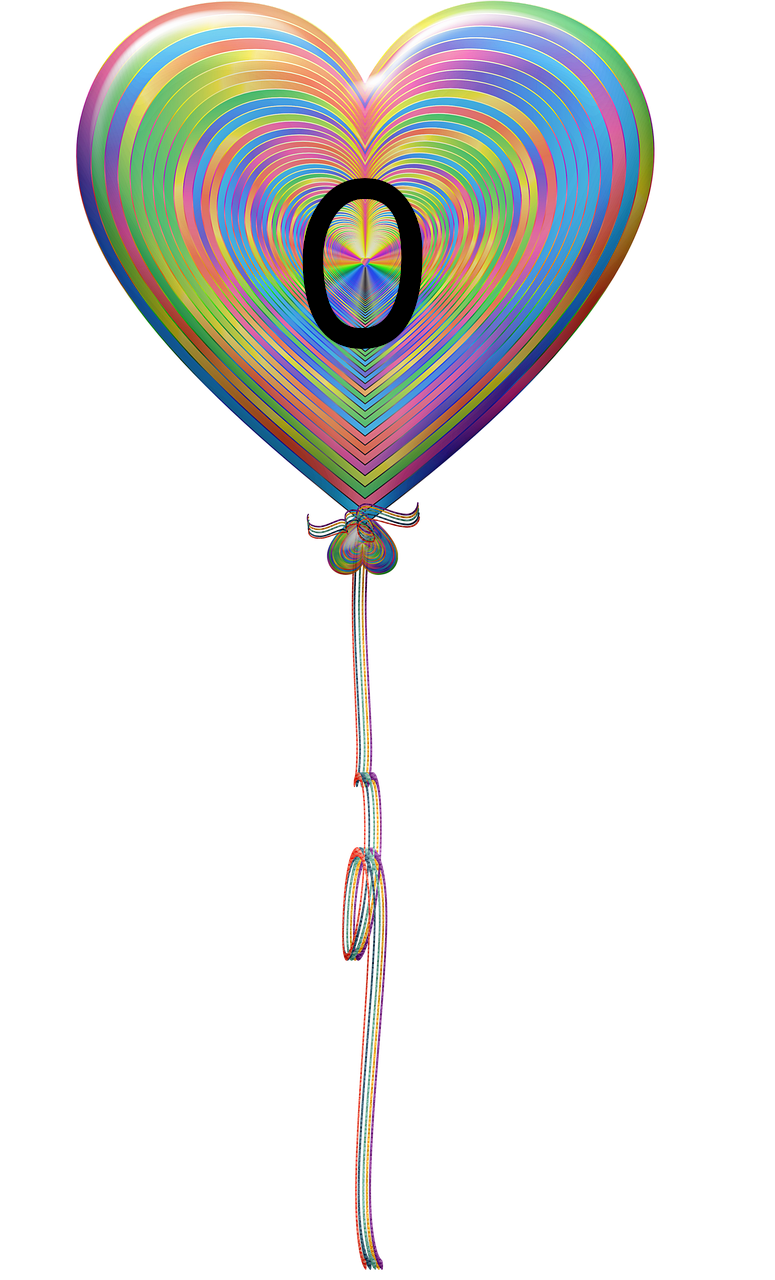 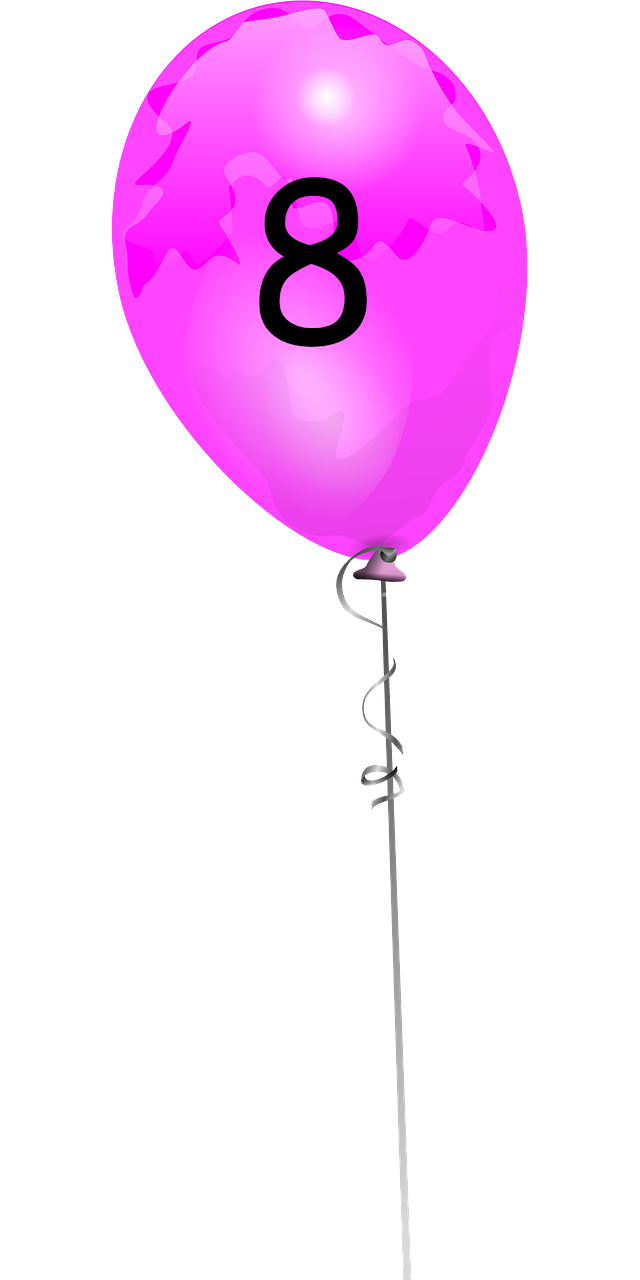 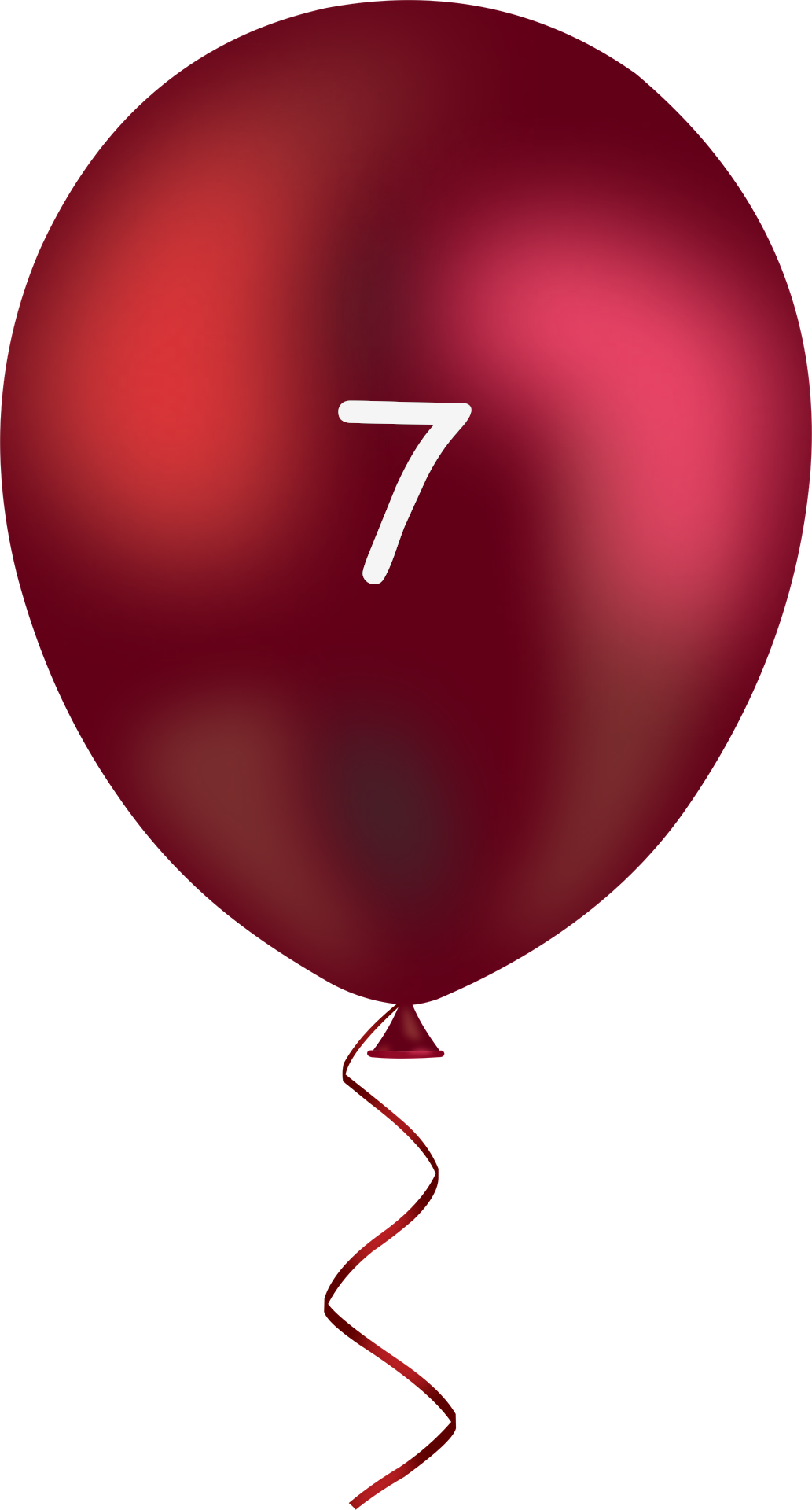 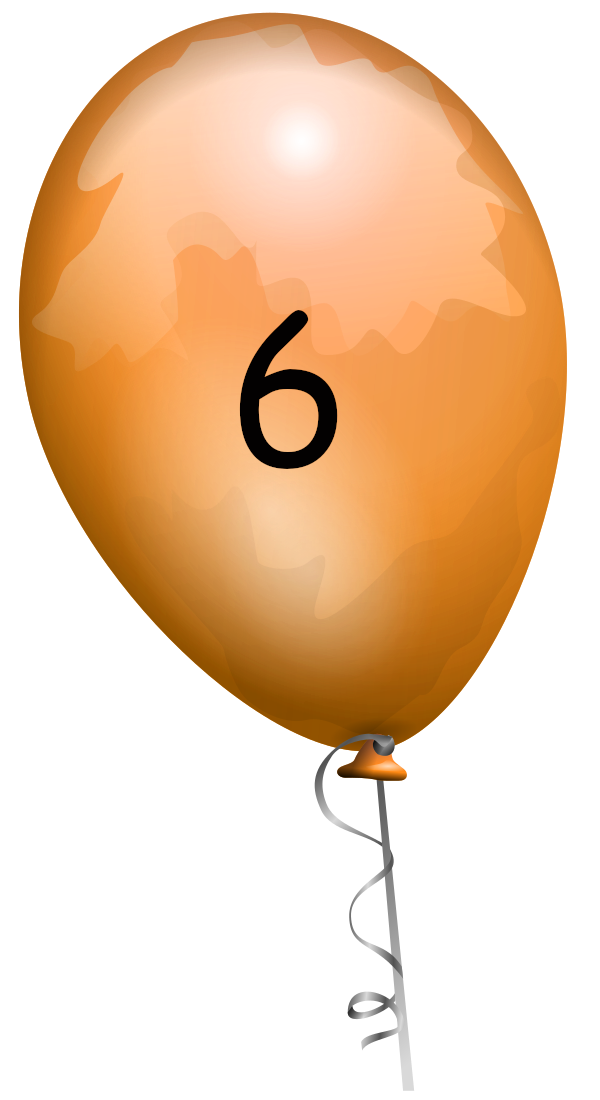 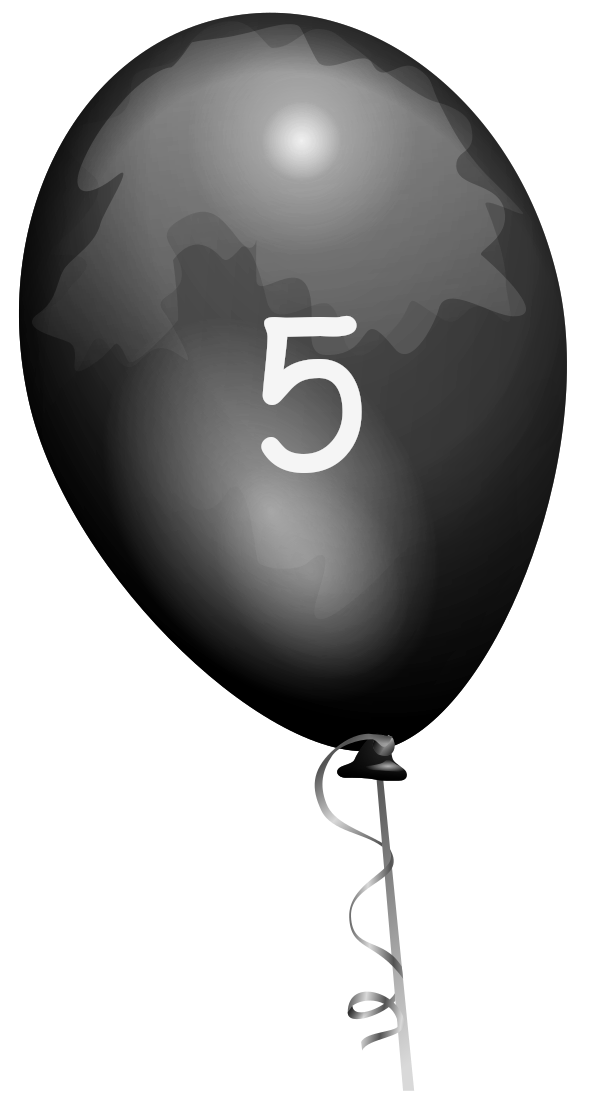 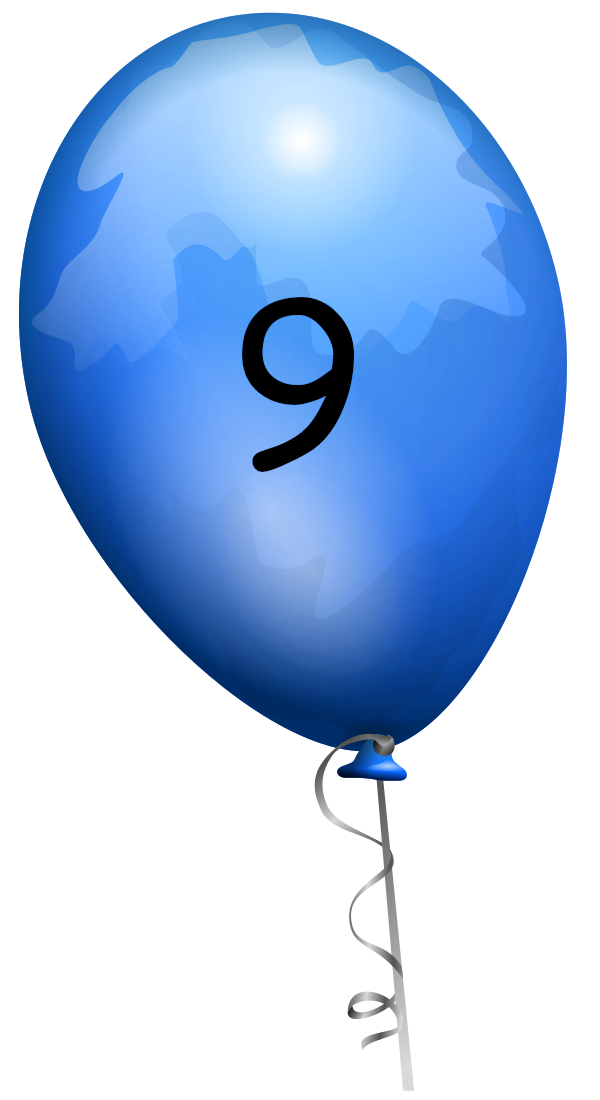 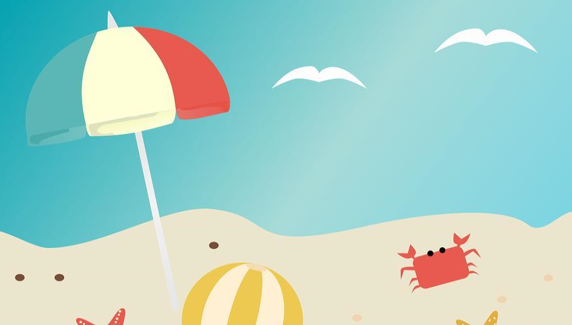 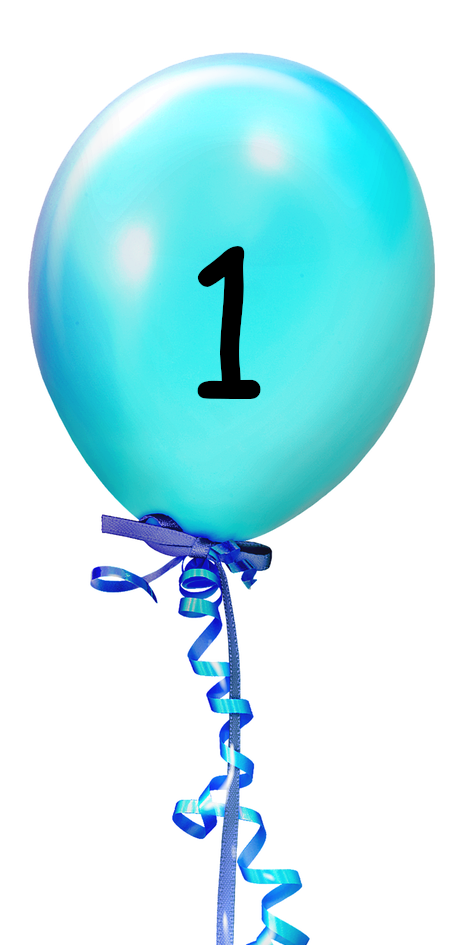 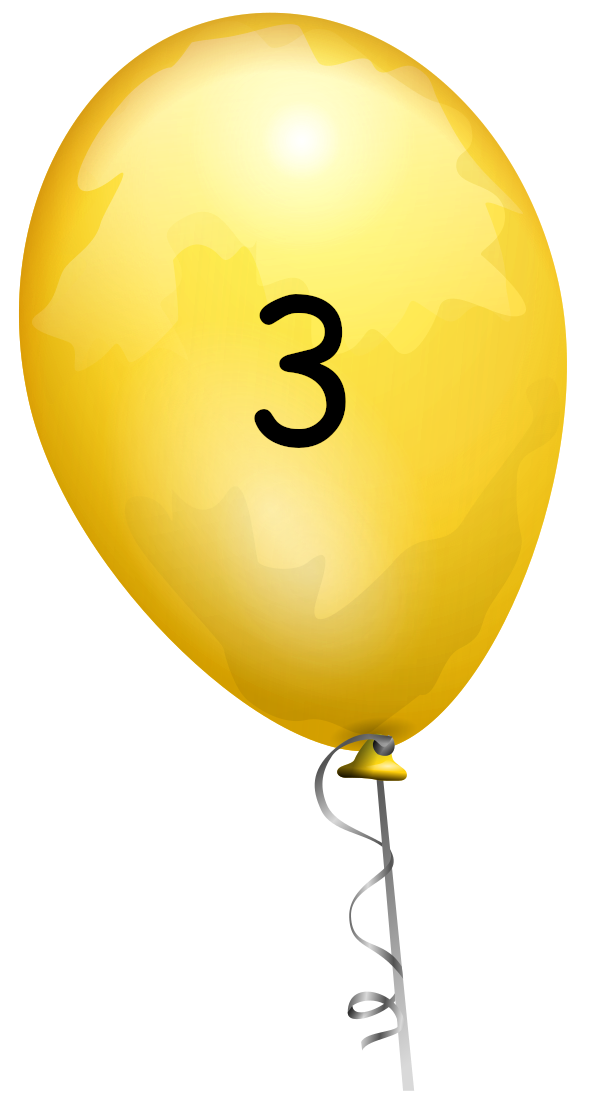 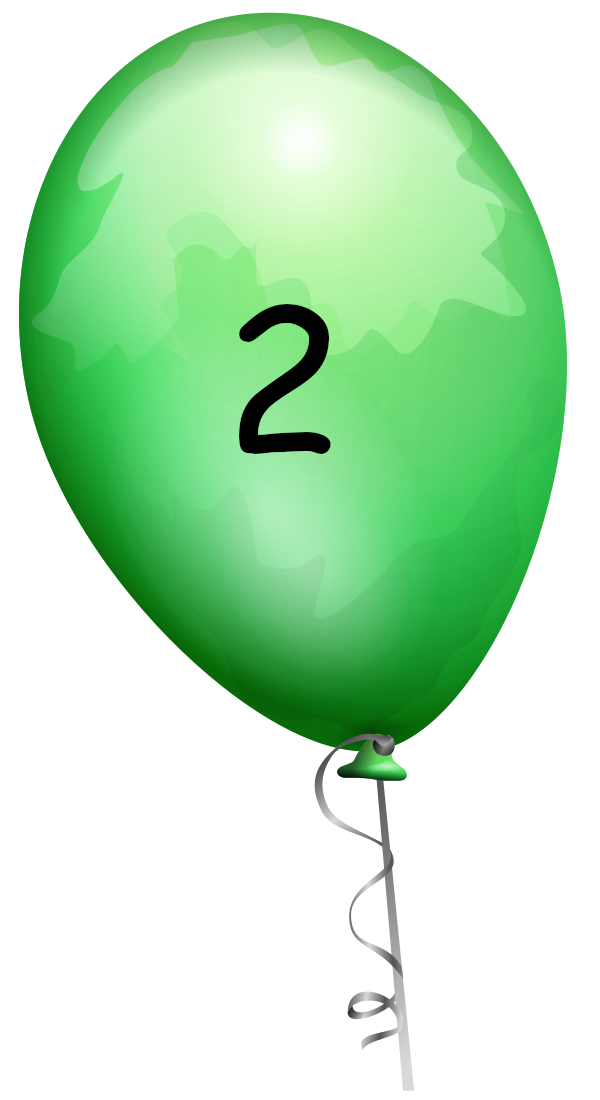 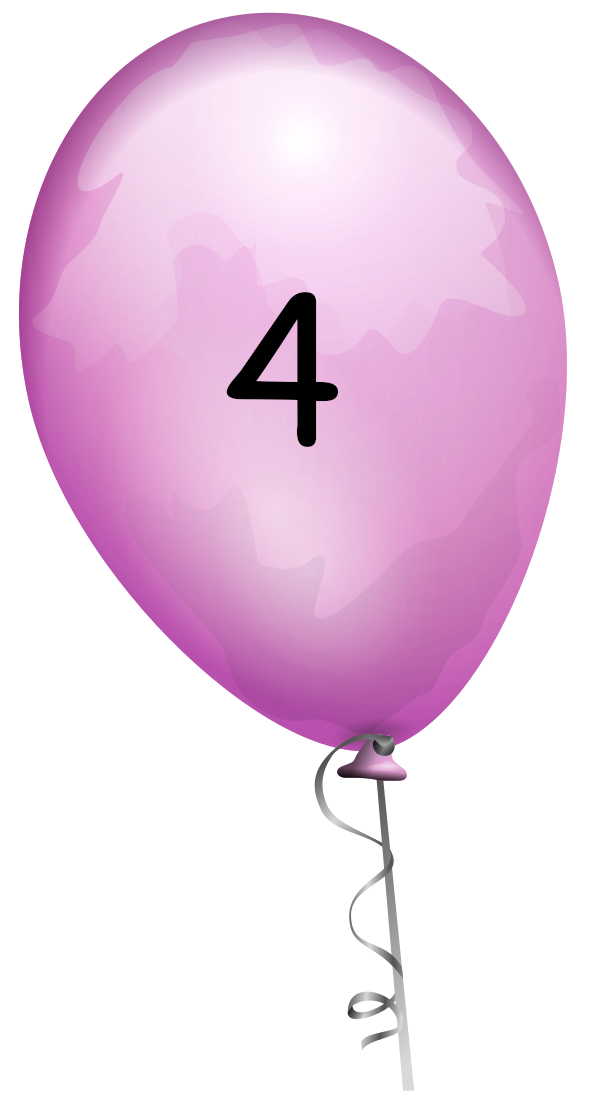 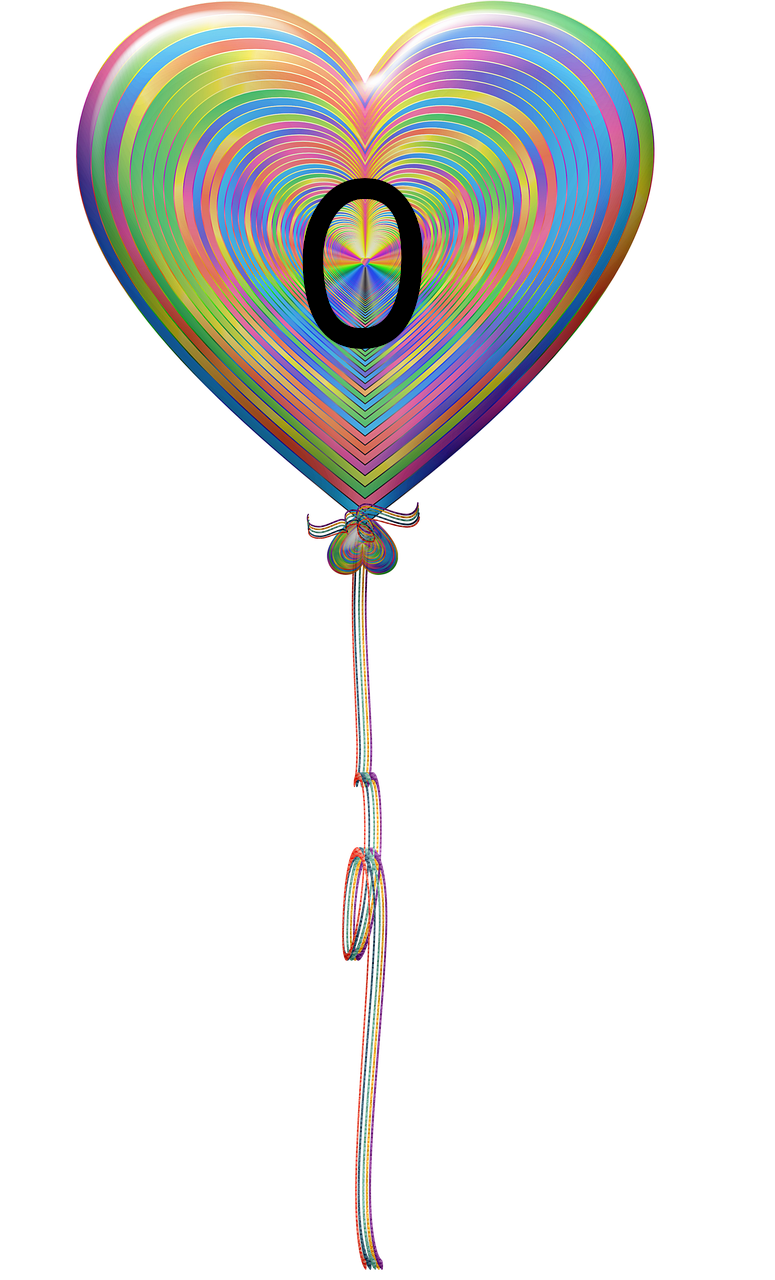 Aujourd’hui, on met nos lunettes fumées !
Jour 
suivant
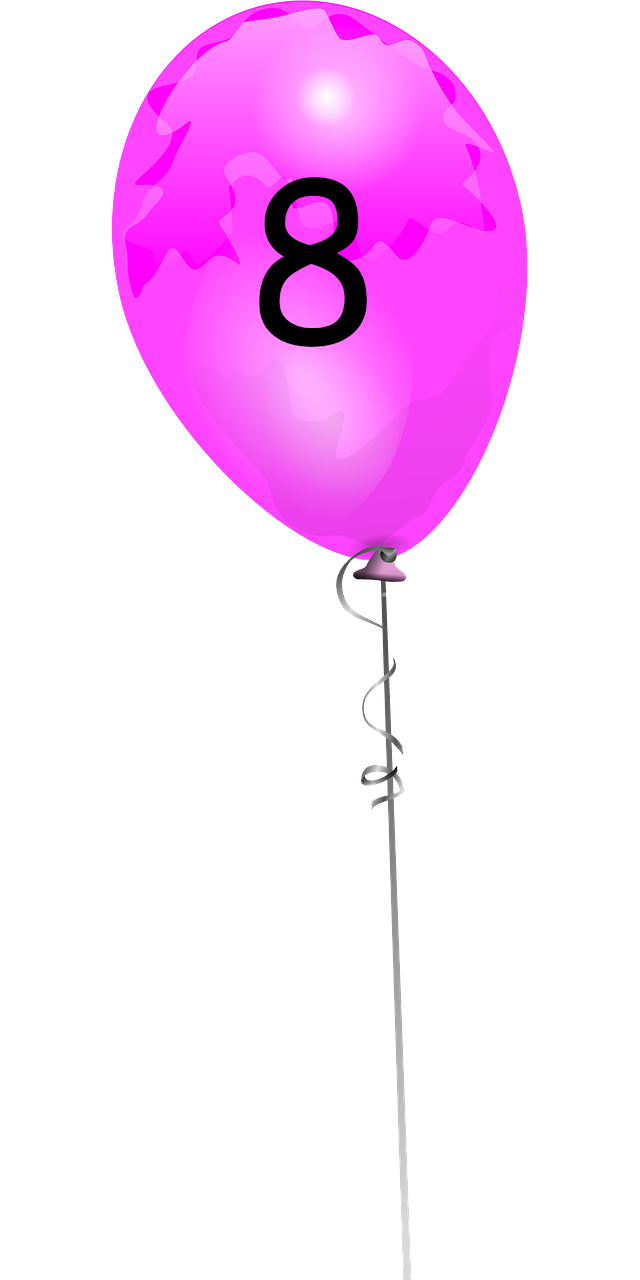 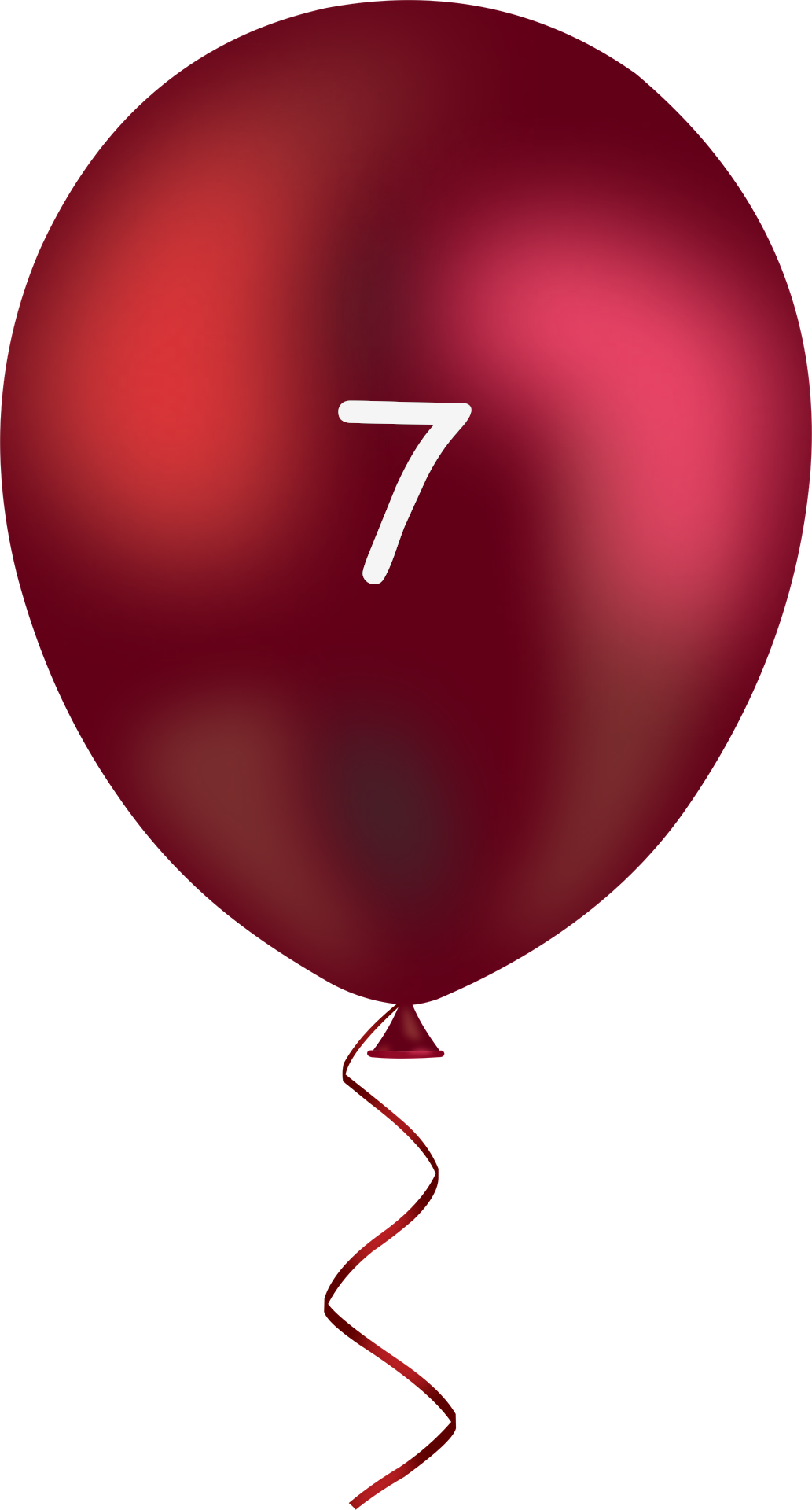 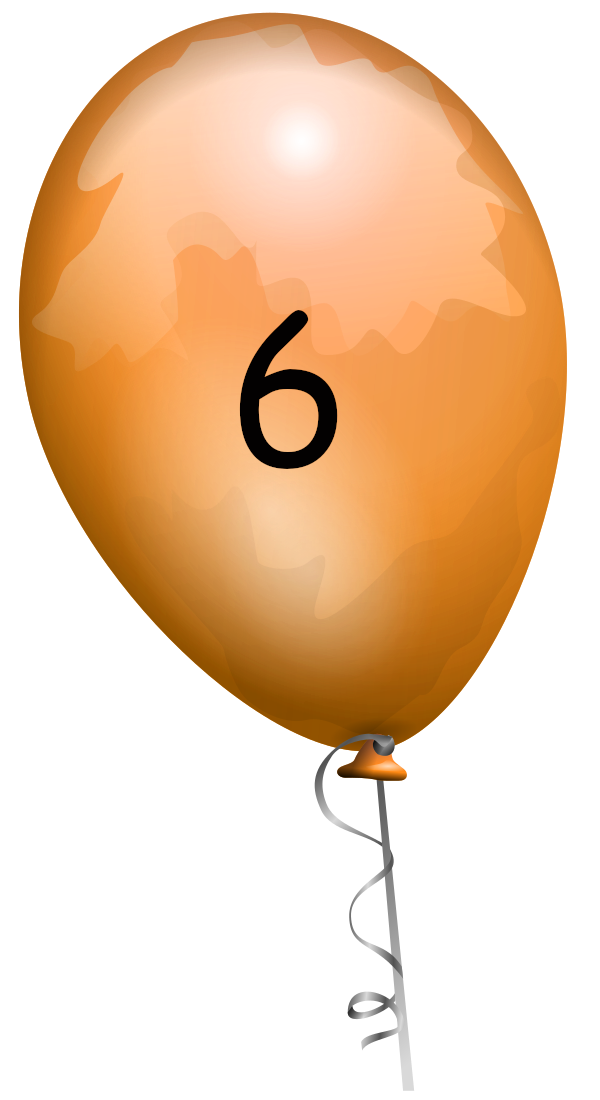 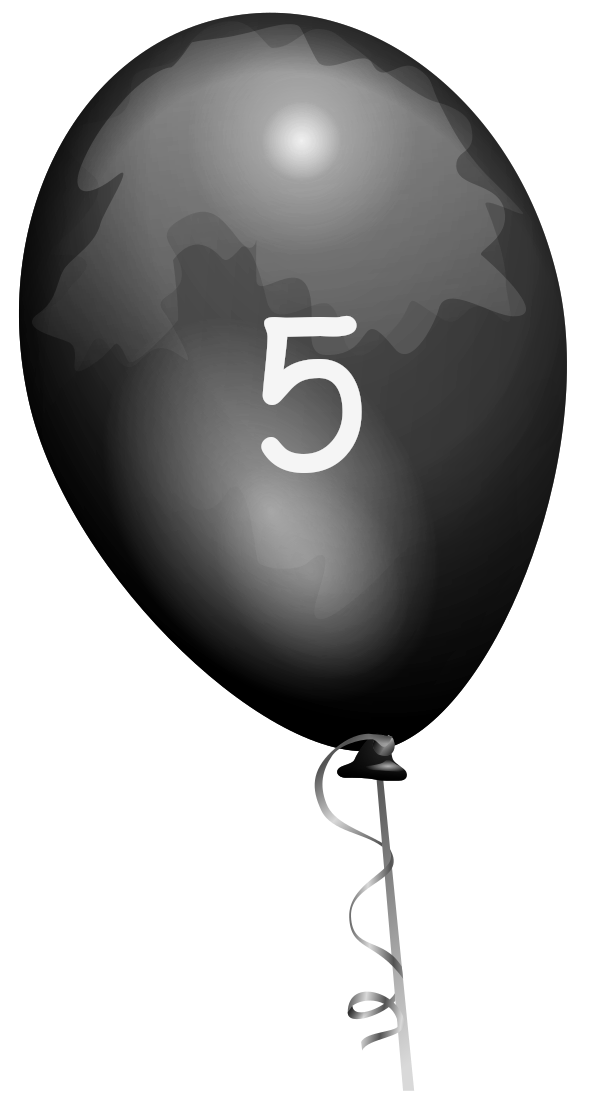 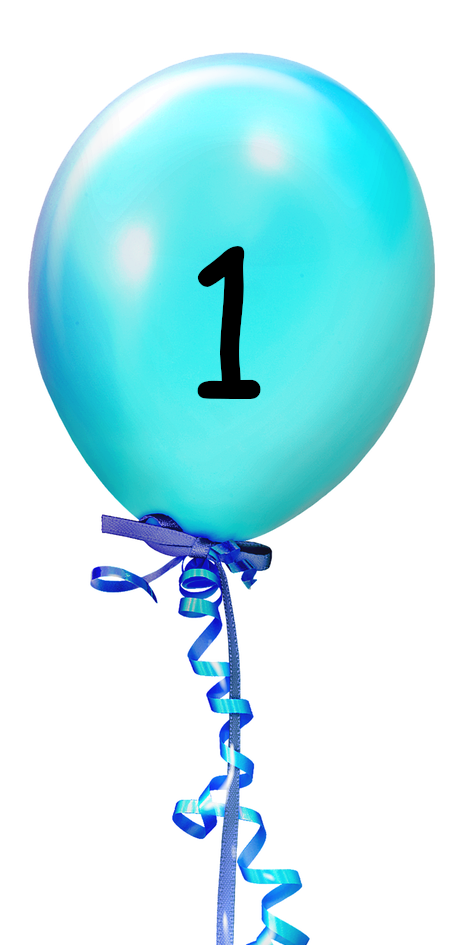 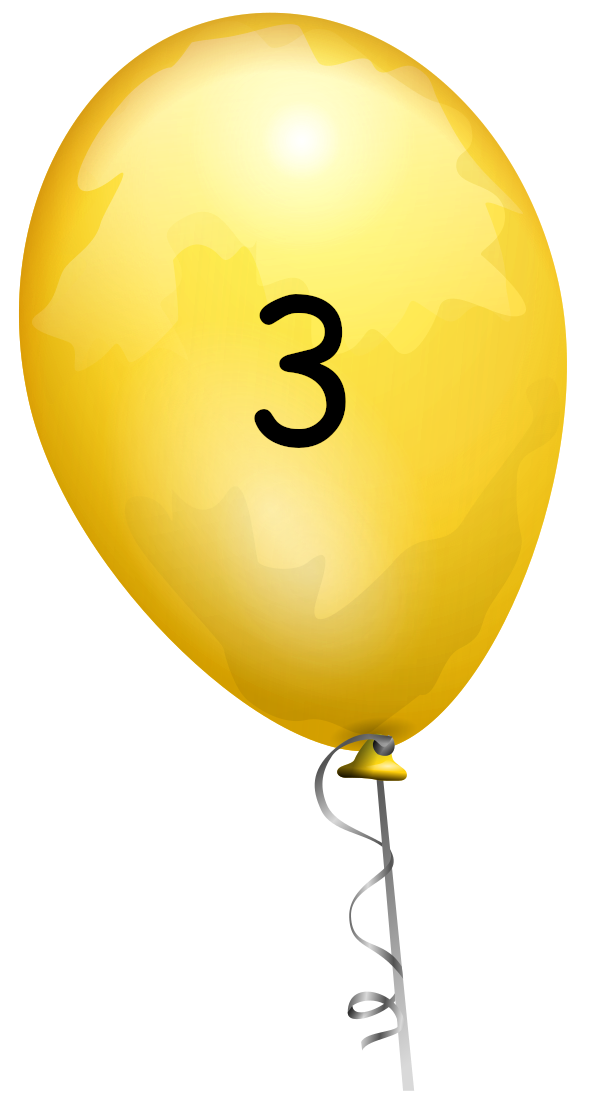 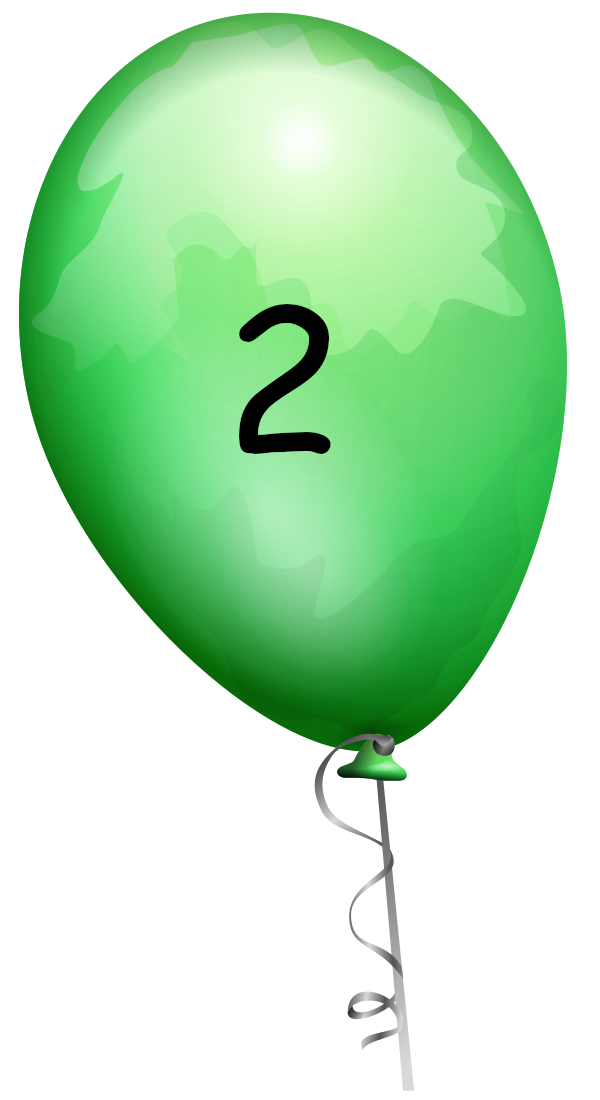 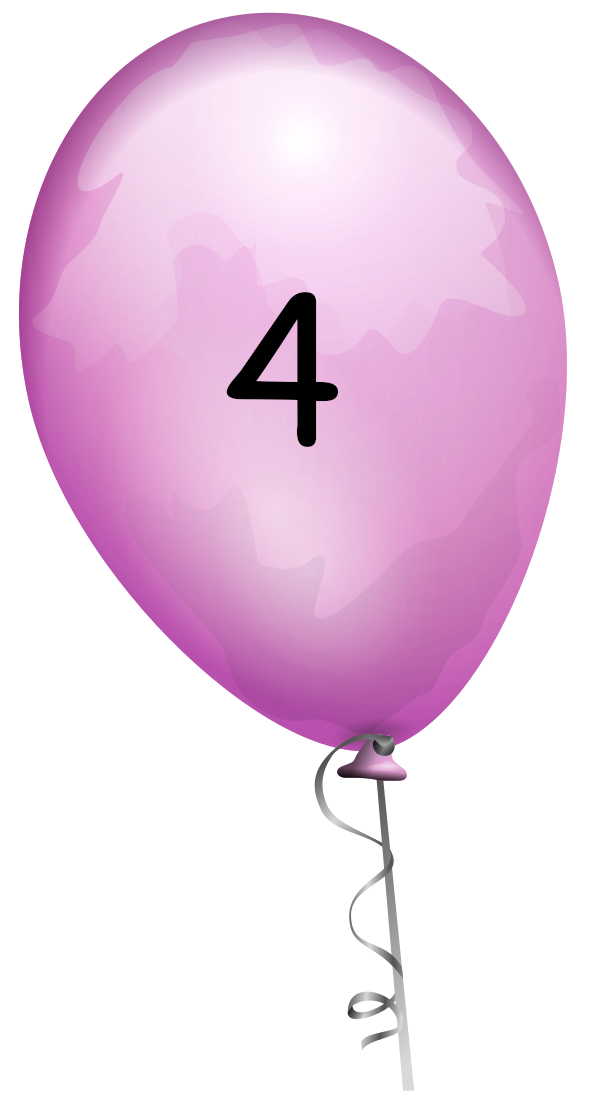 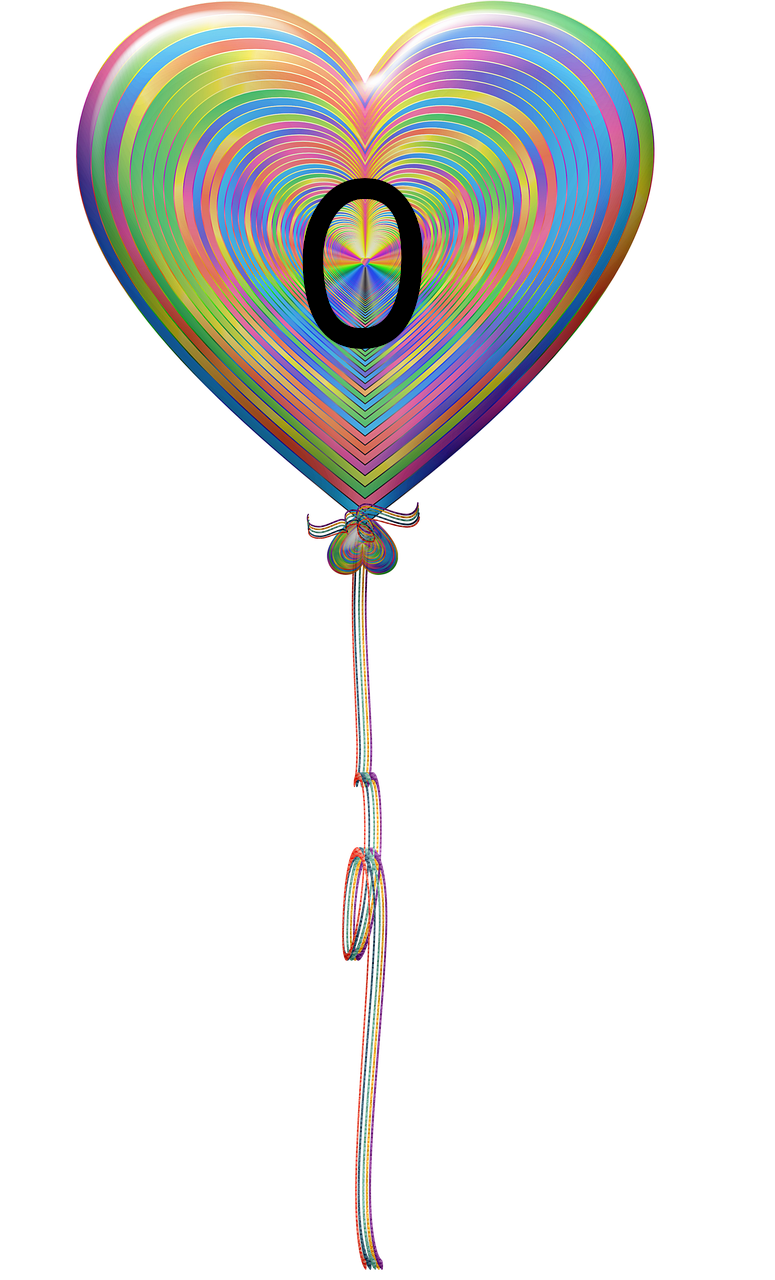 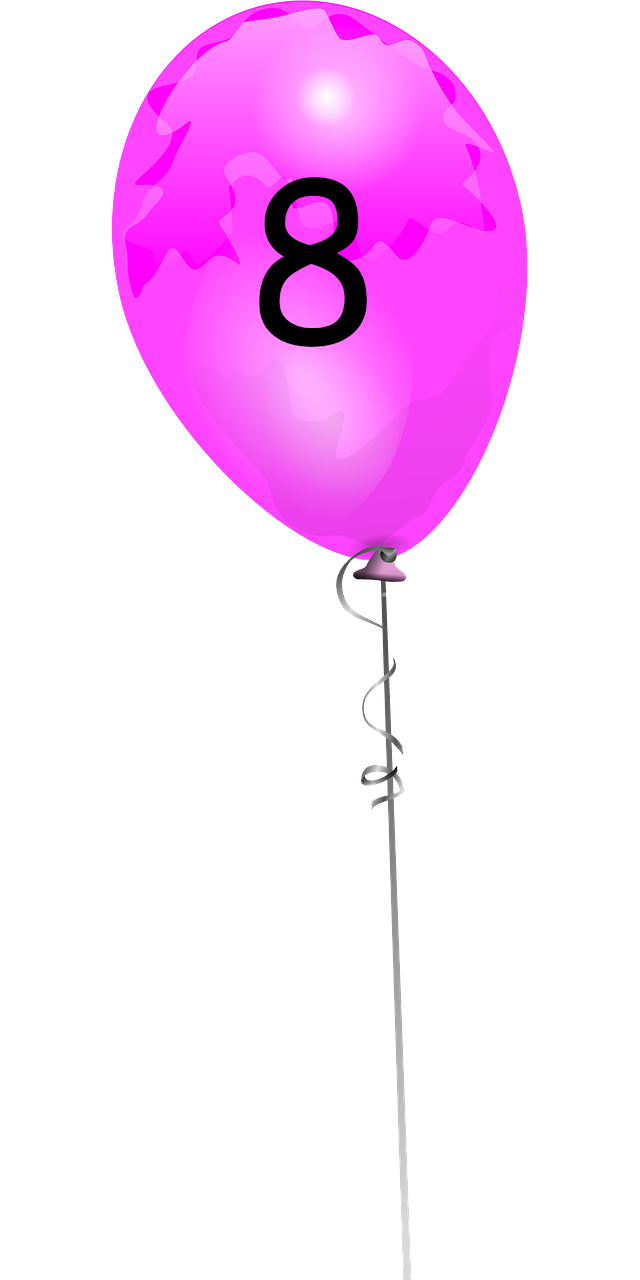 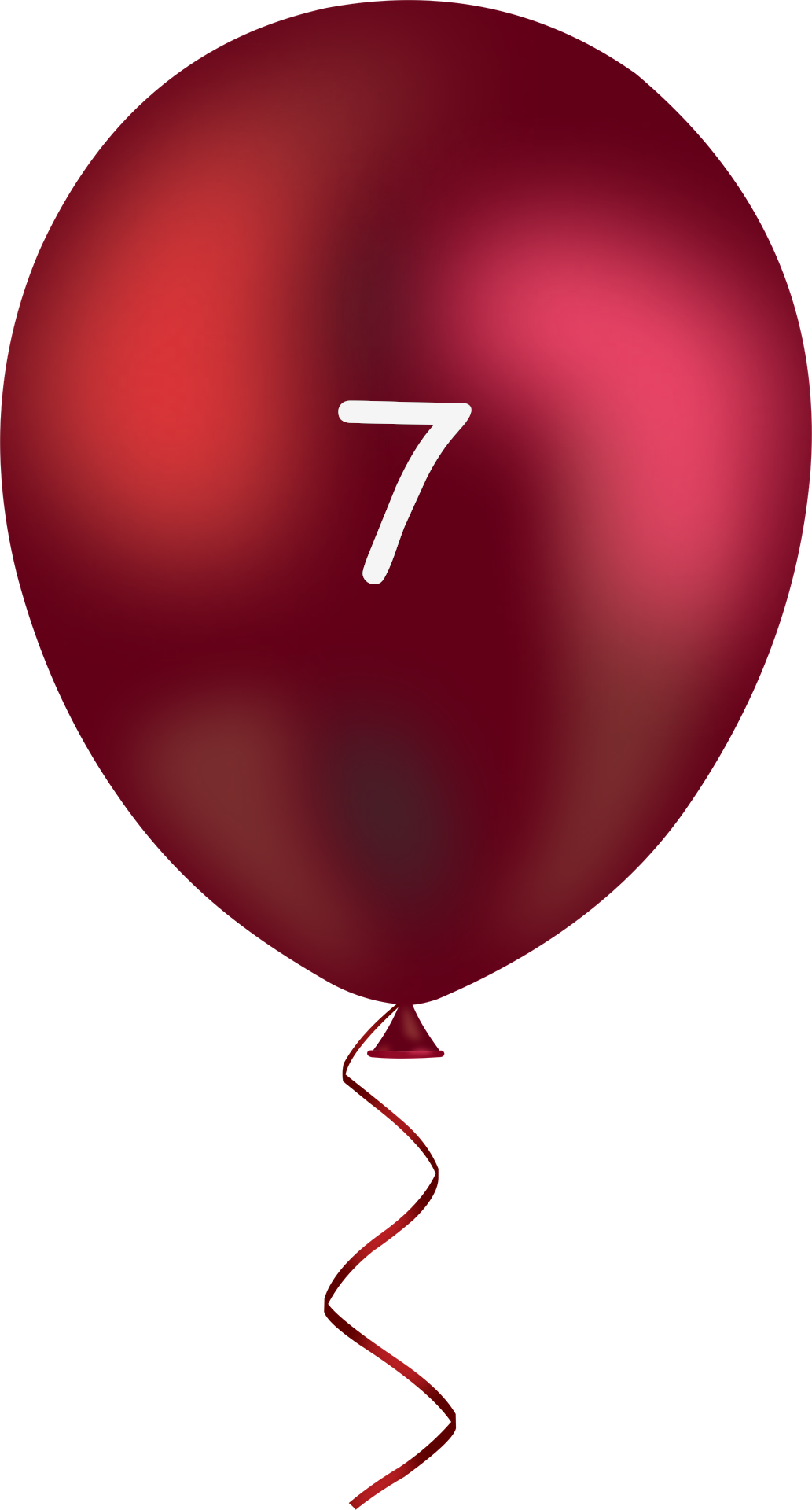 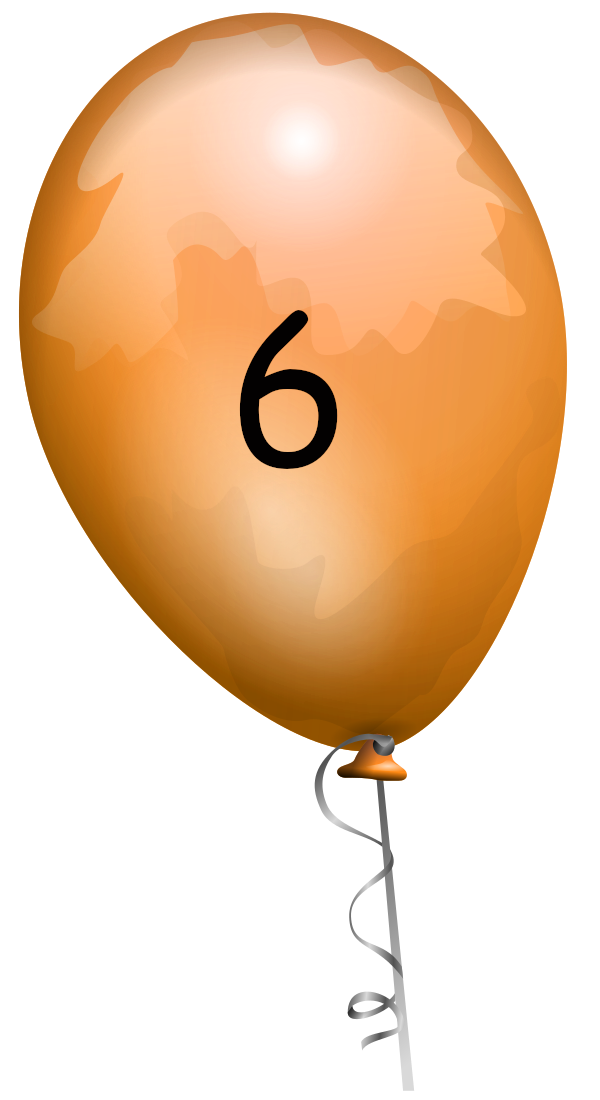 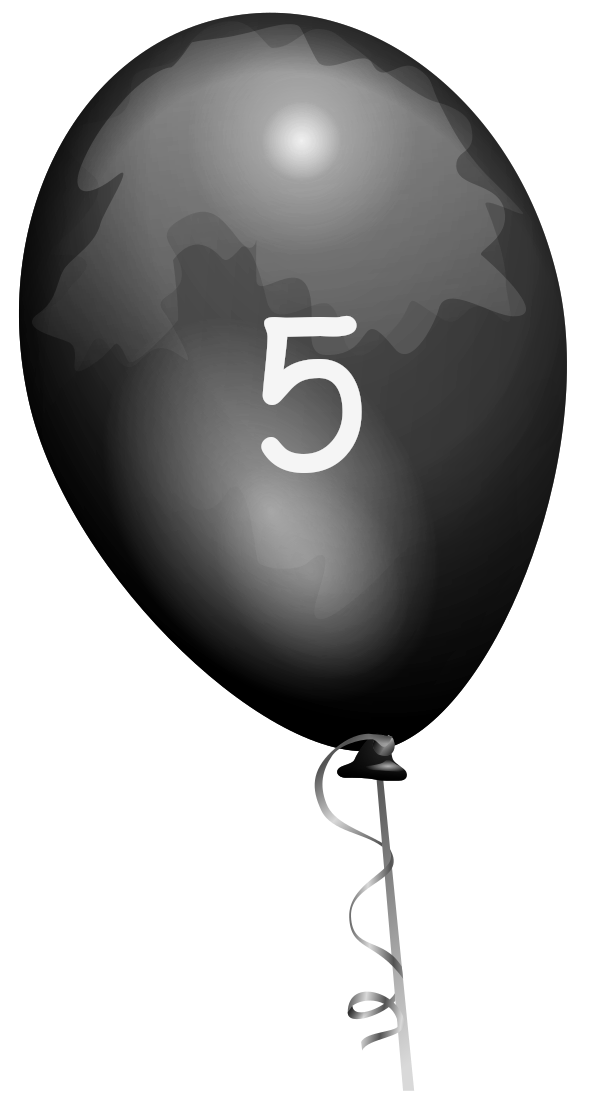 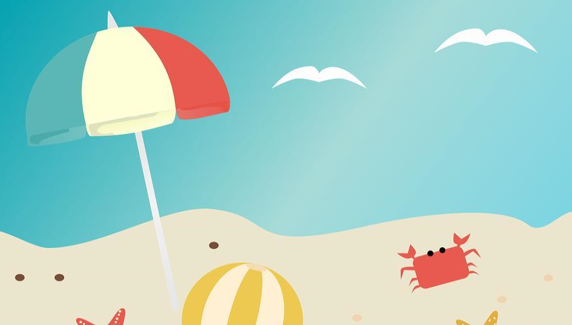 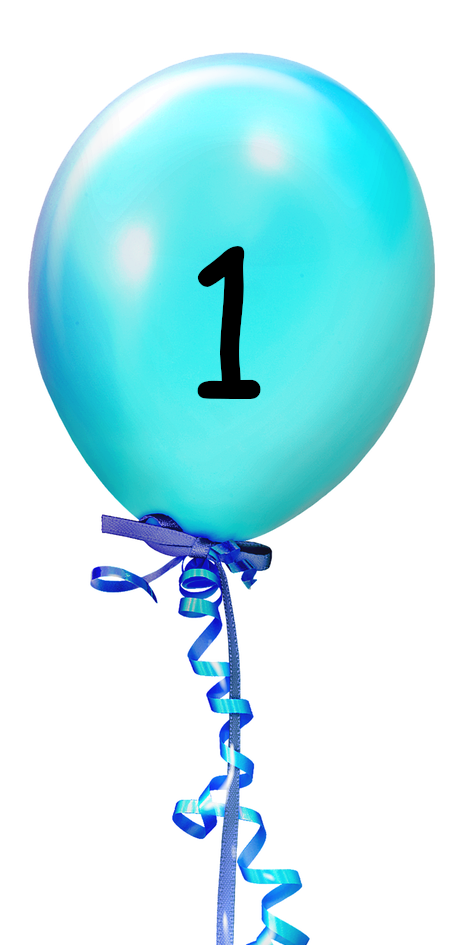 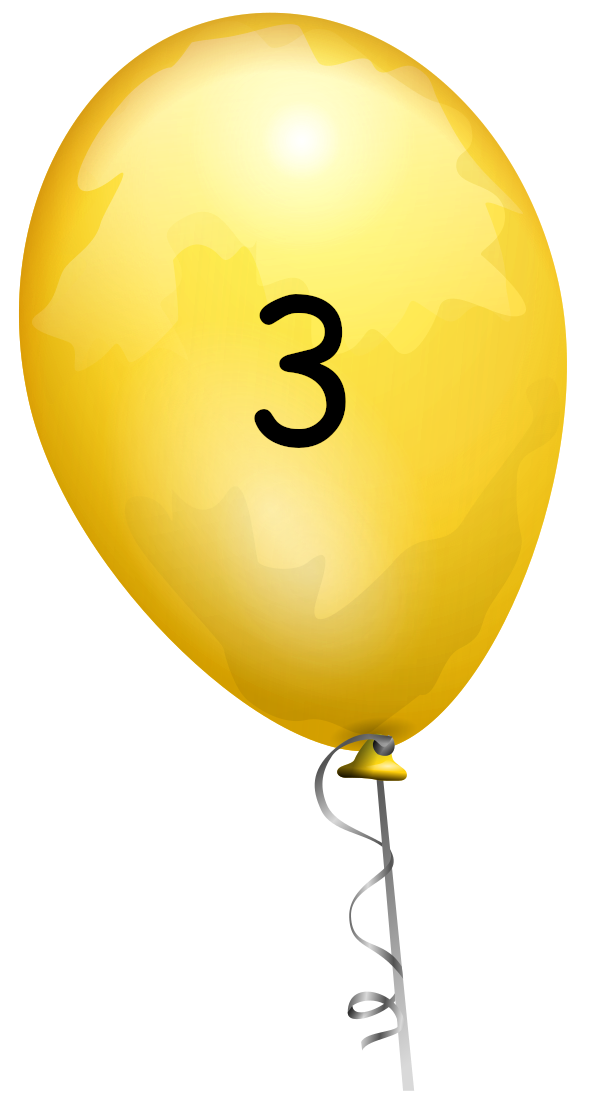 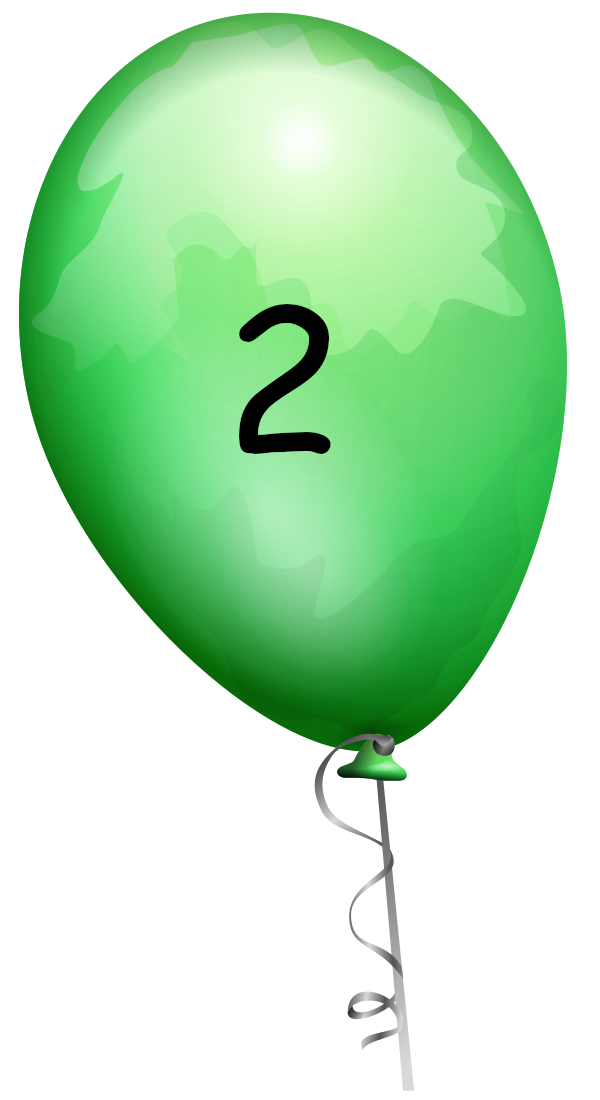 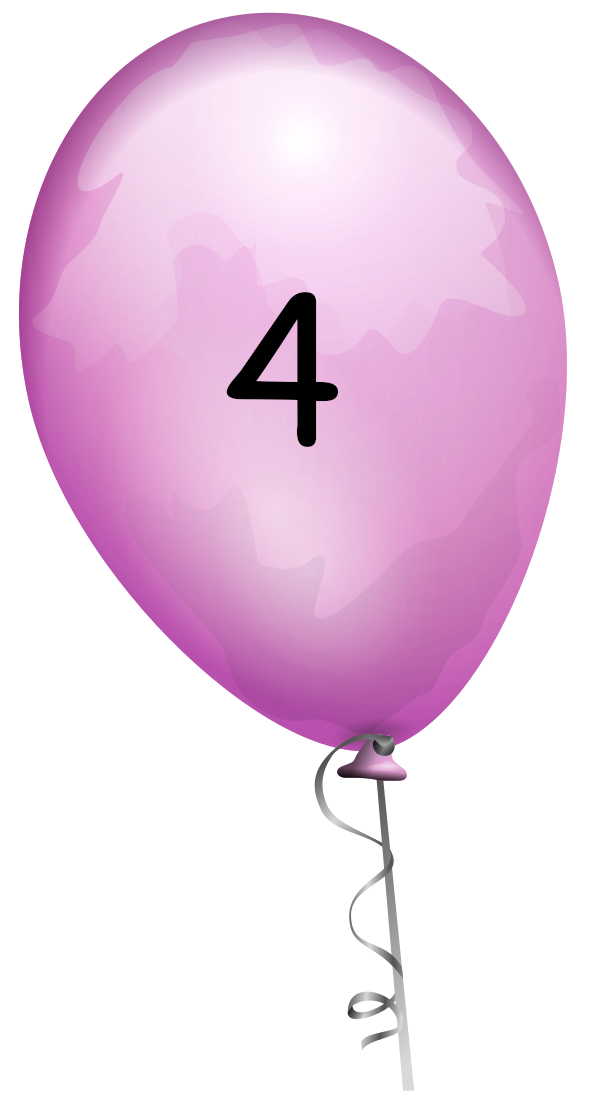 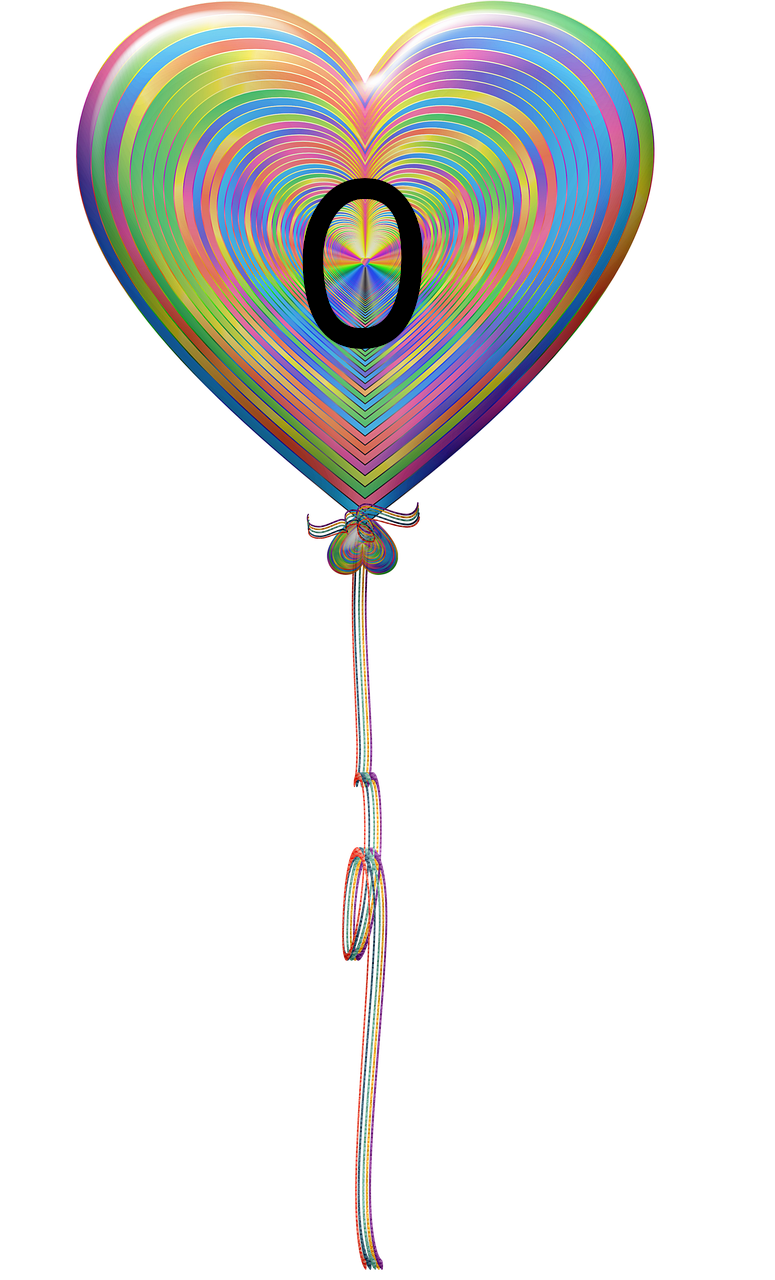 Aujourd’hui, on met nos vêtements à l’envers !
Jour 
suivant
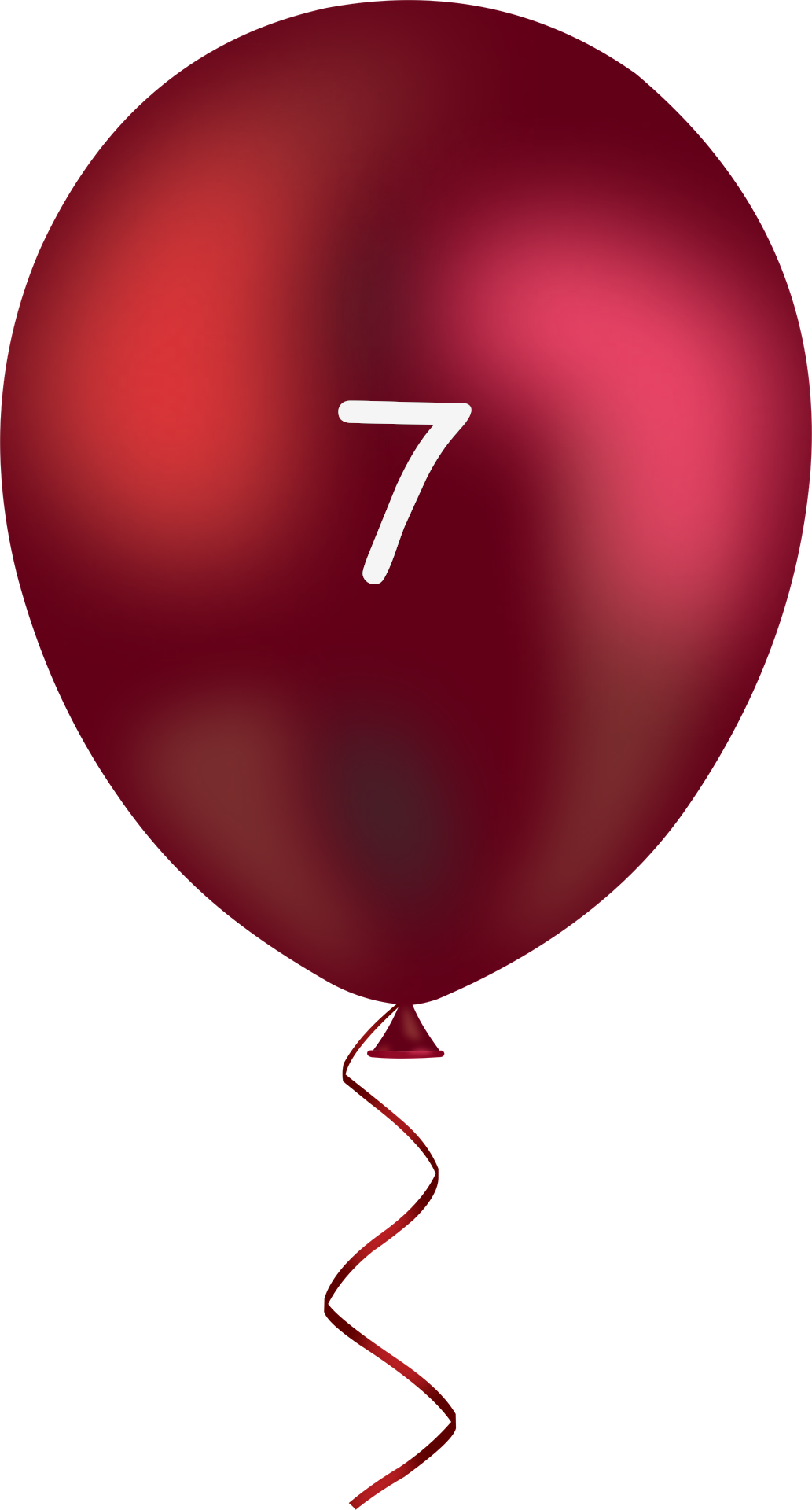 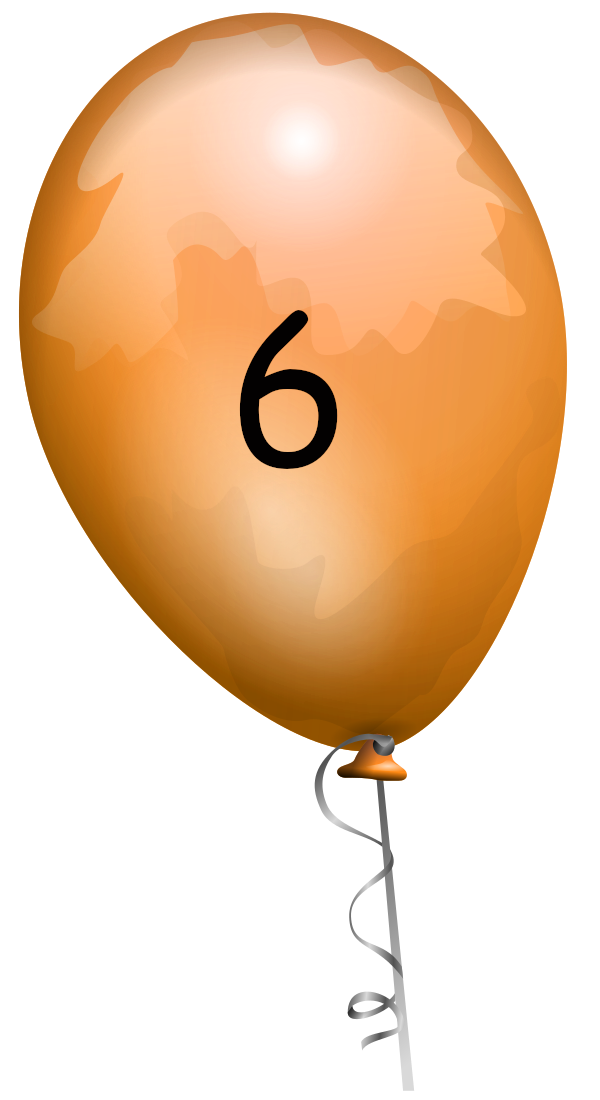 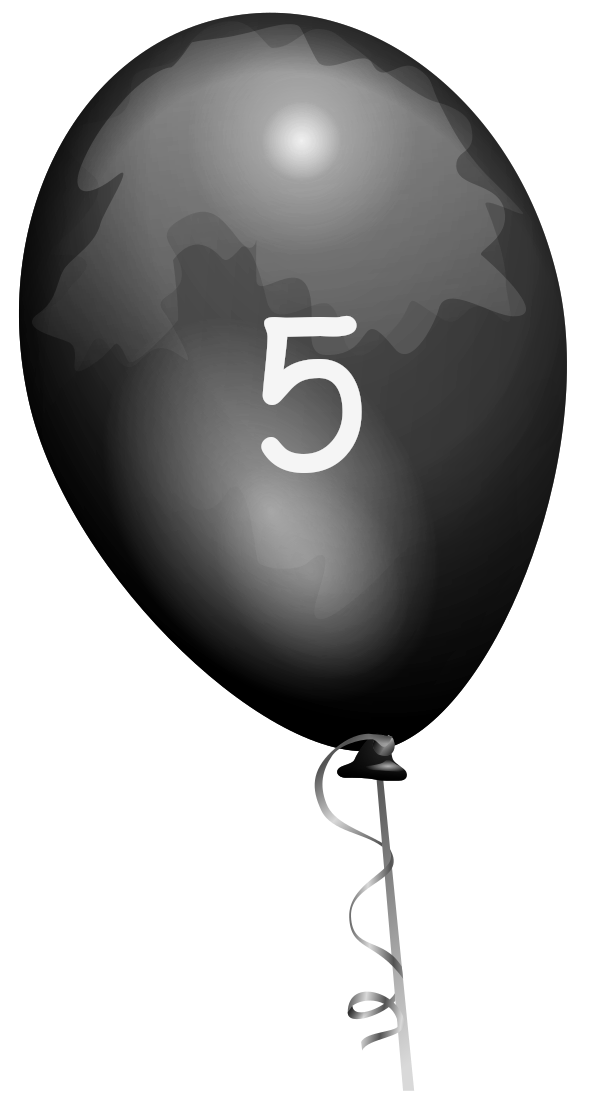 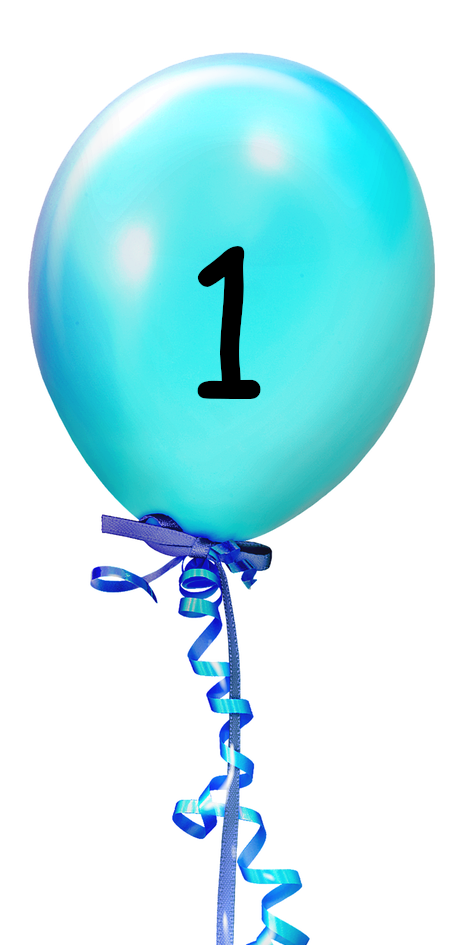 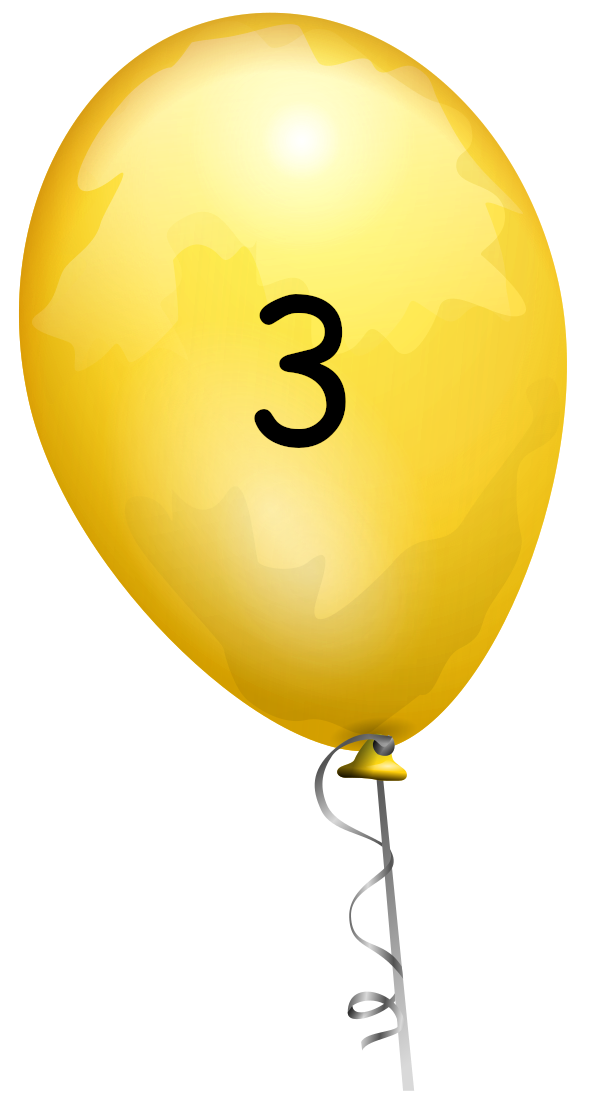 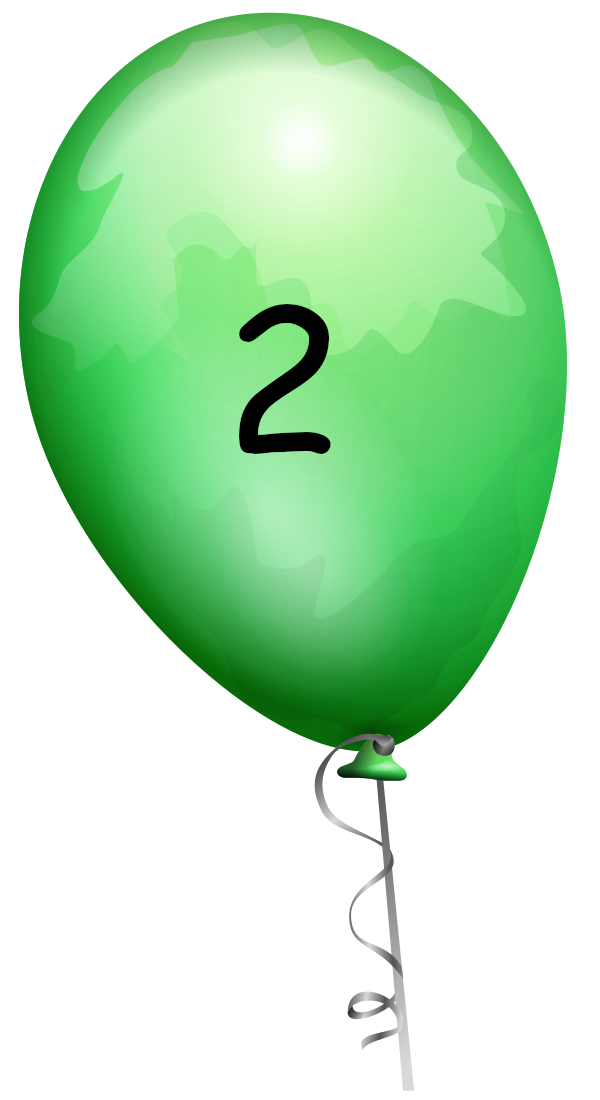 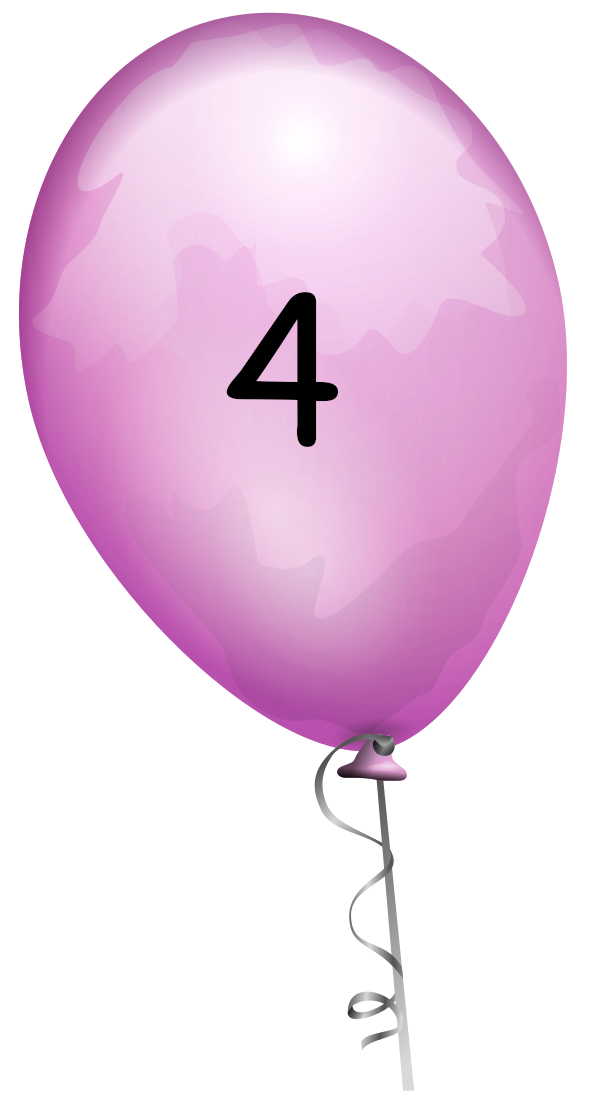 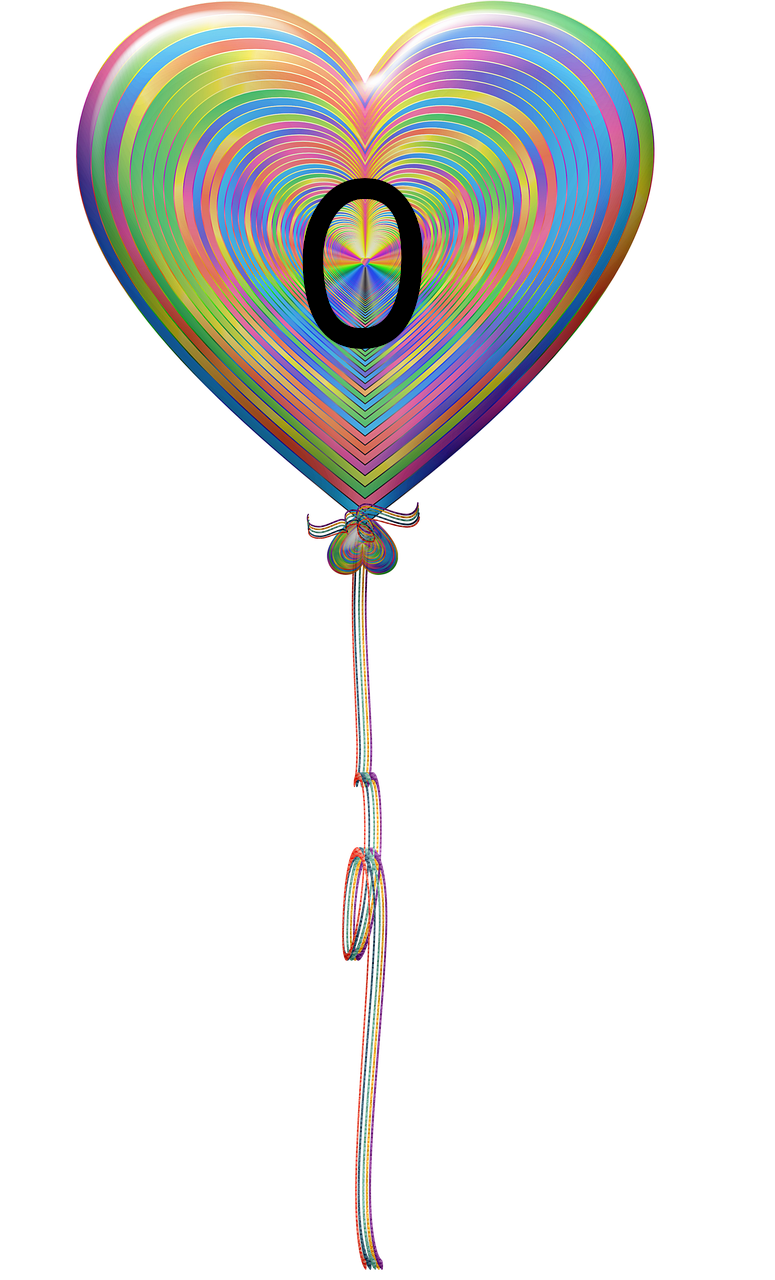 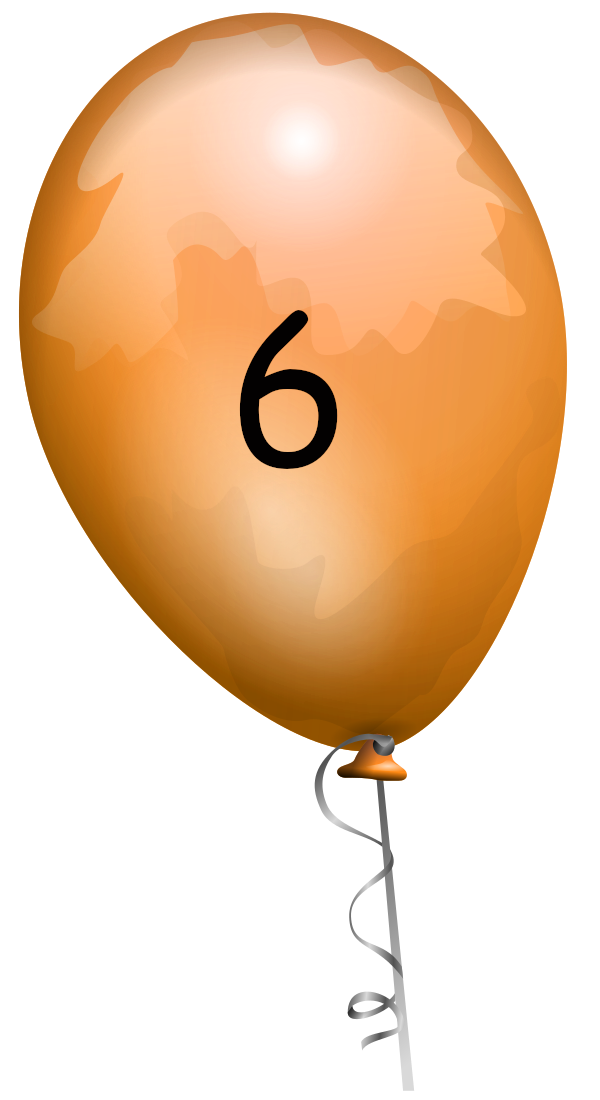 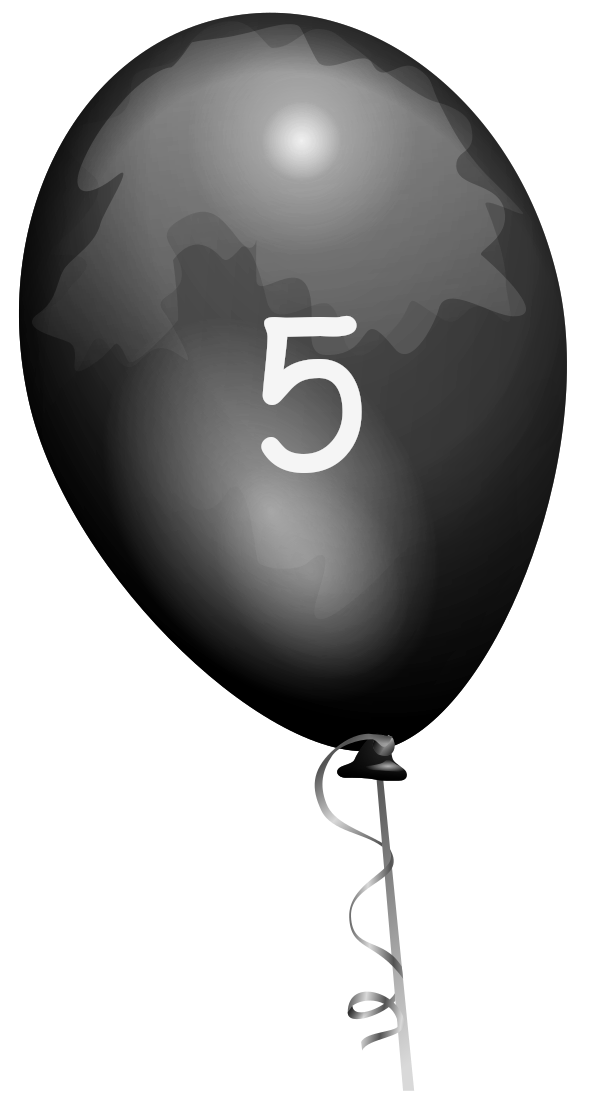 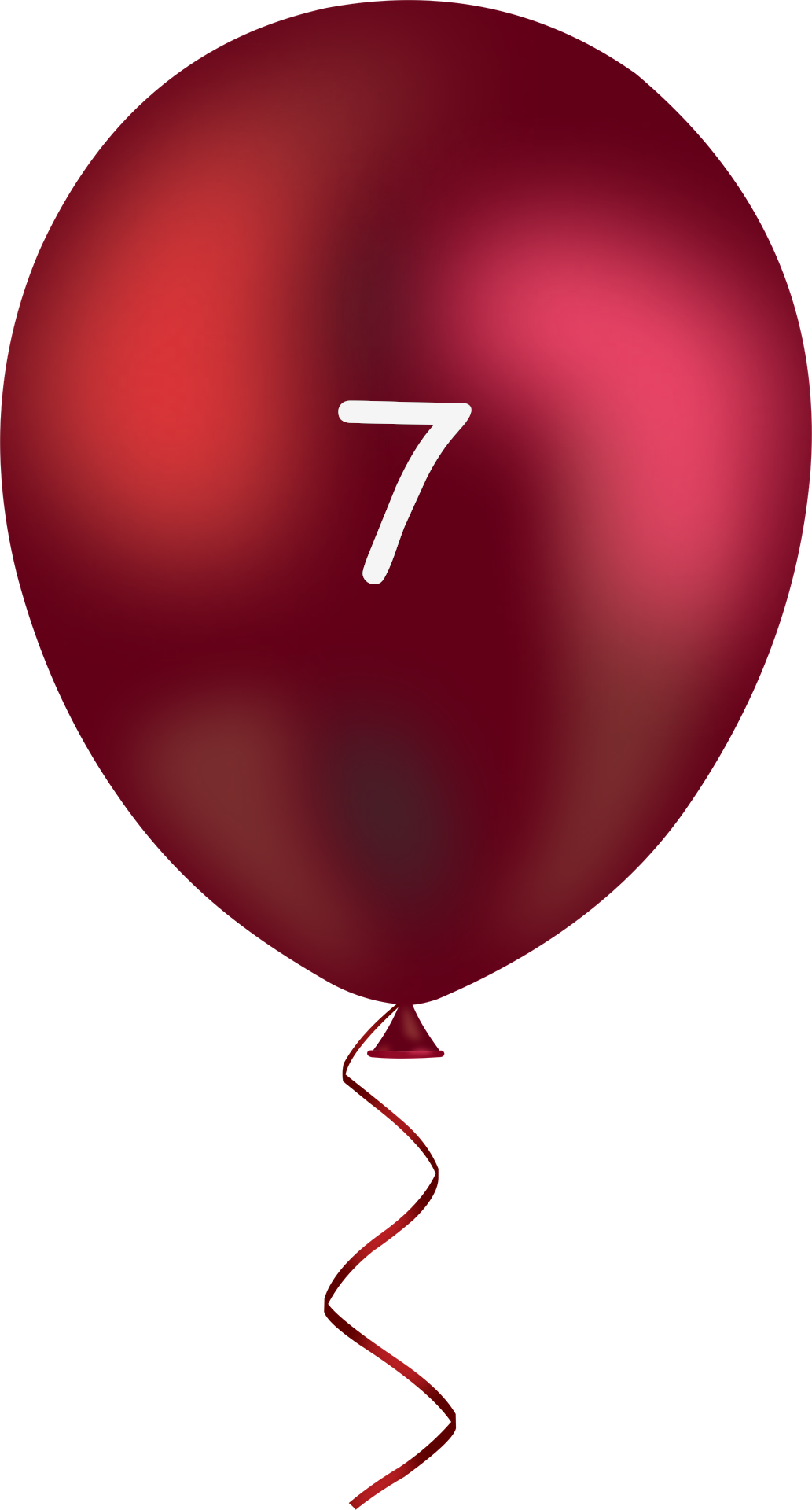 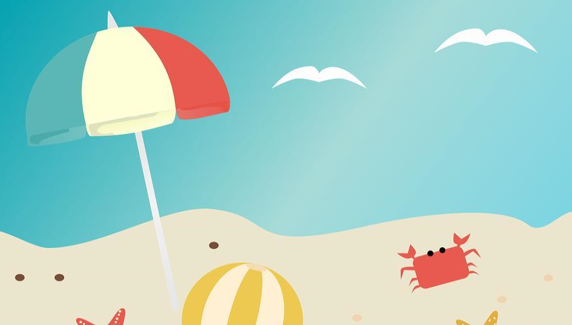 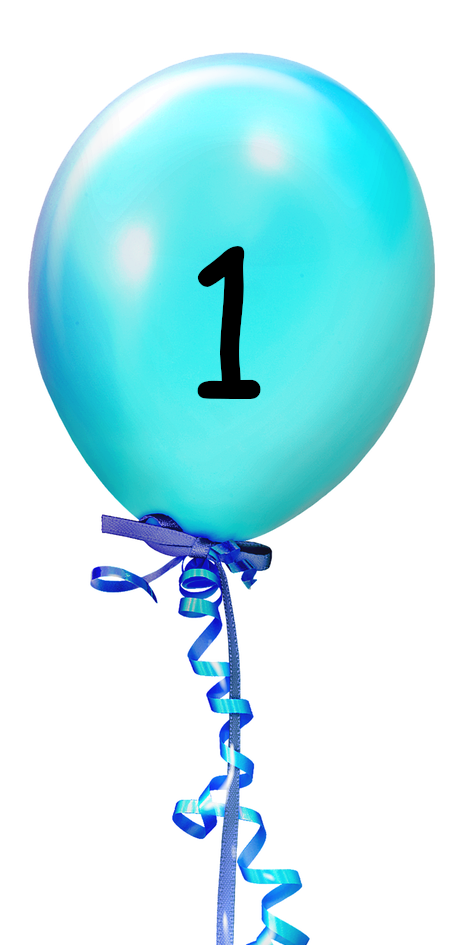 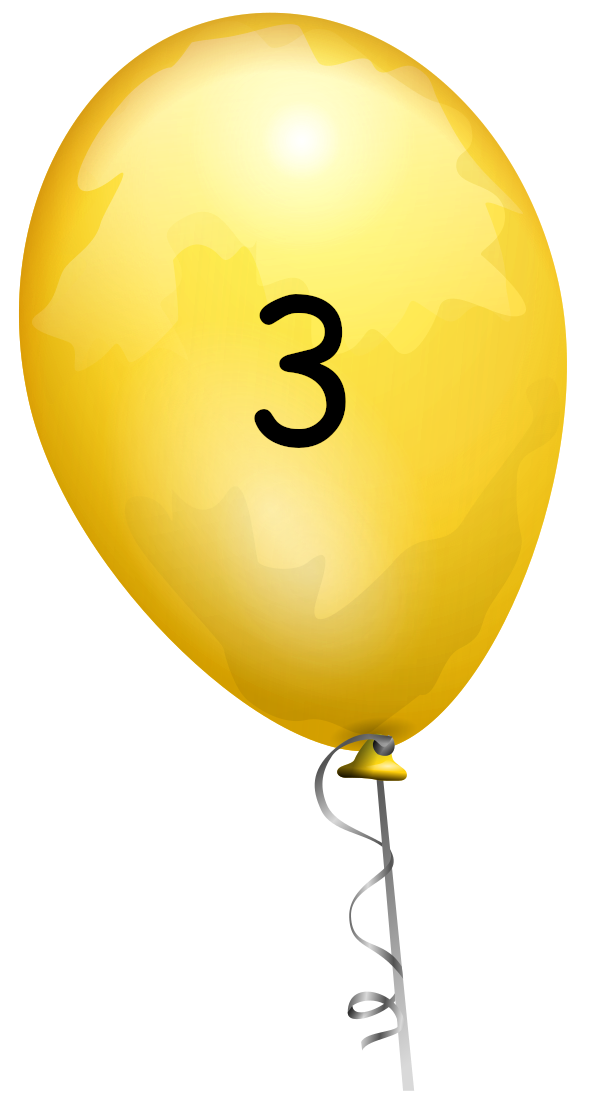 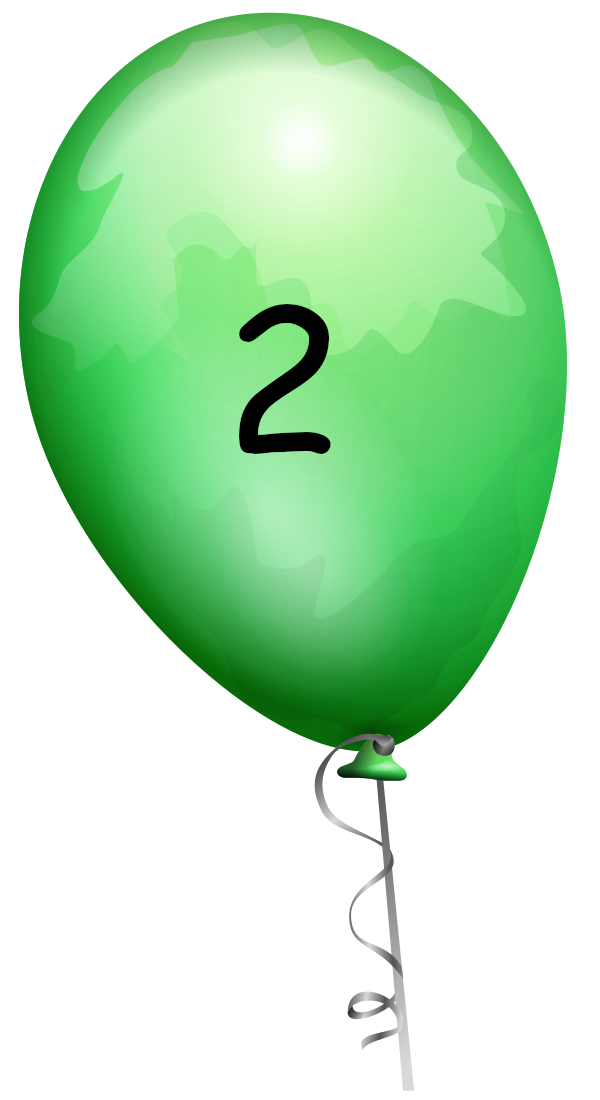 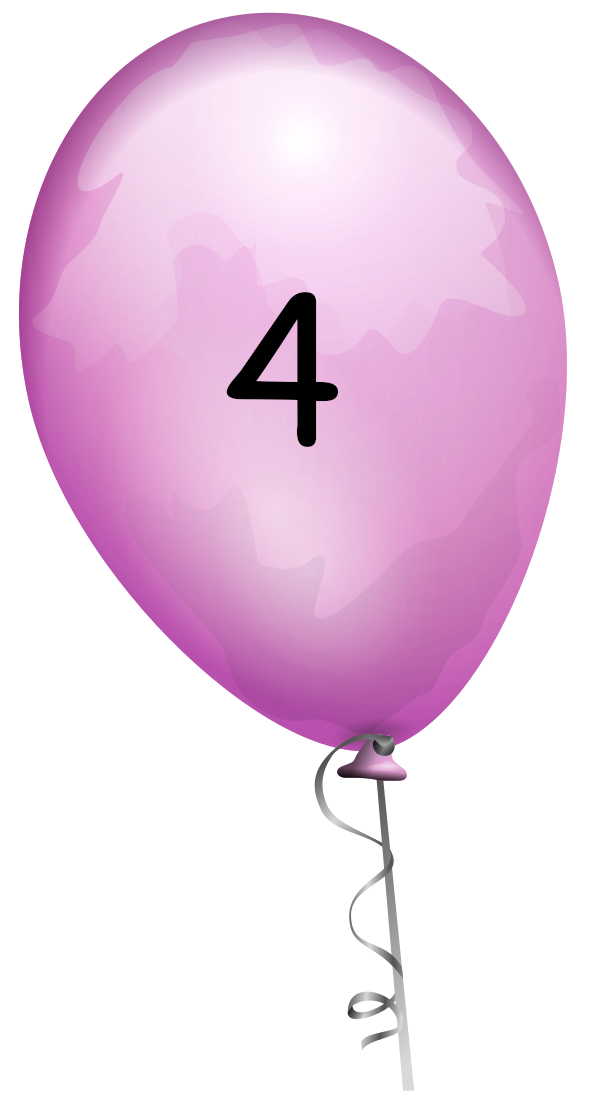 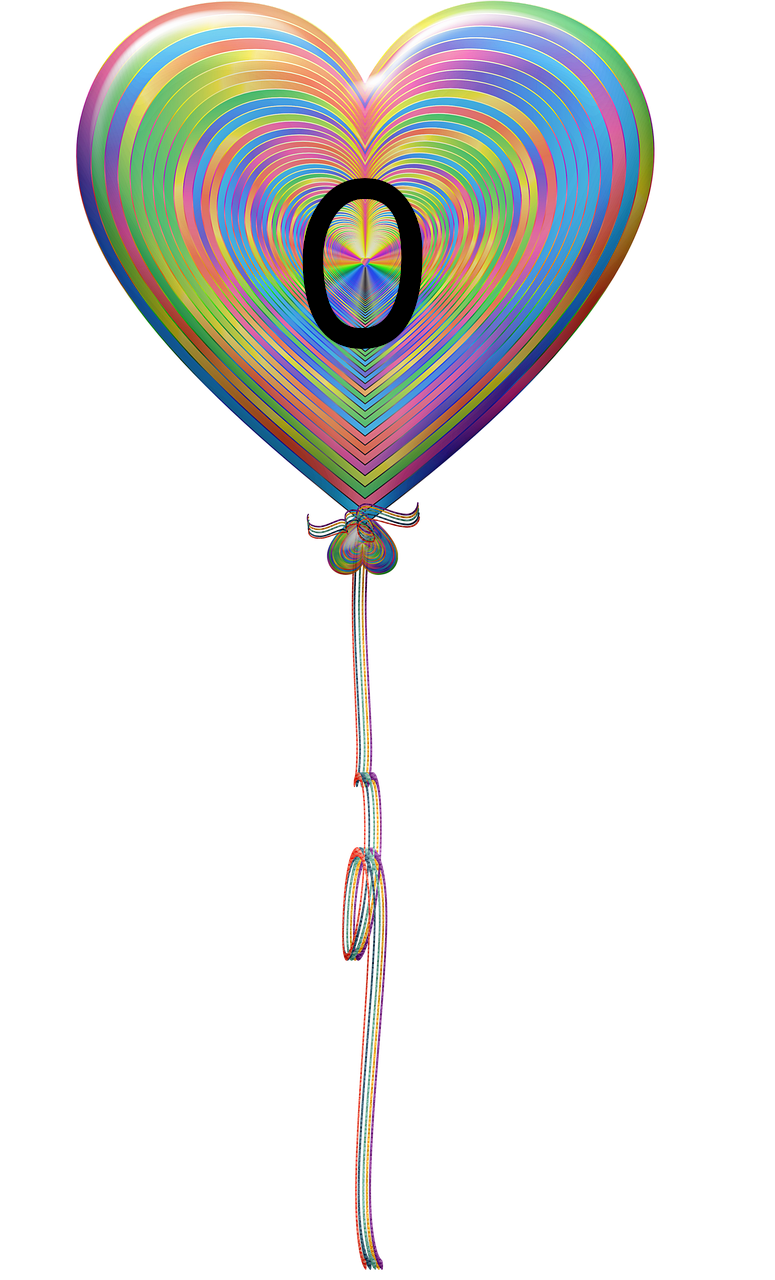 Aujourd’hui, on s’habille tout en bleu !
Jour 
suivant
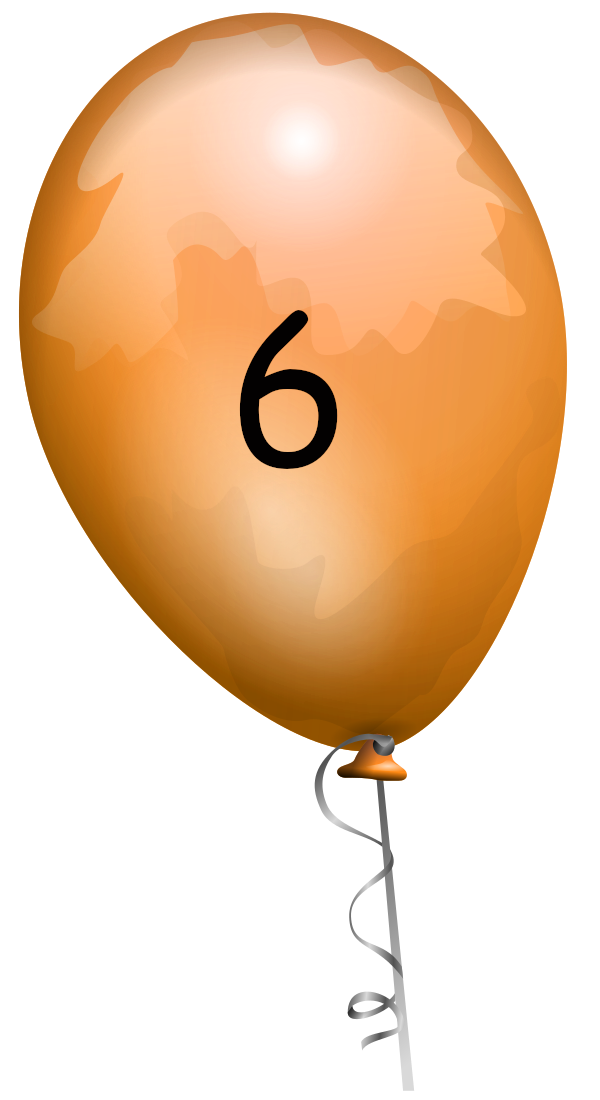 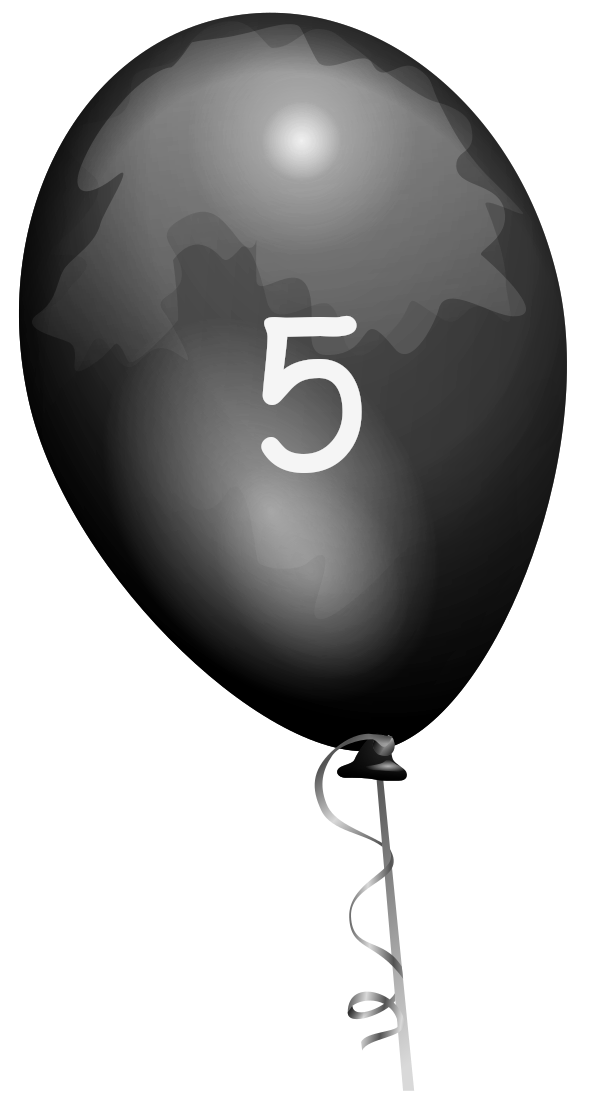 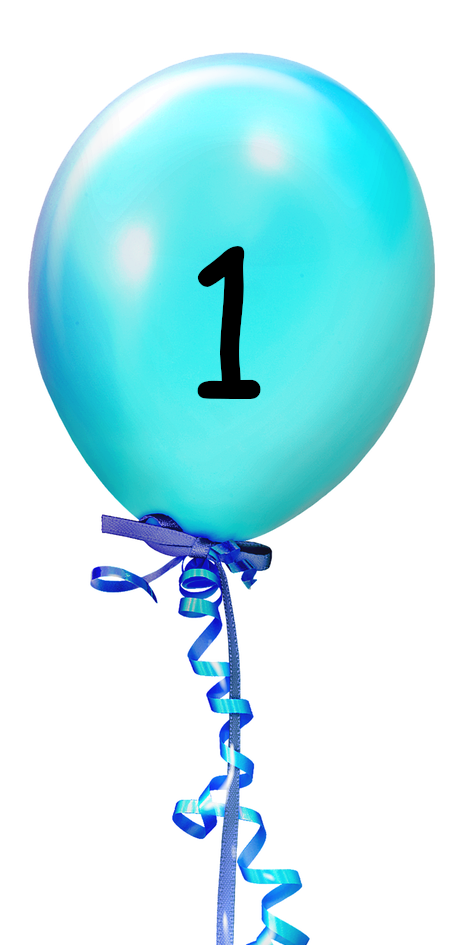 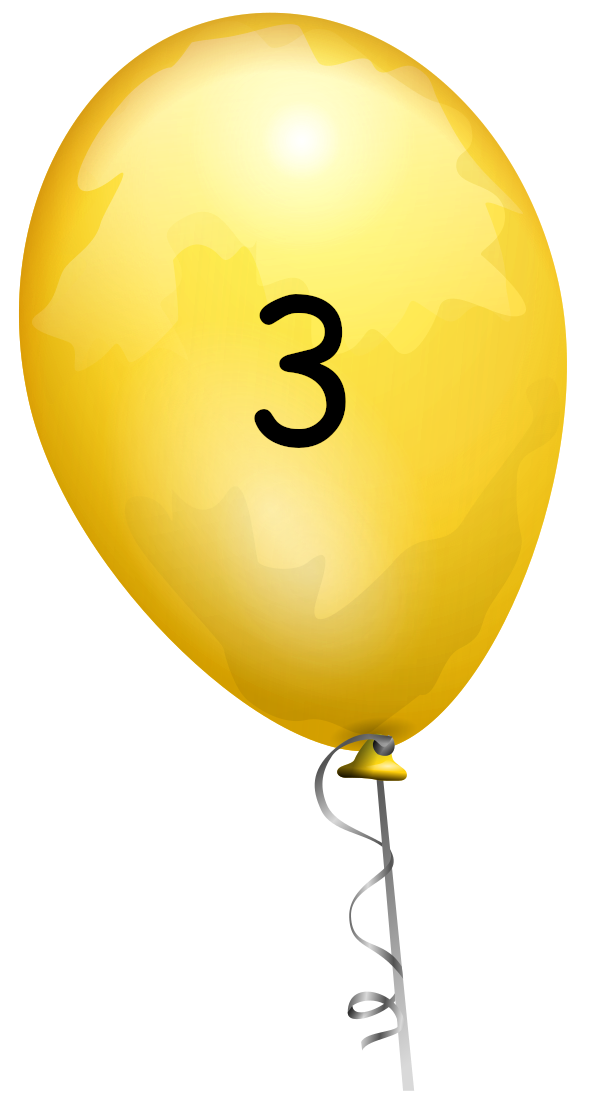 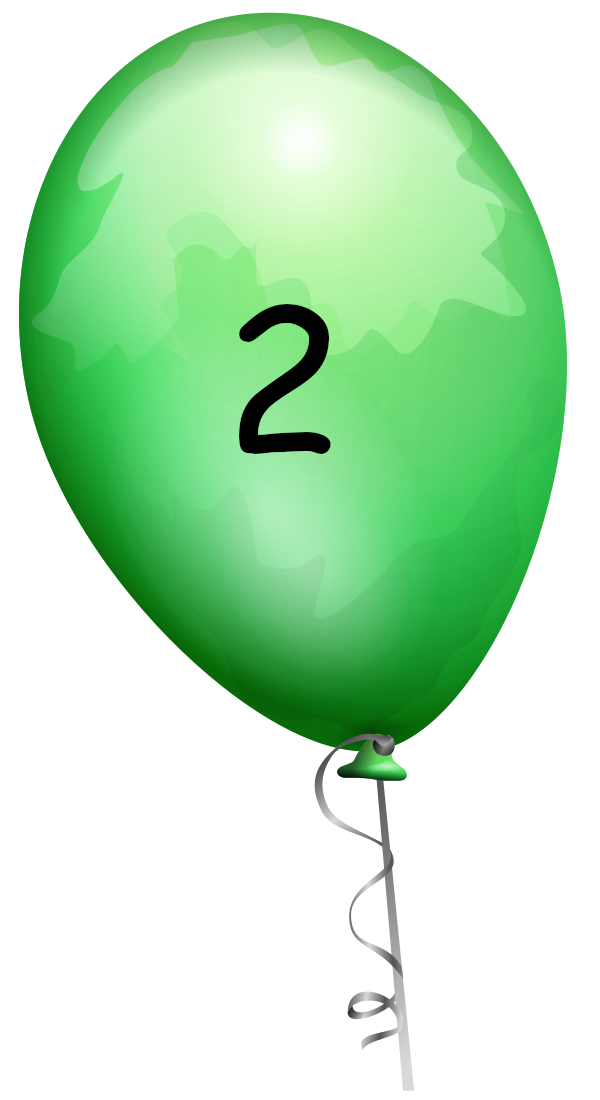 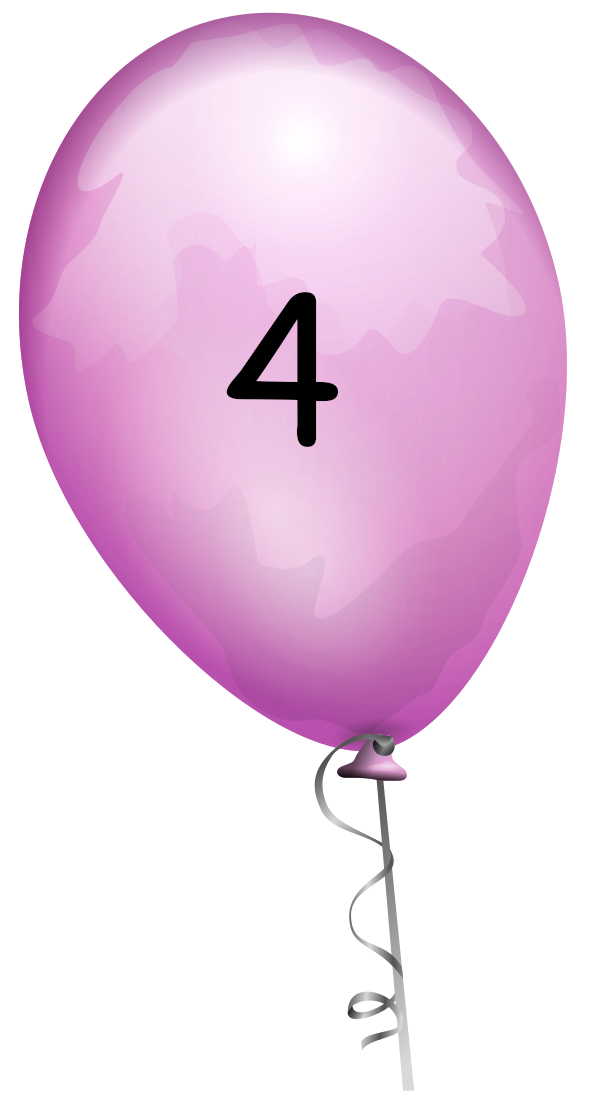 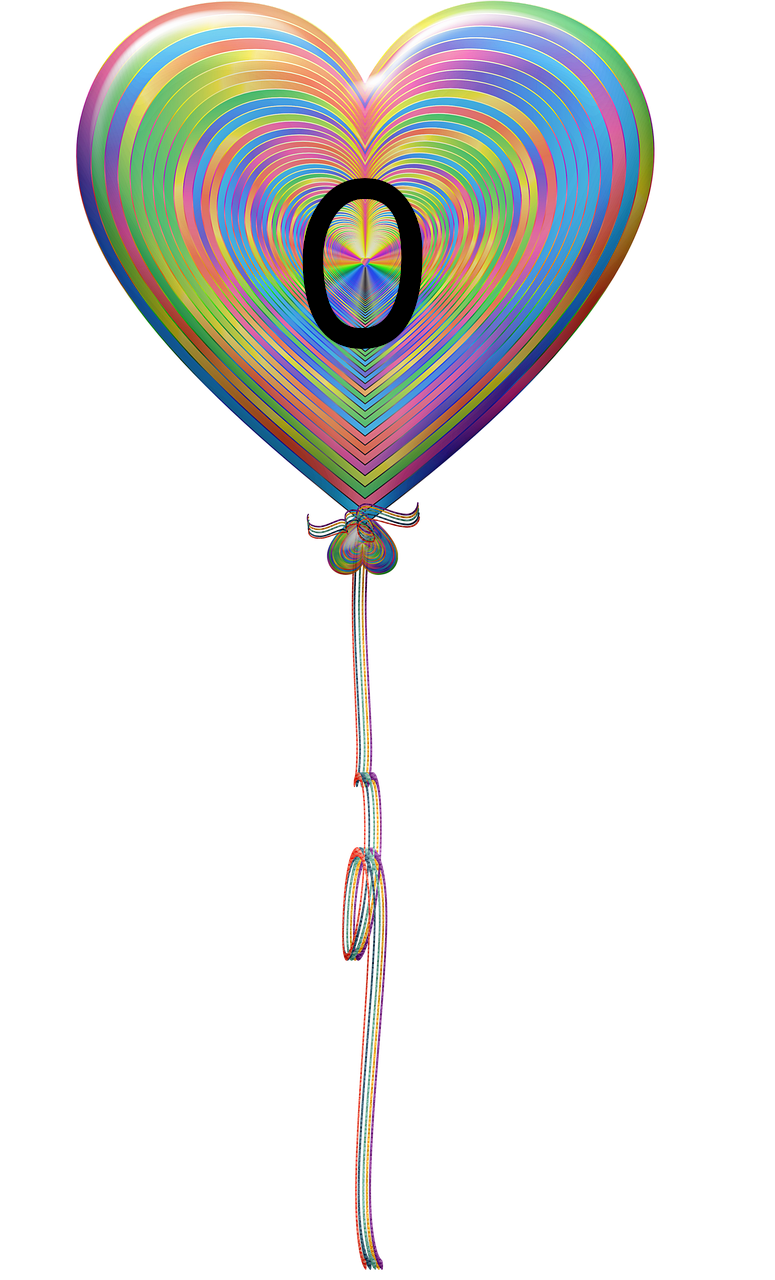 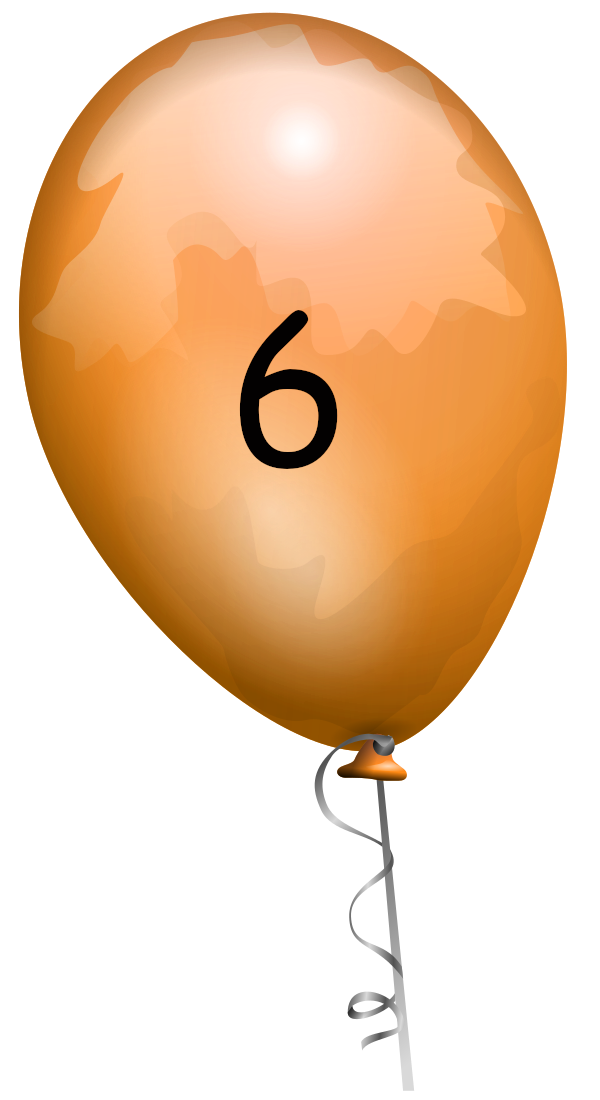 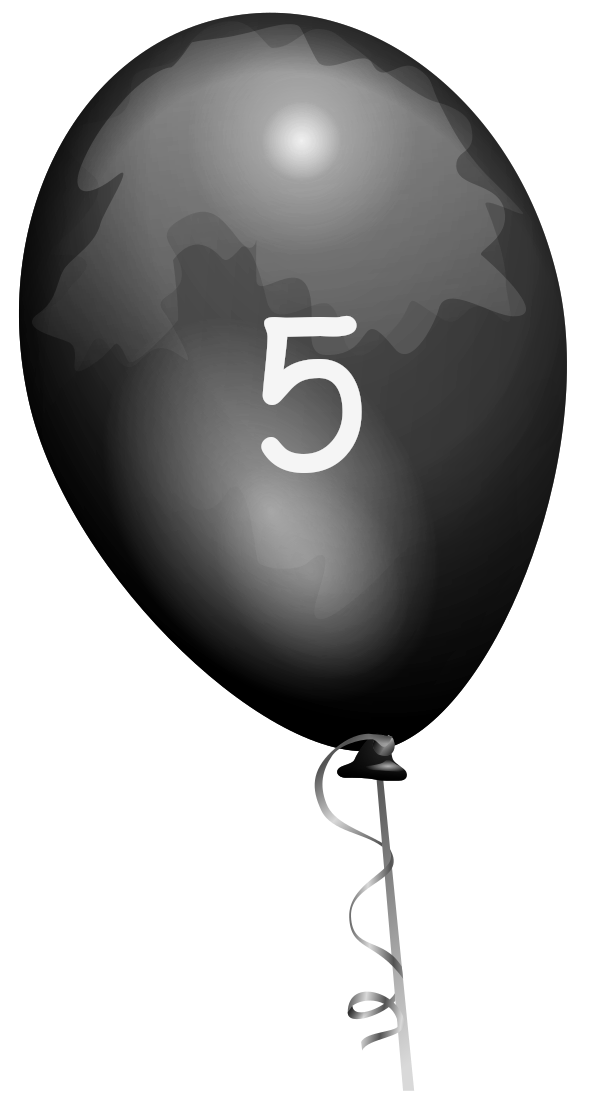 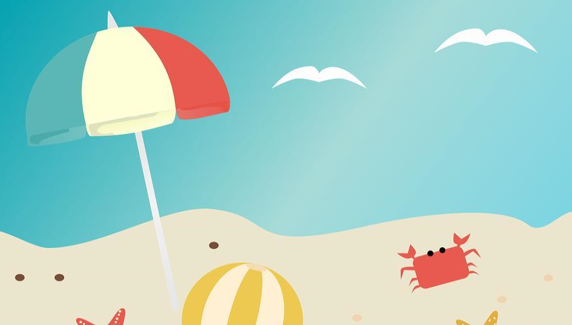 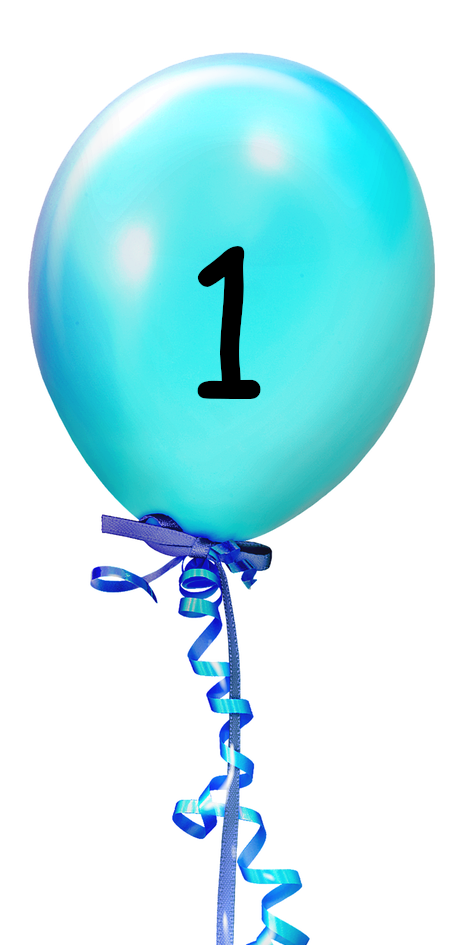 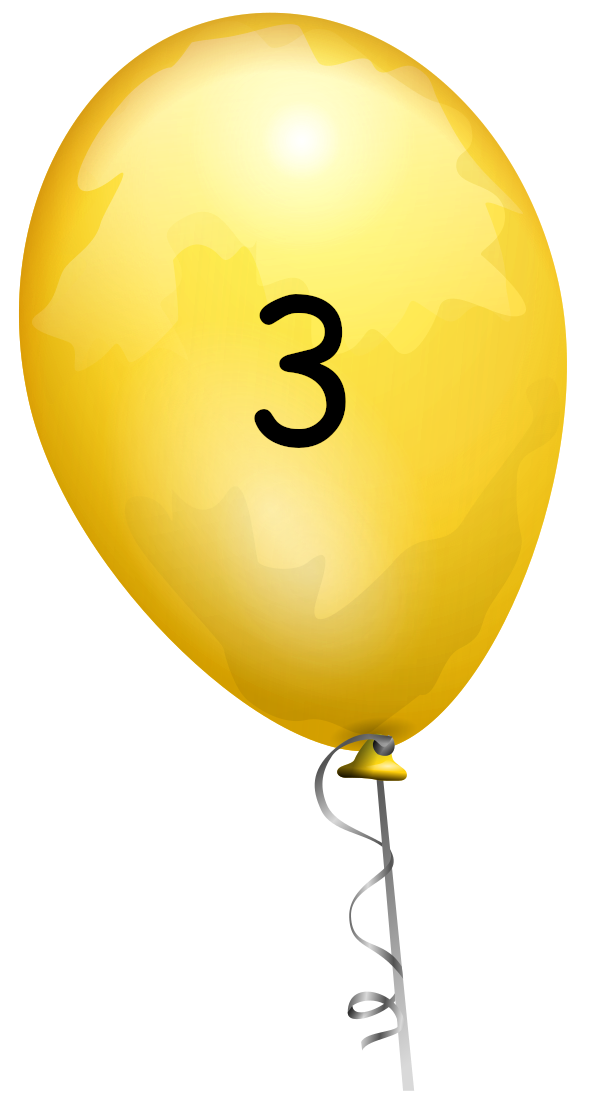 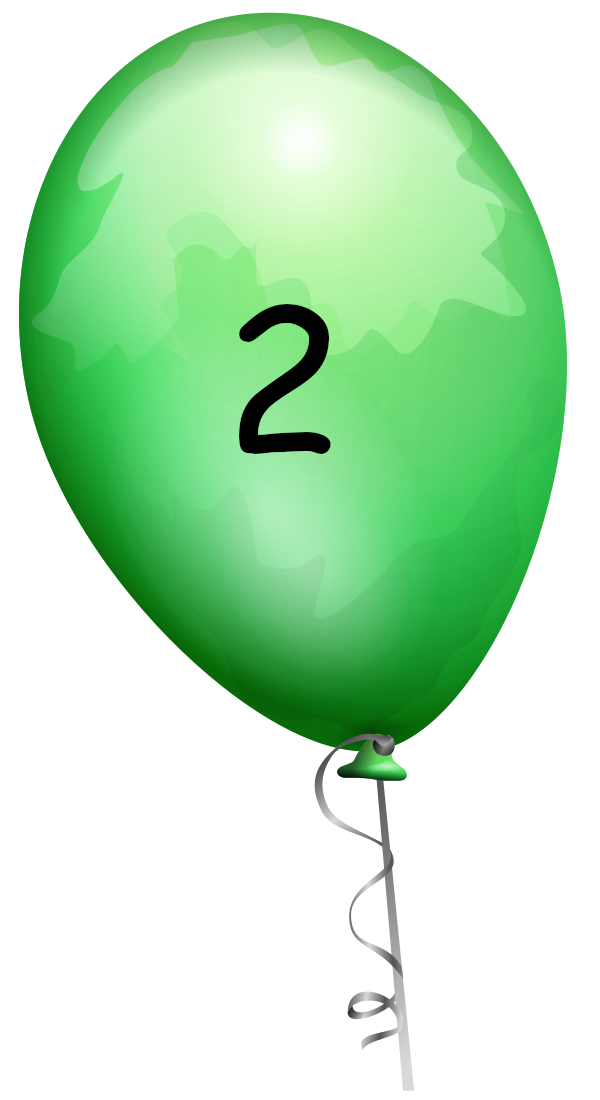 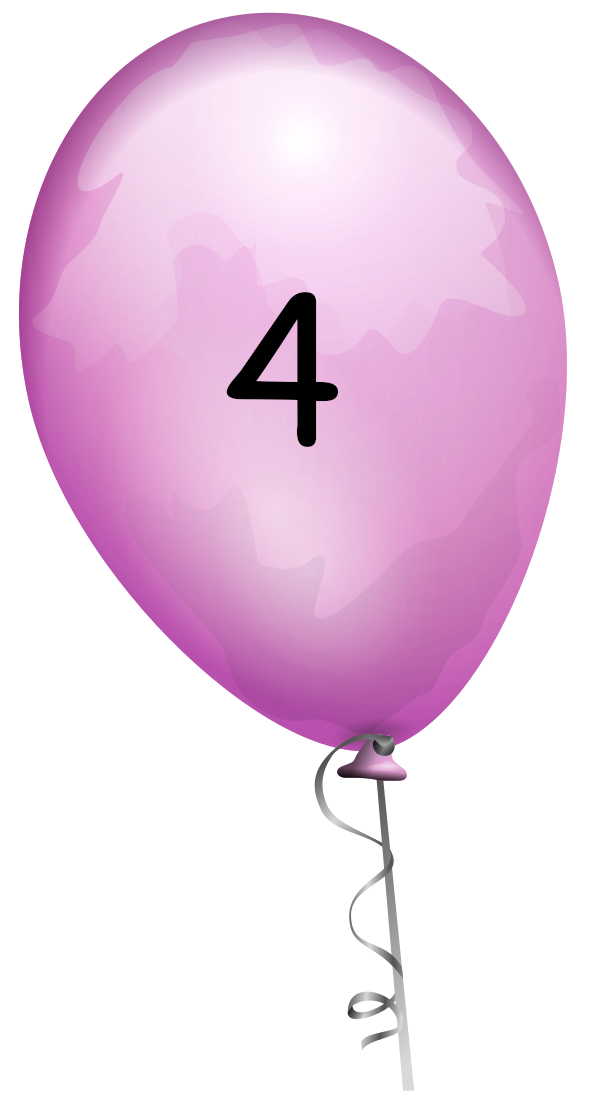 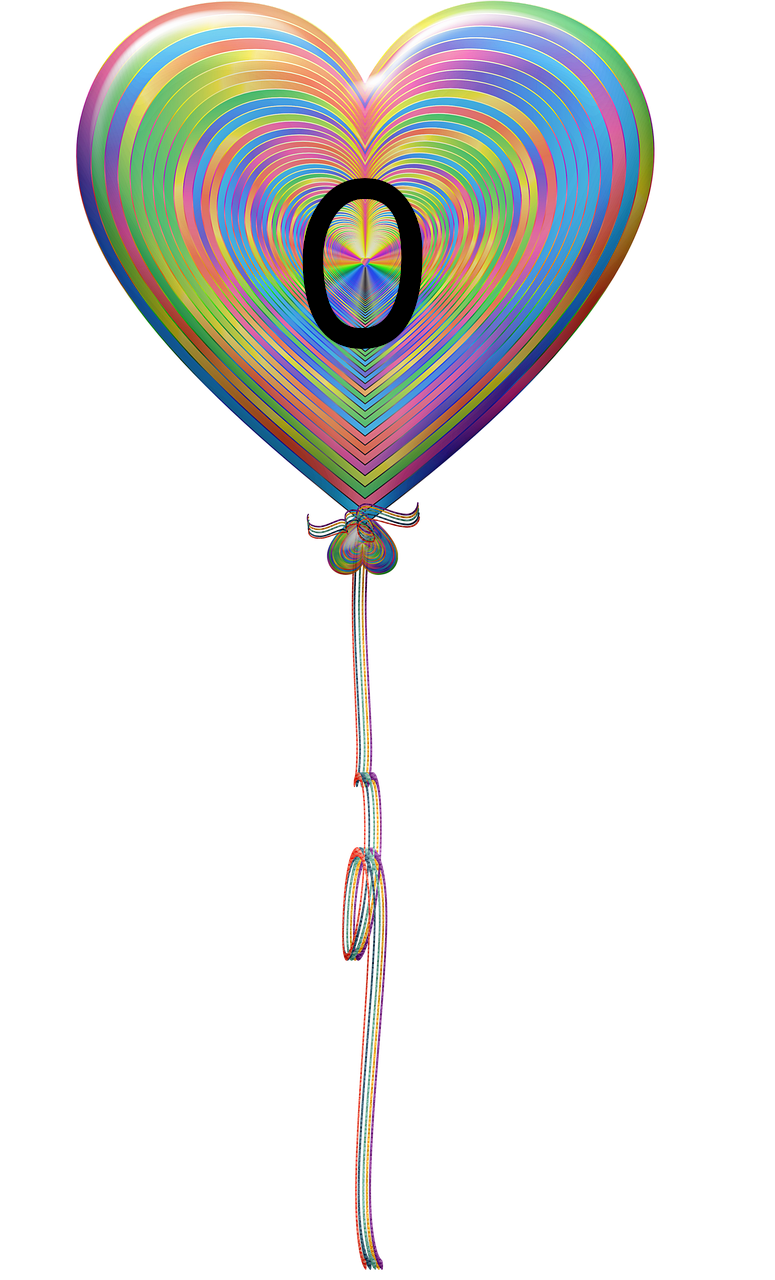 Aujourd’hui, on garde notre pyjama !
Jour 
suivant
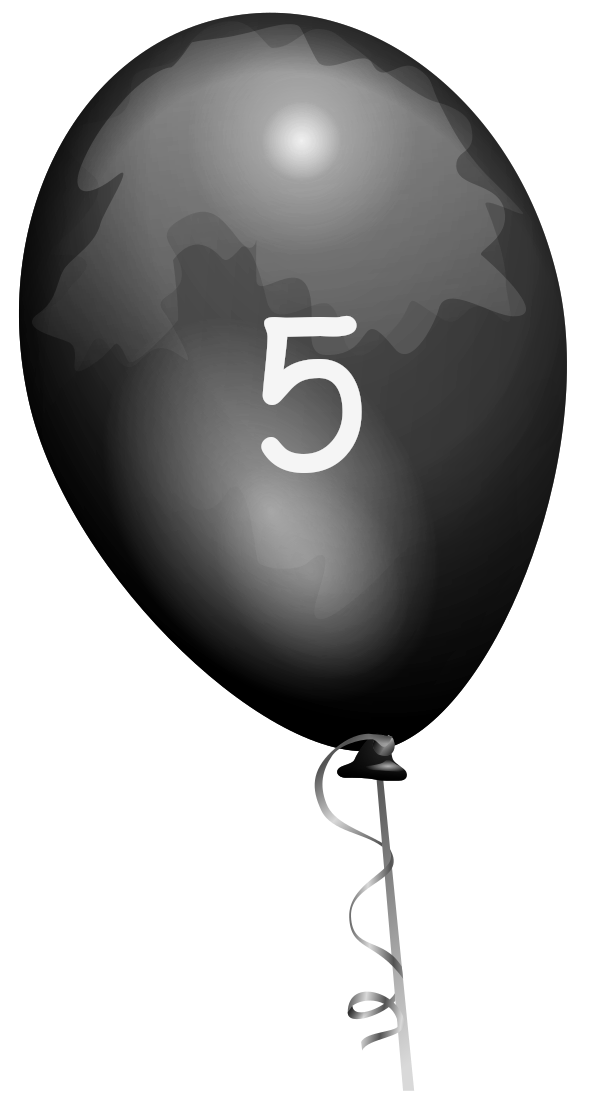 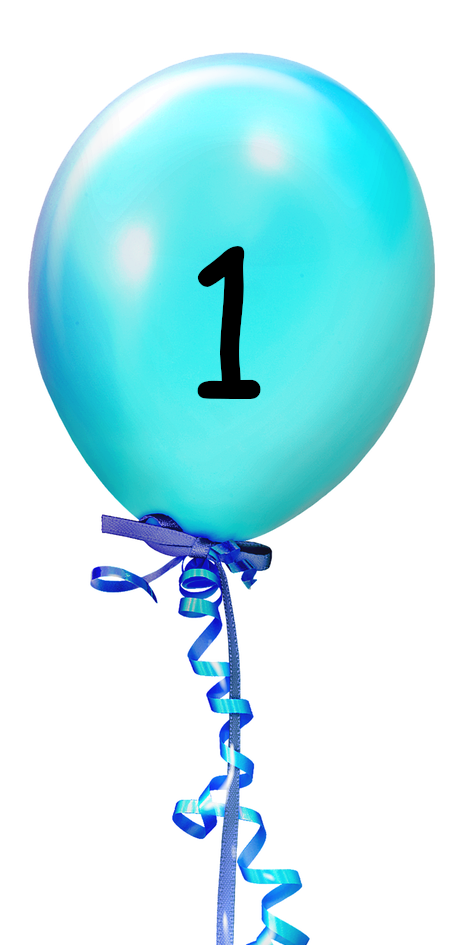 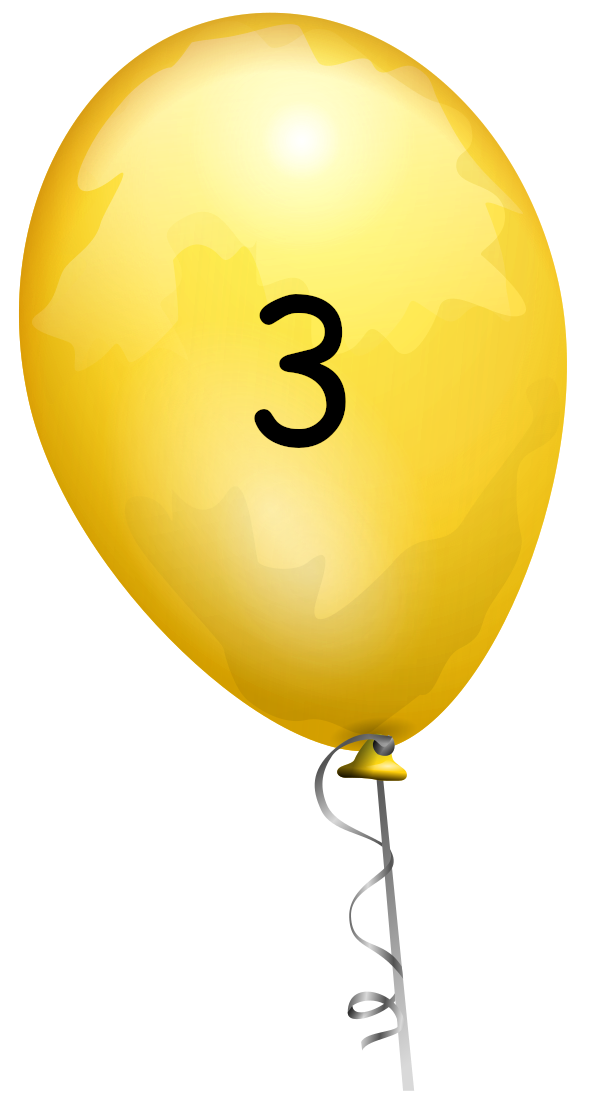 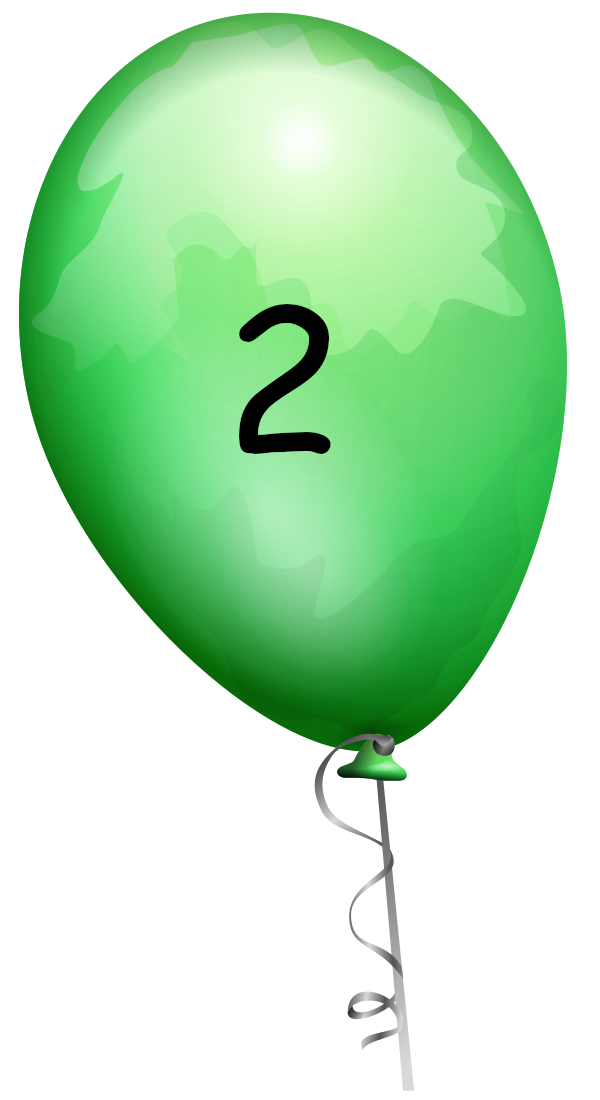 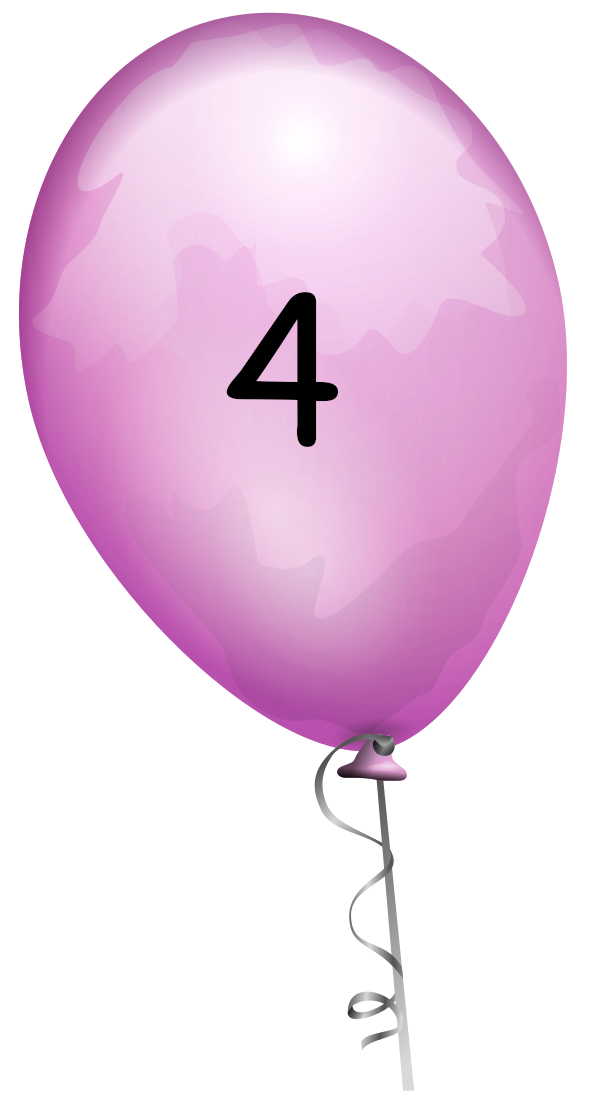 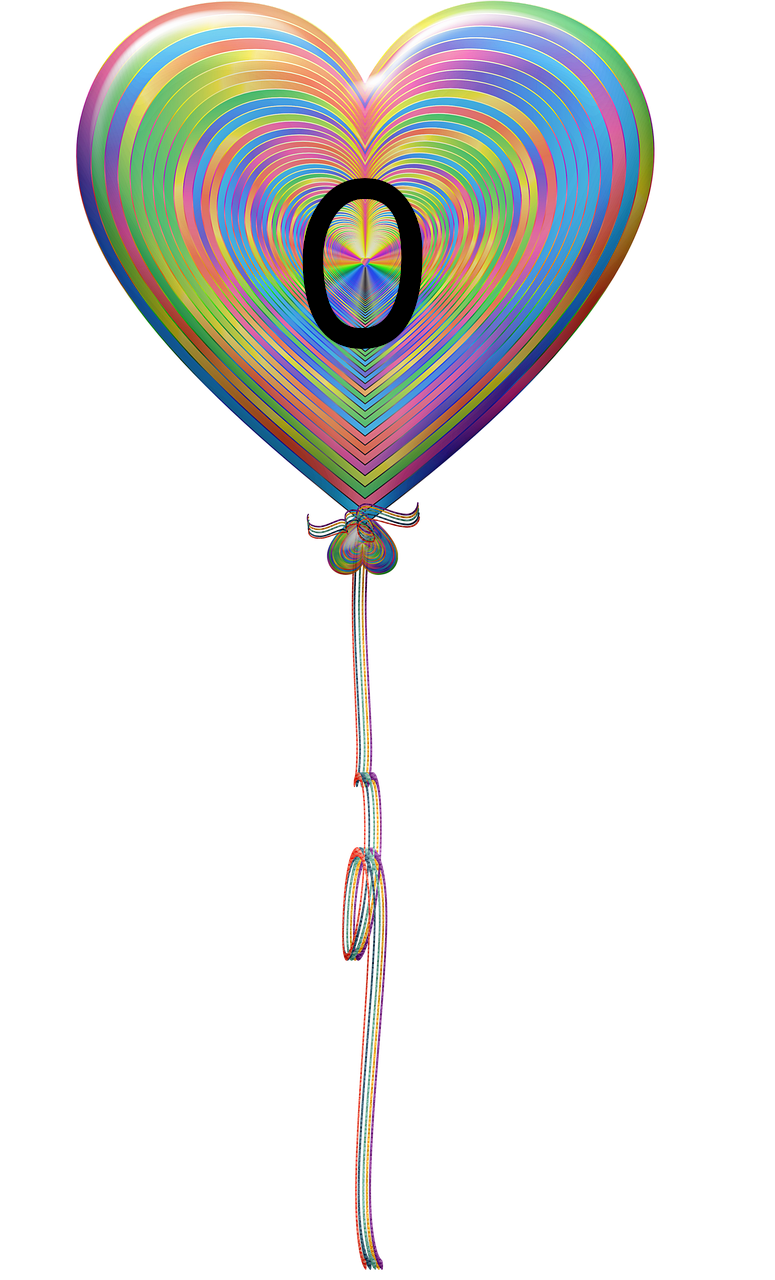 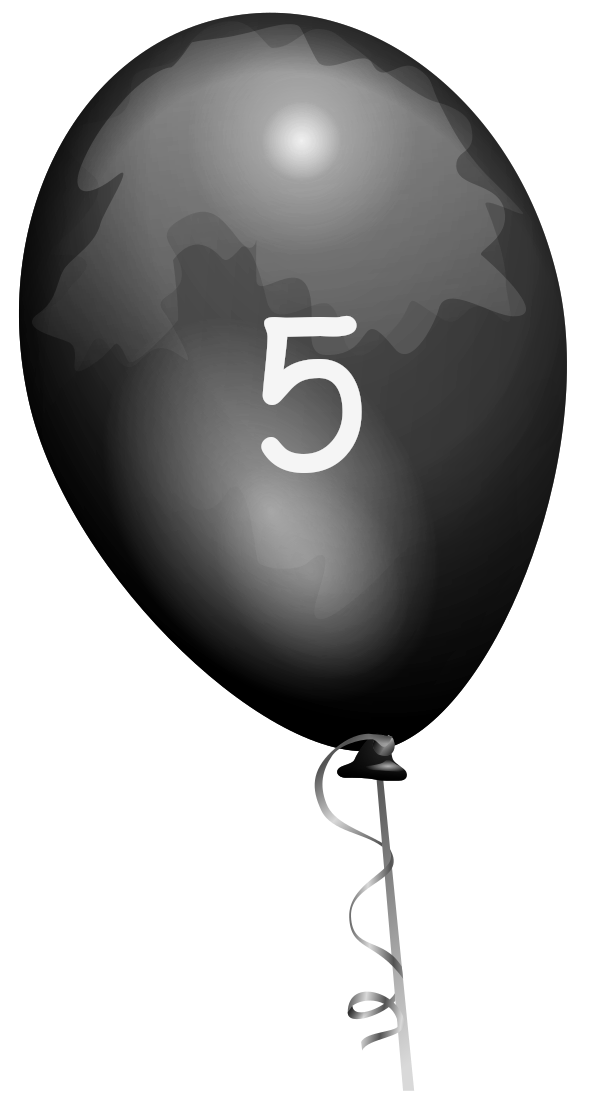 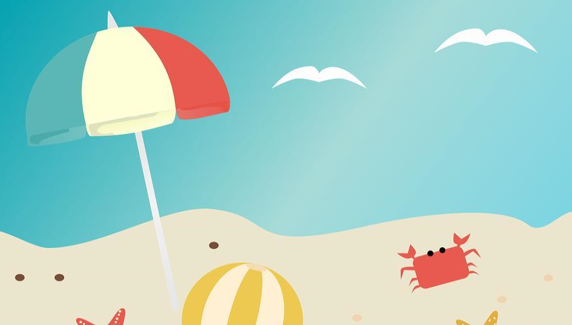 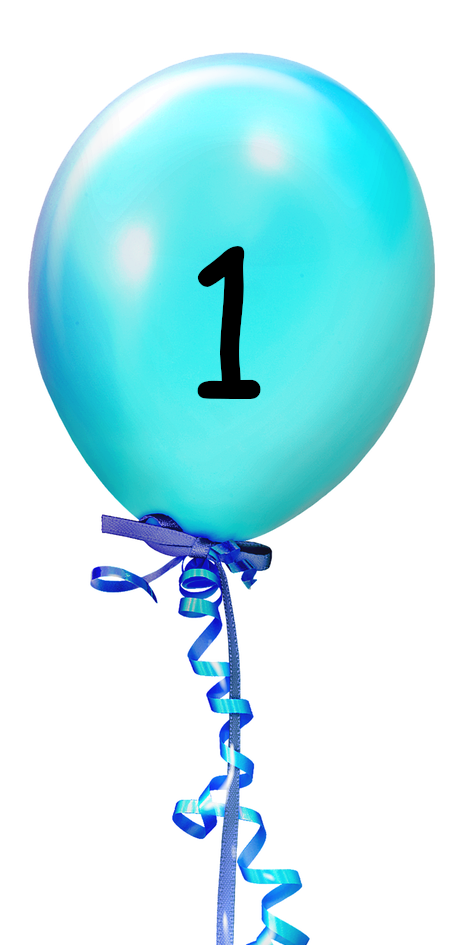 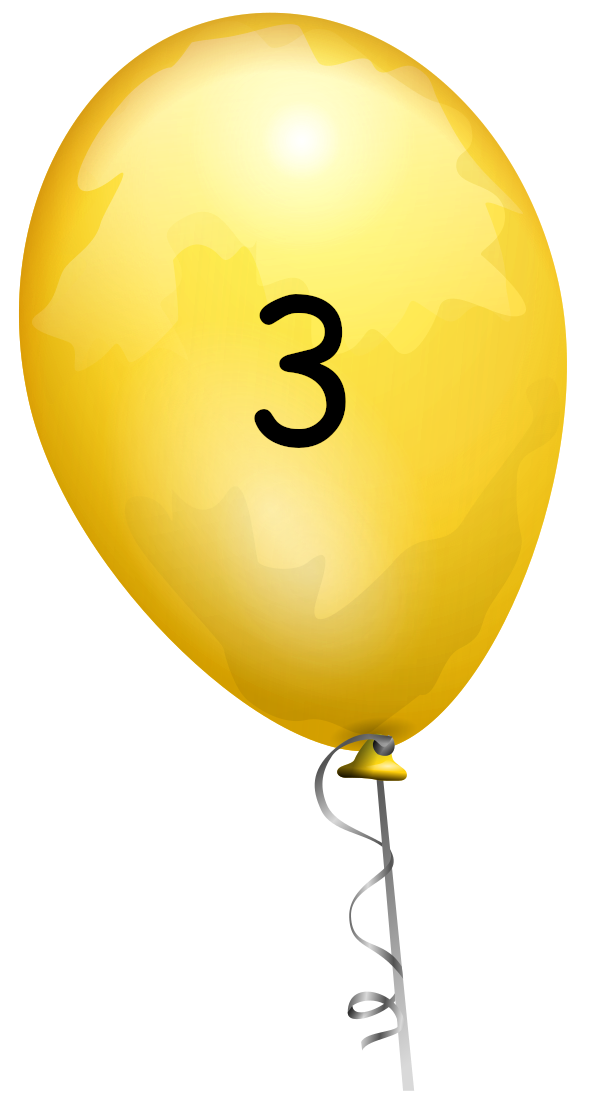 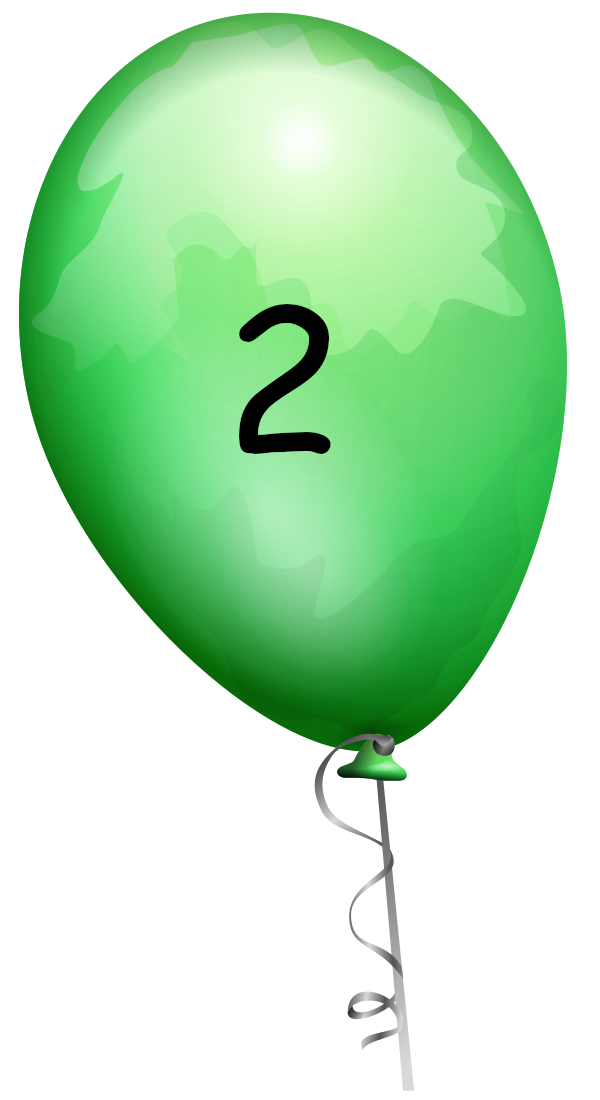 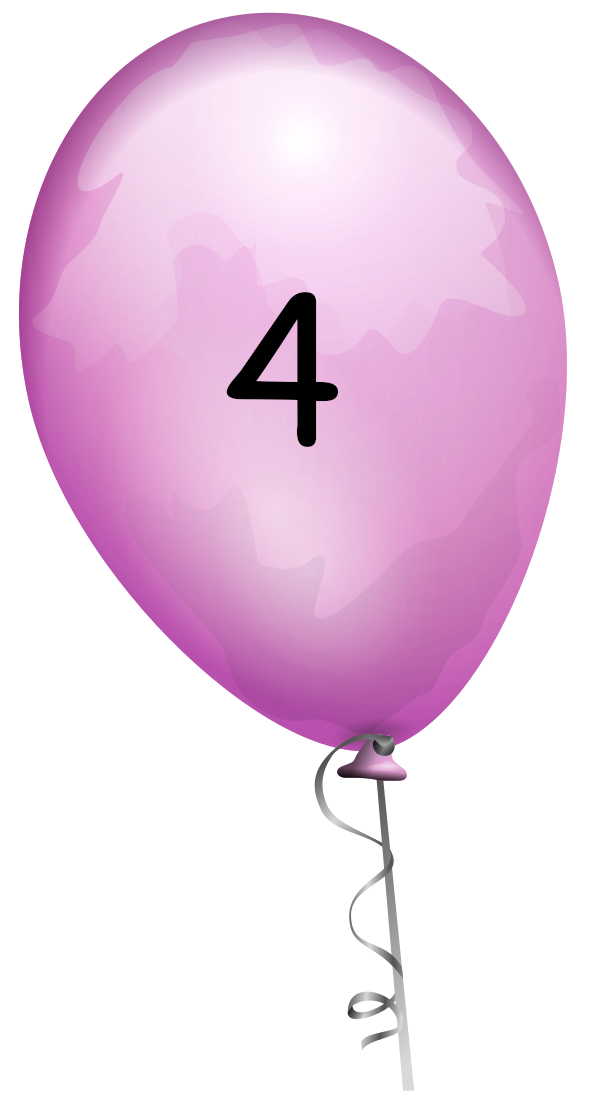 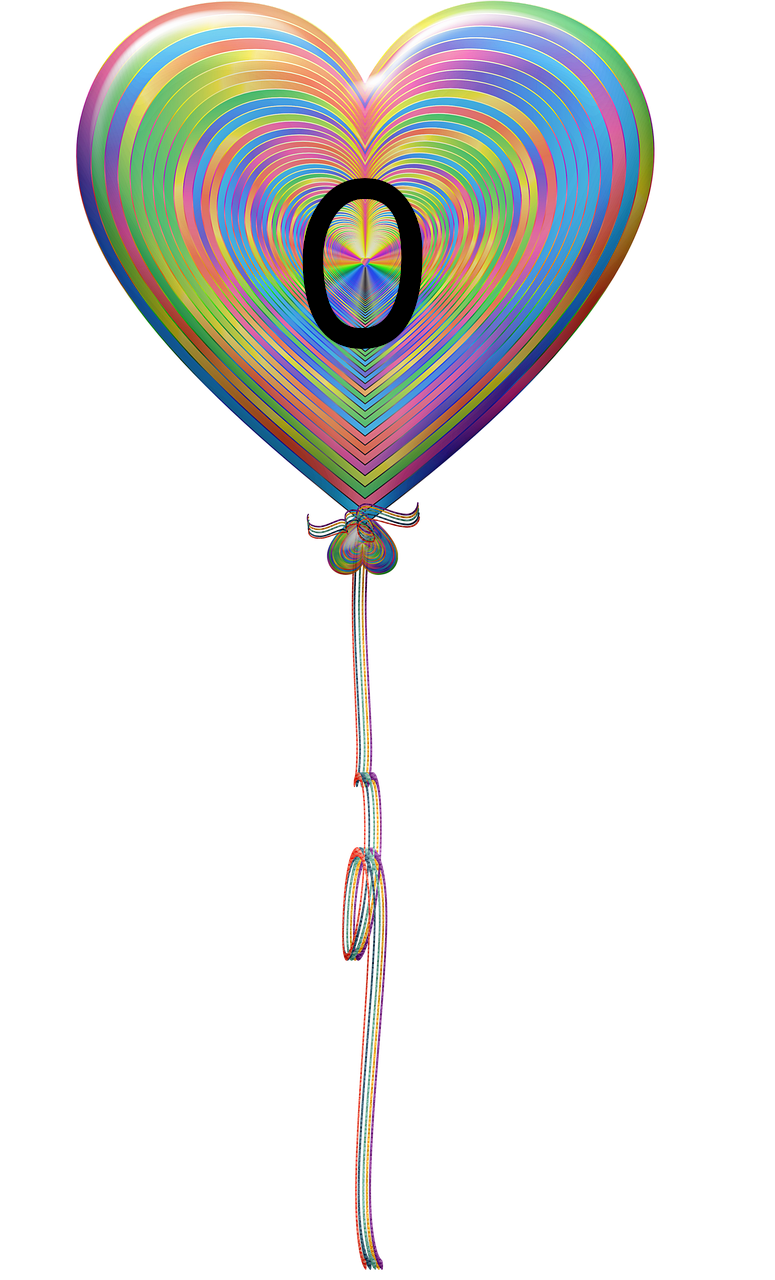 Aujourd’hui, on se choisit un autre prénom !
Jour 
suivant
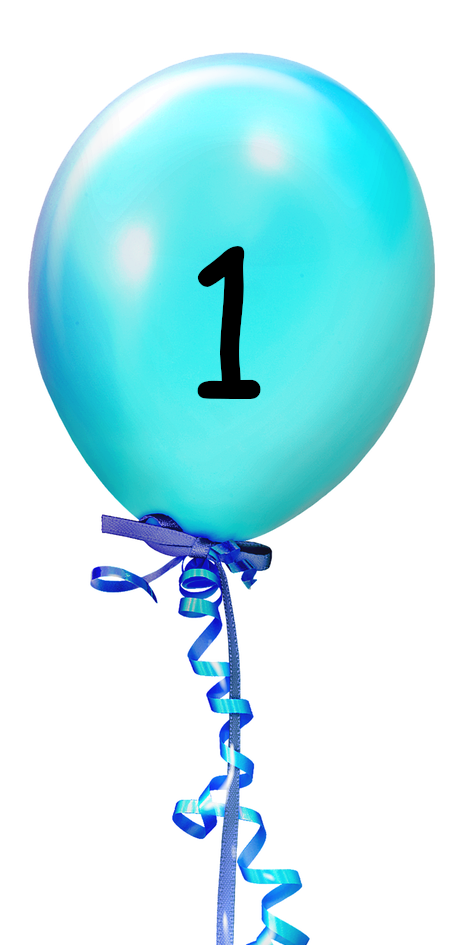 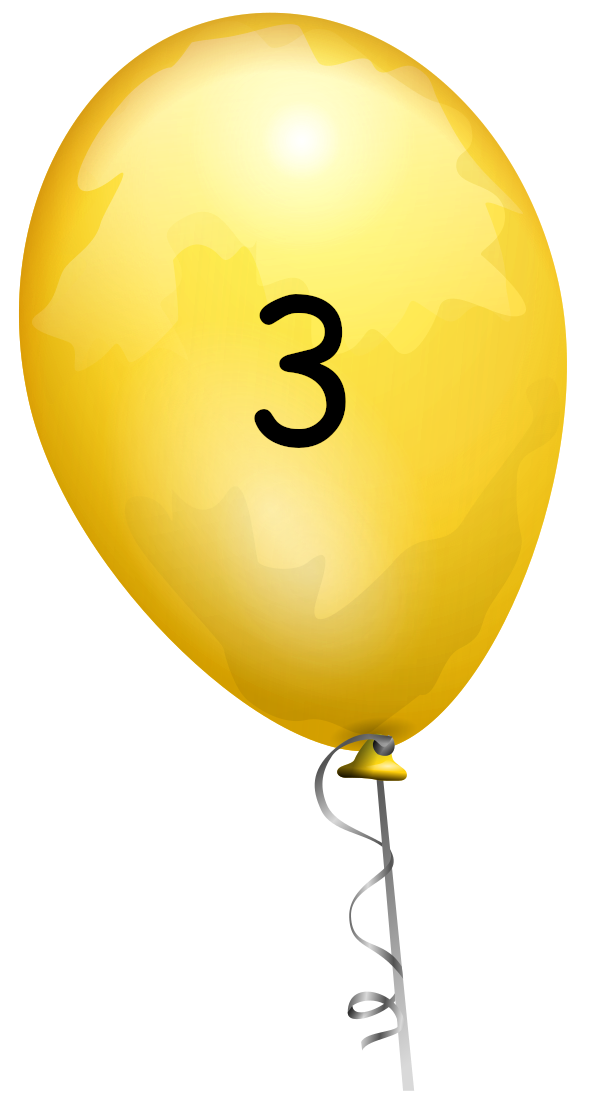 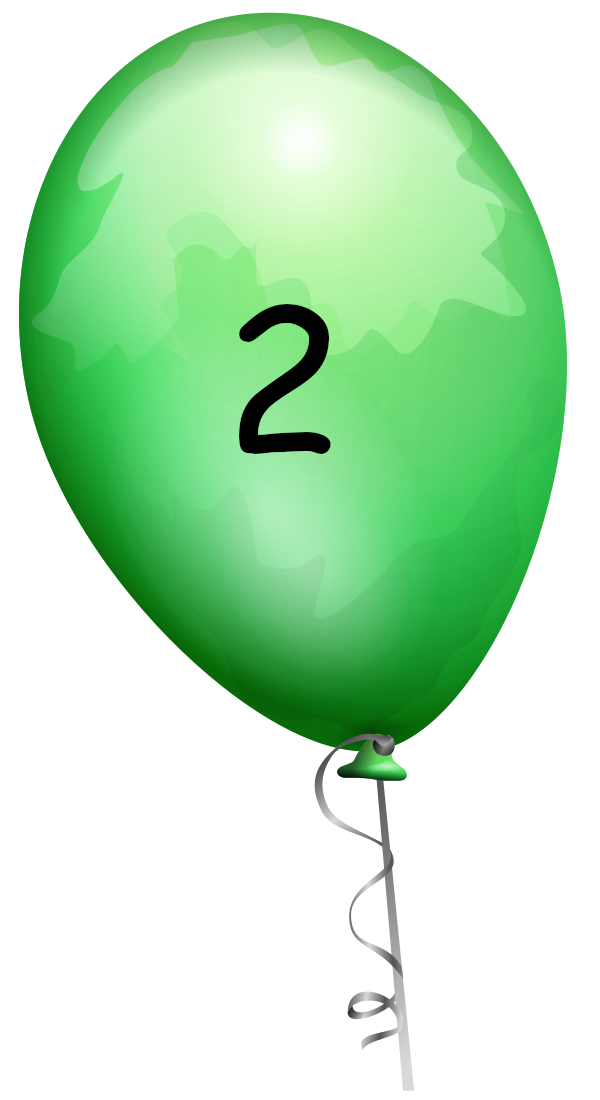 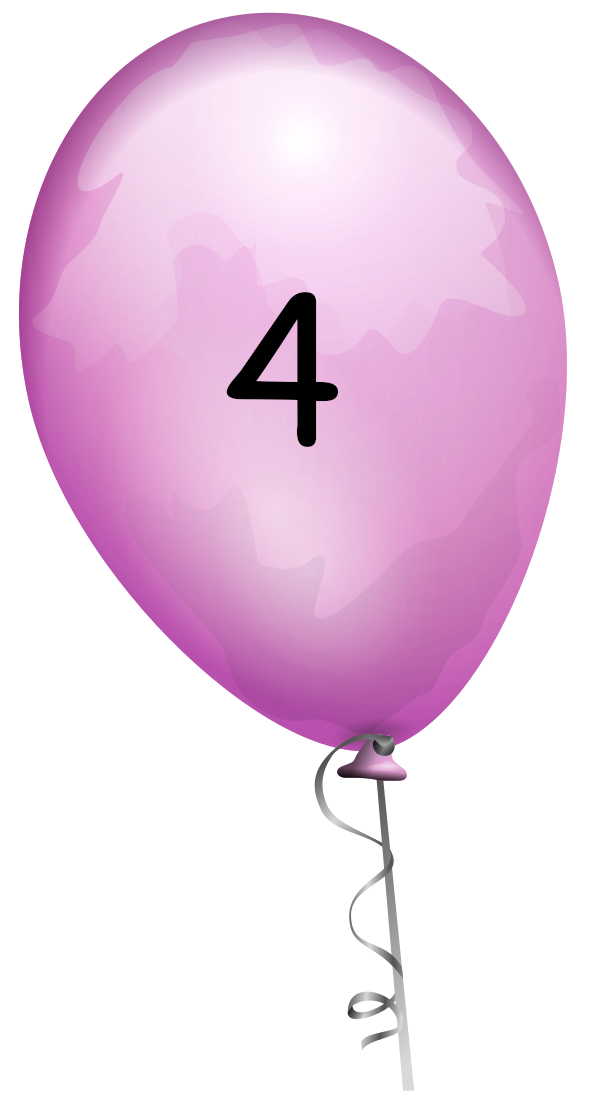 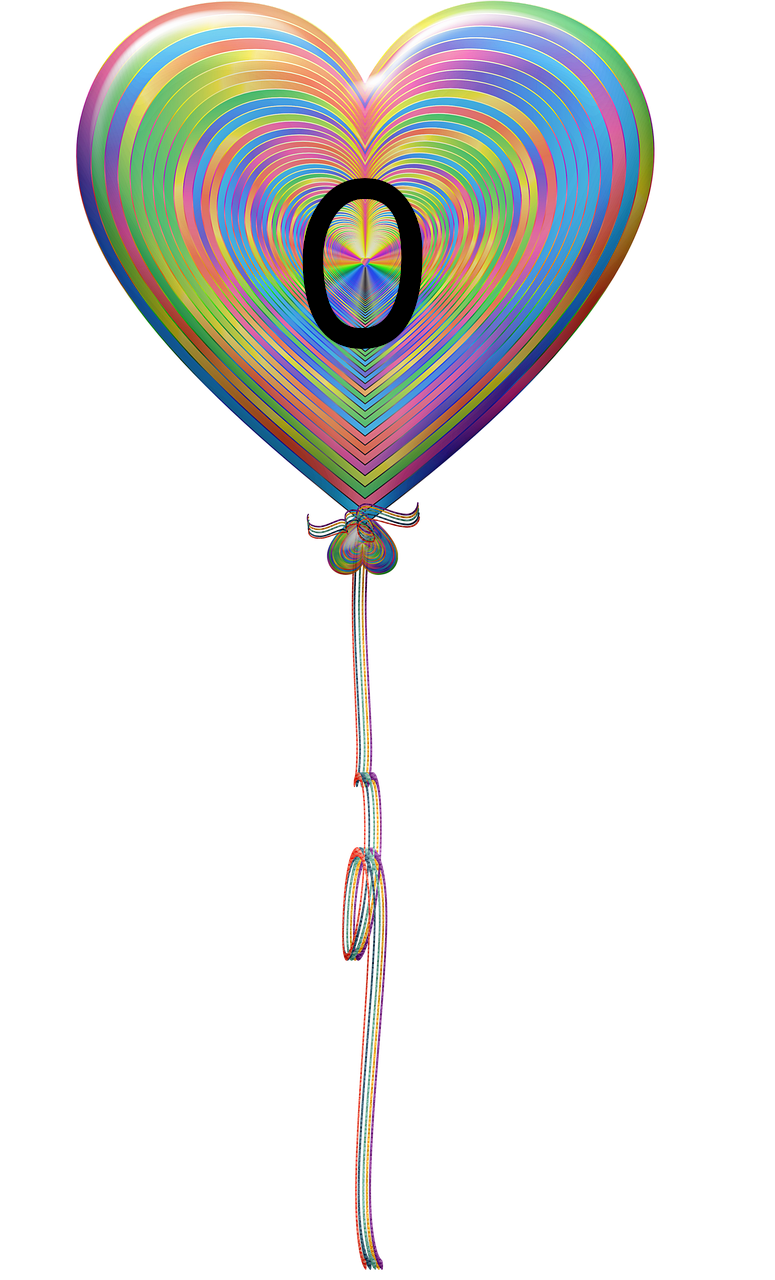 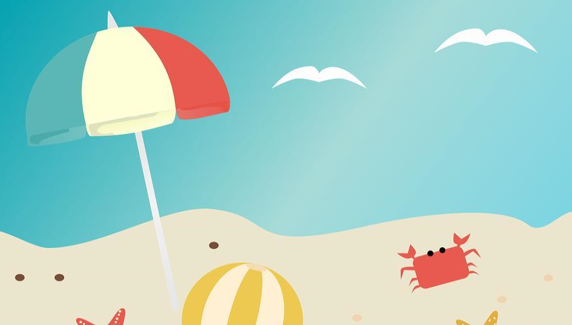 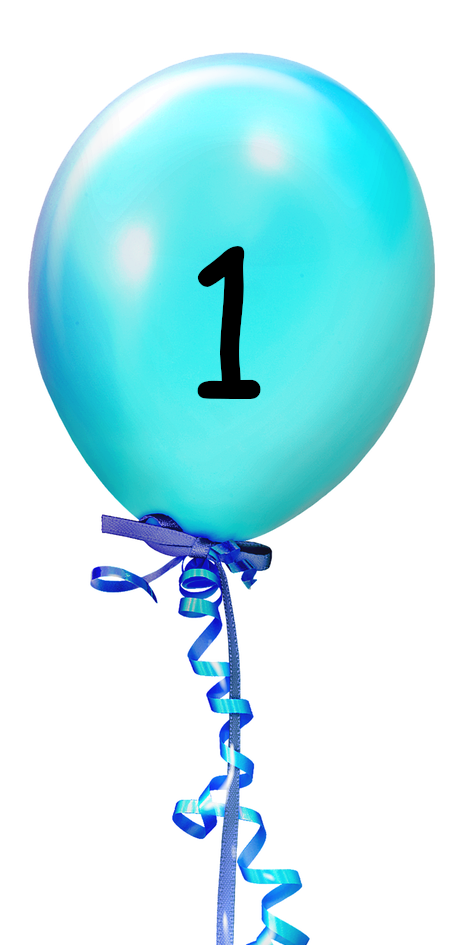 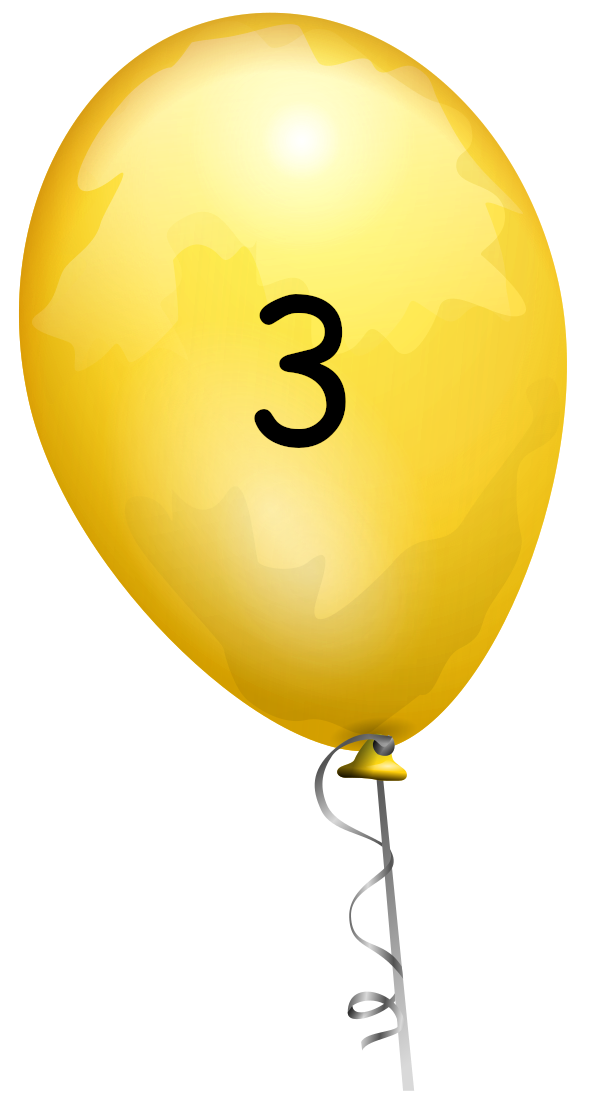 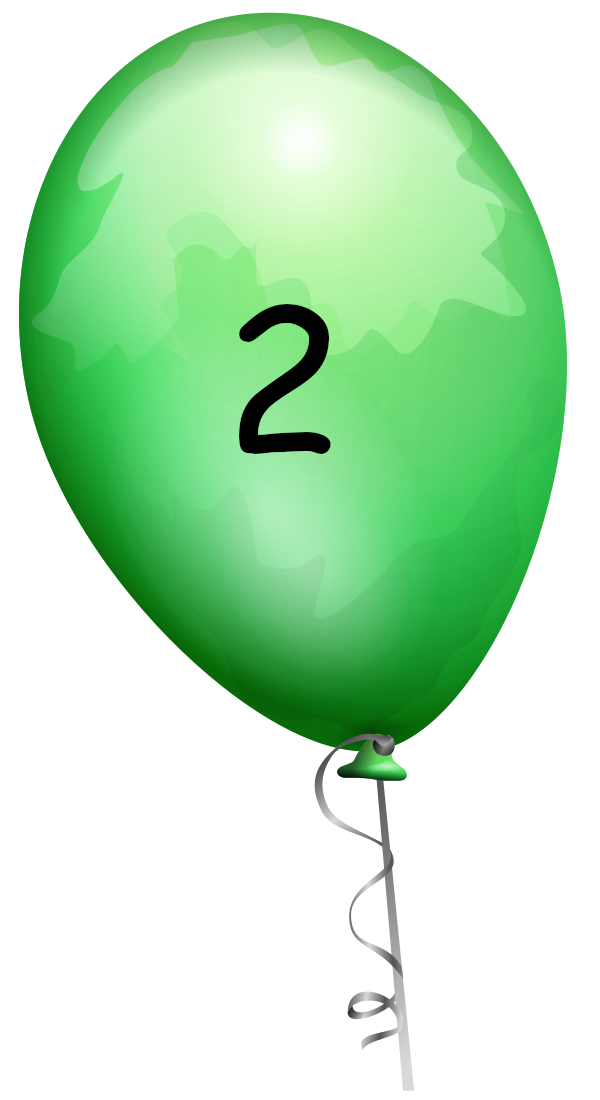 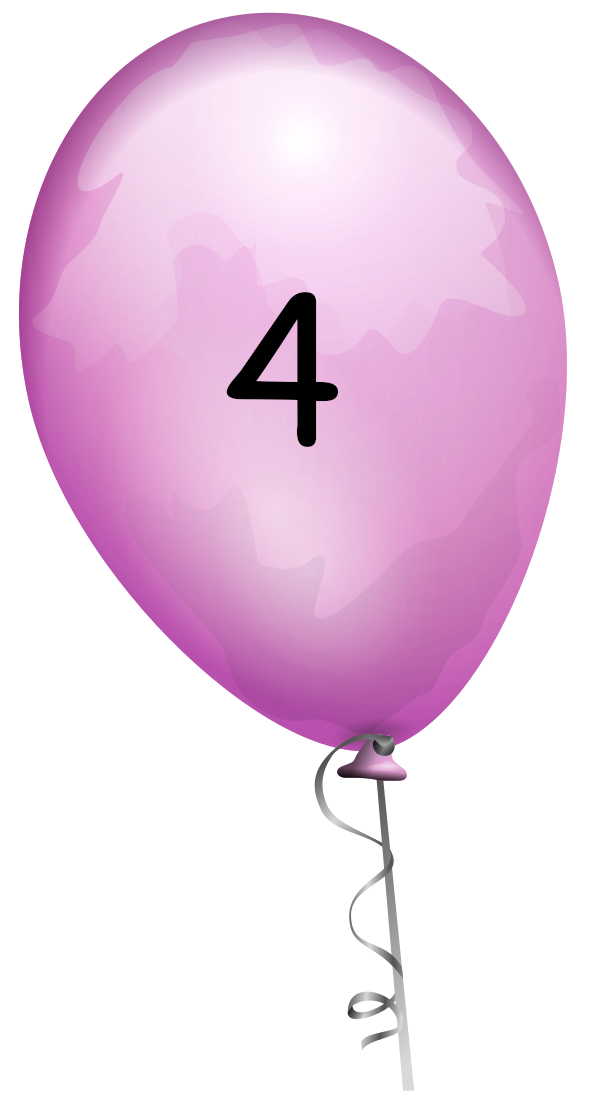 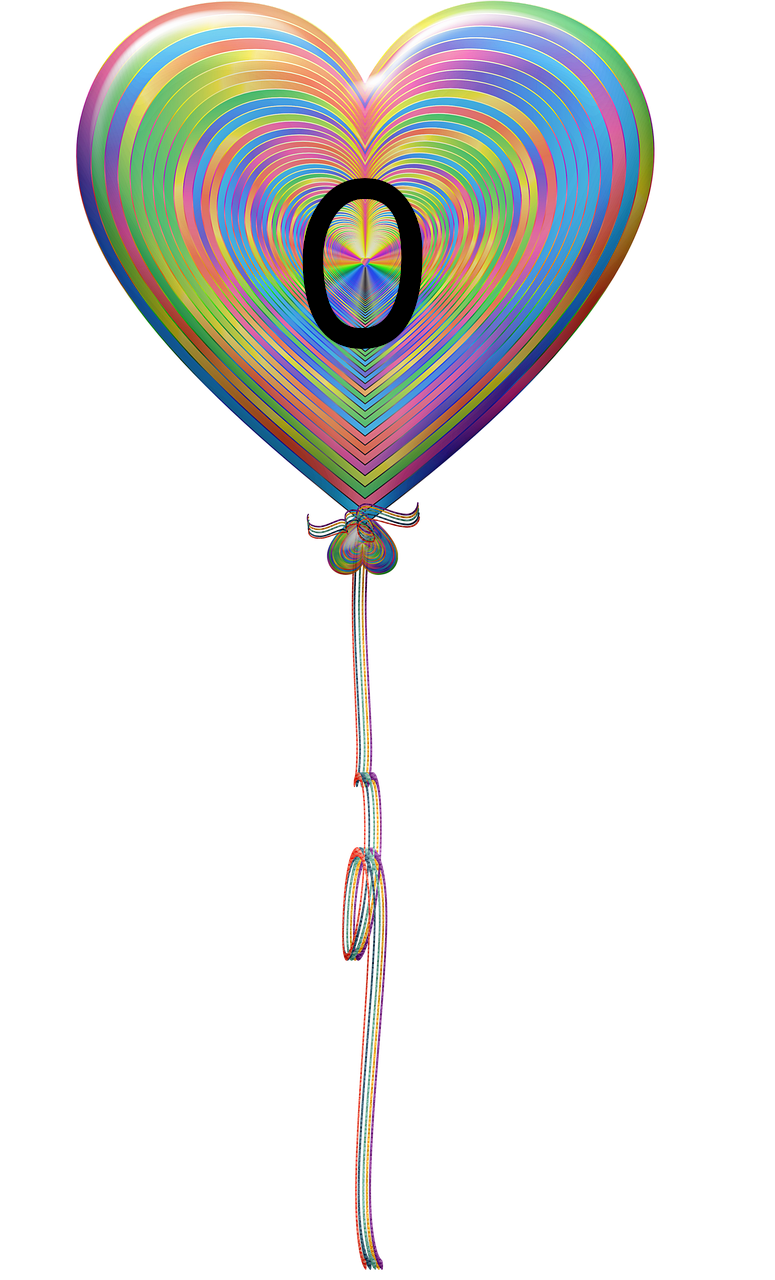 Aujourd’hui, on fait nos plus belles grimaces !
.
Jour 
suivant
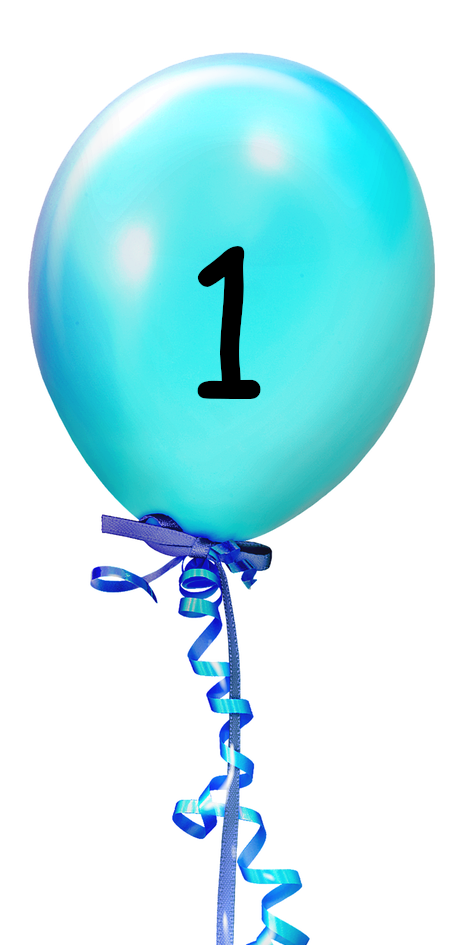 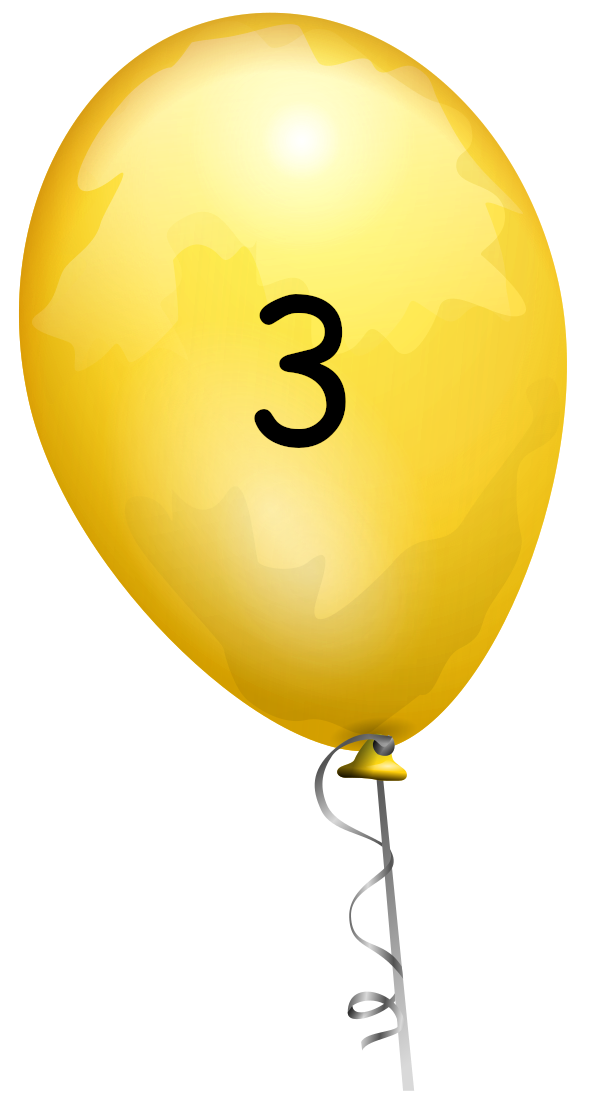 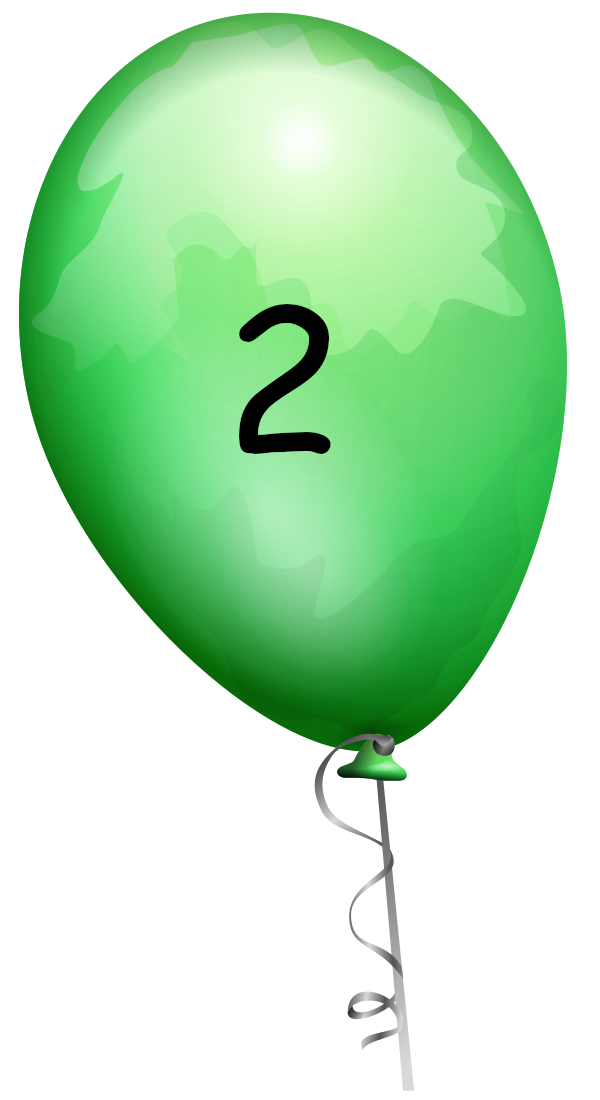 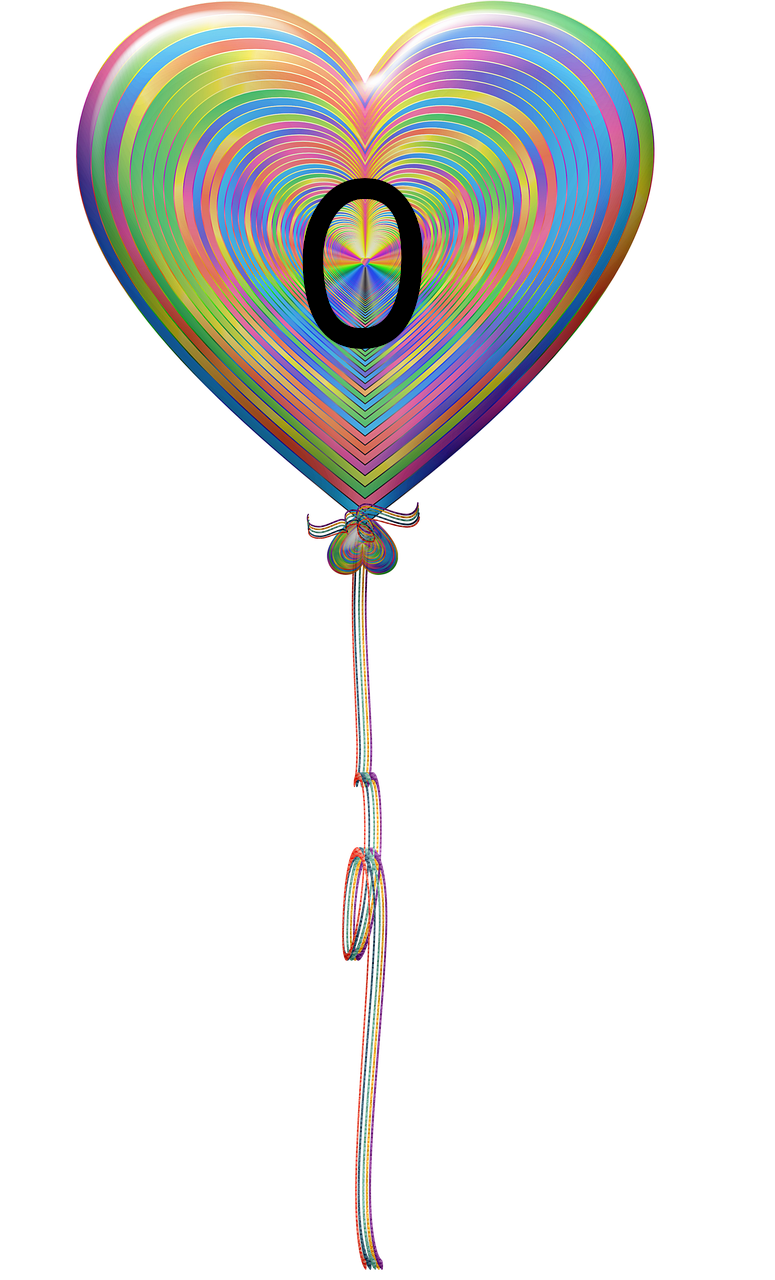 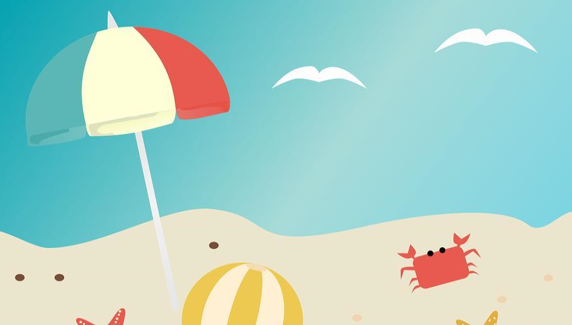 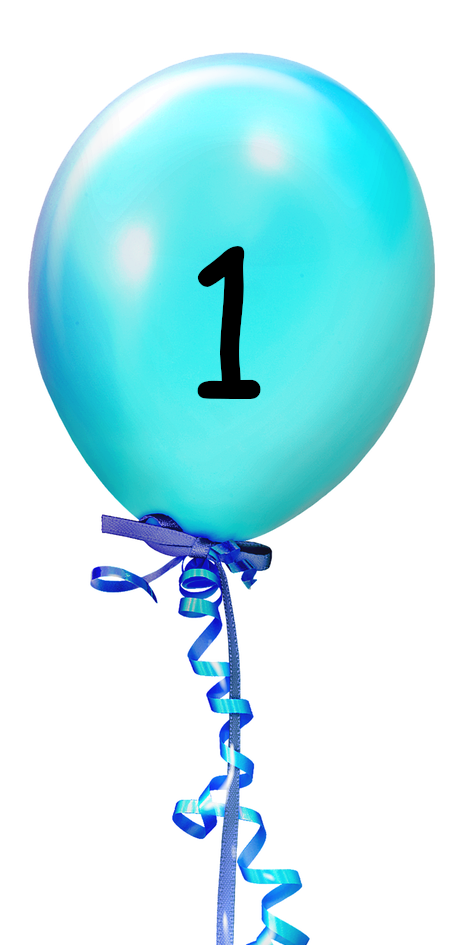 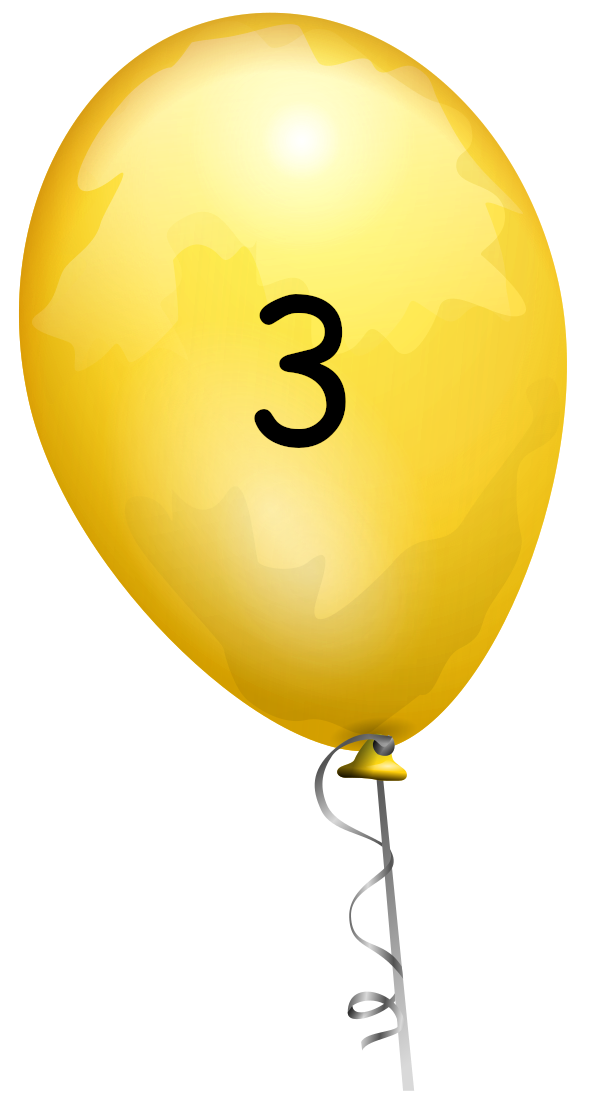 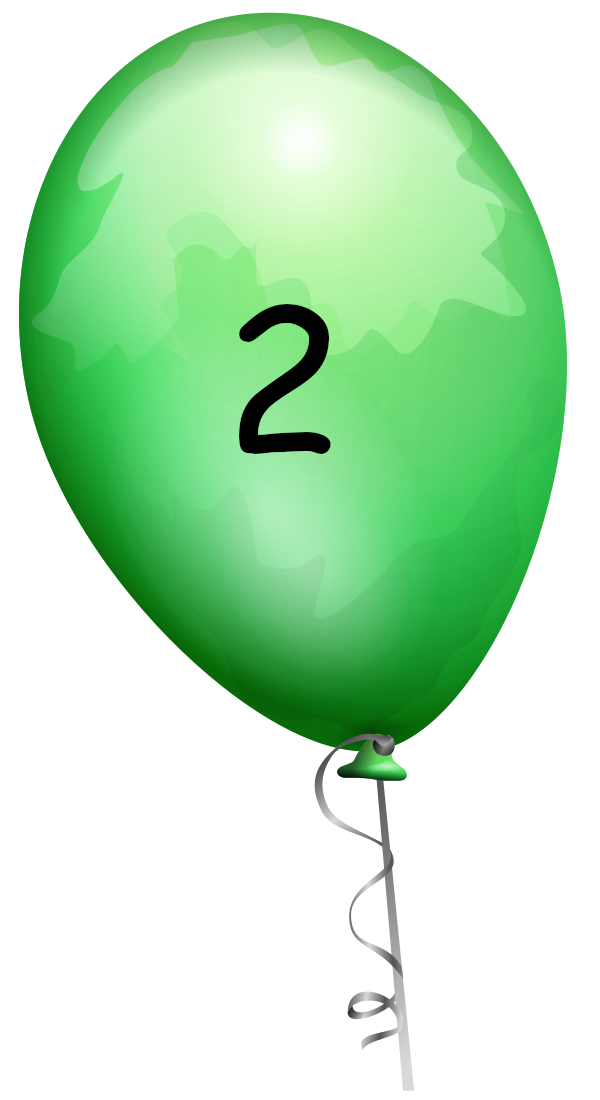 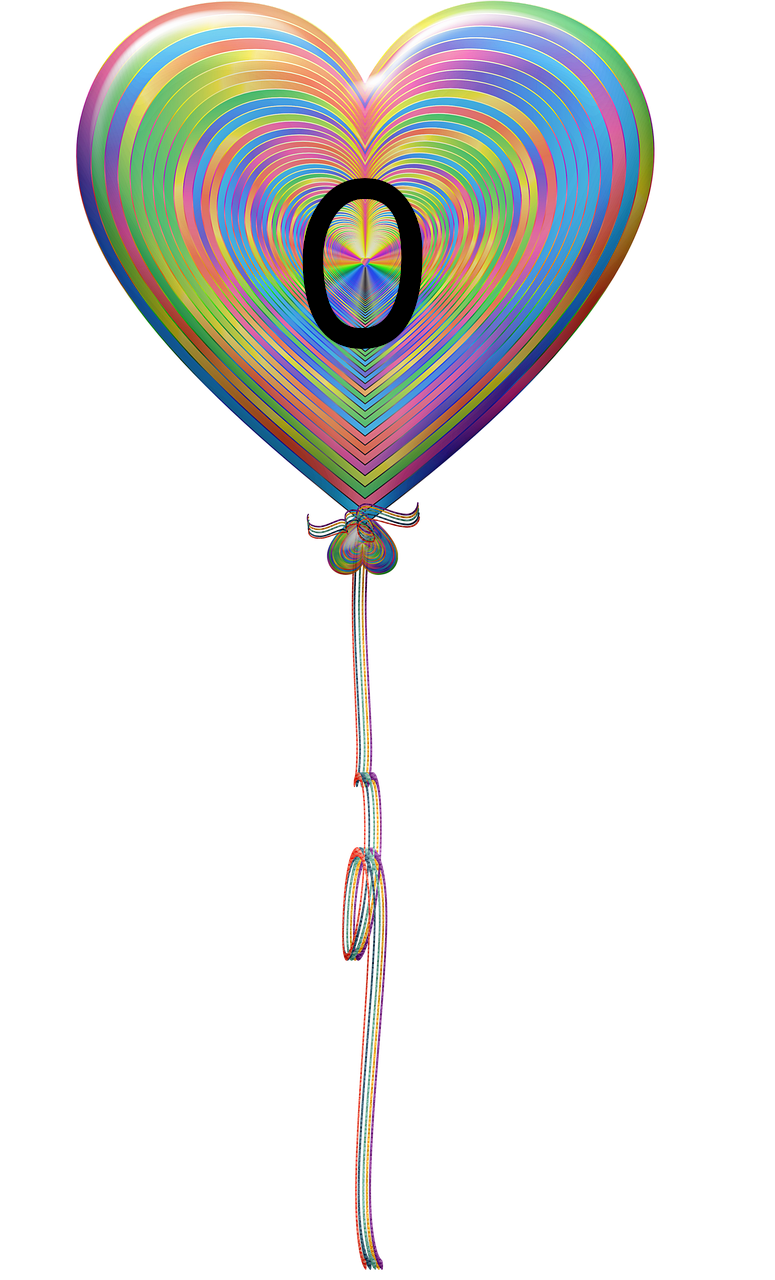 Aujourd’hui, on mange une sucette glacée !
Jour 
suivant
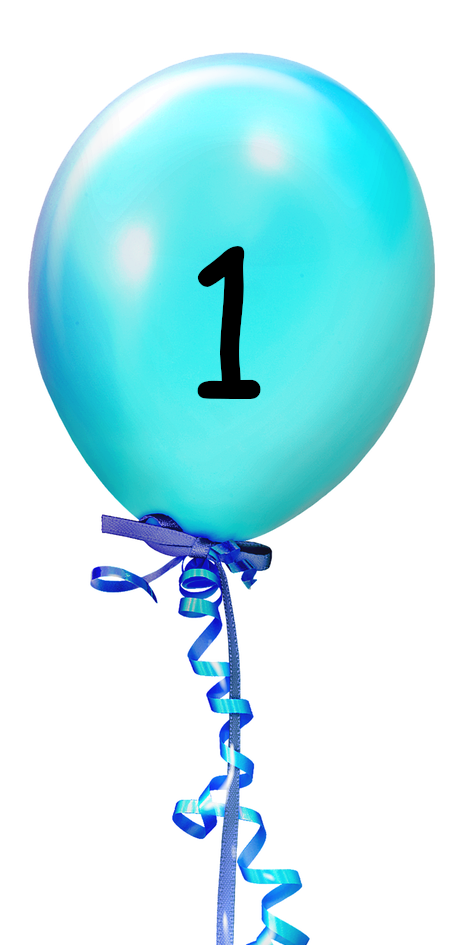 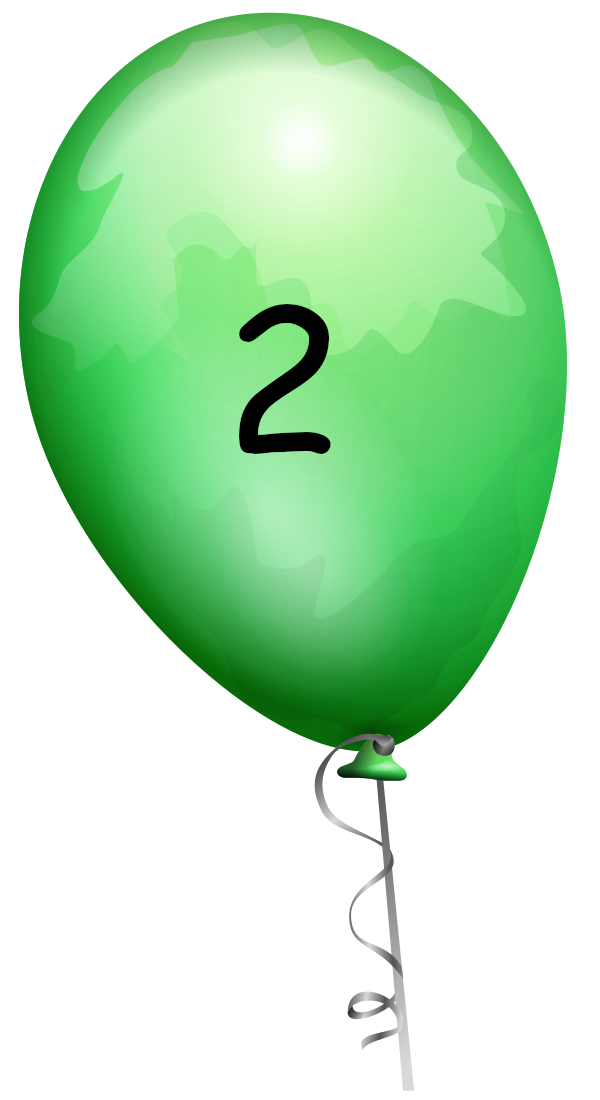 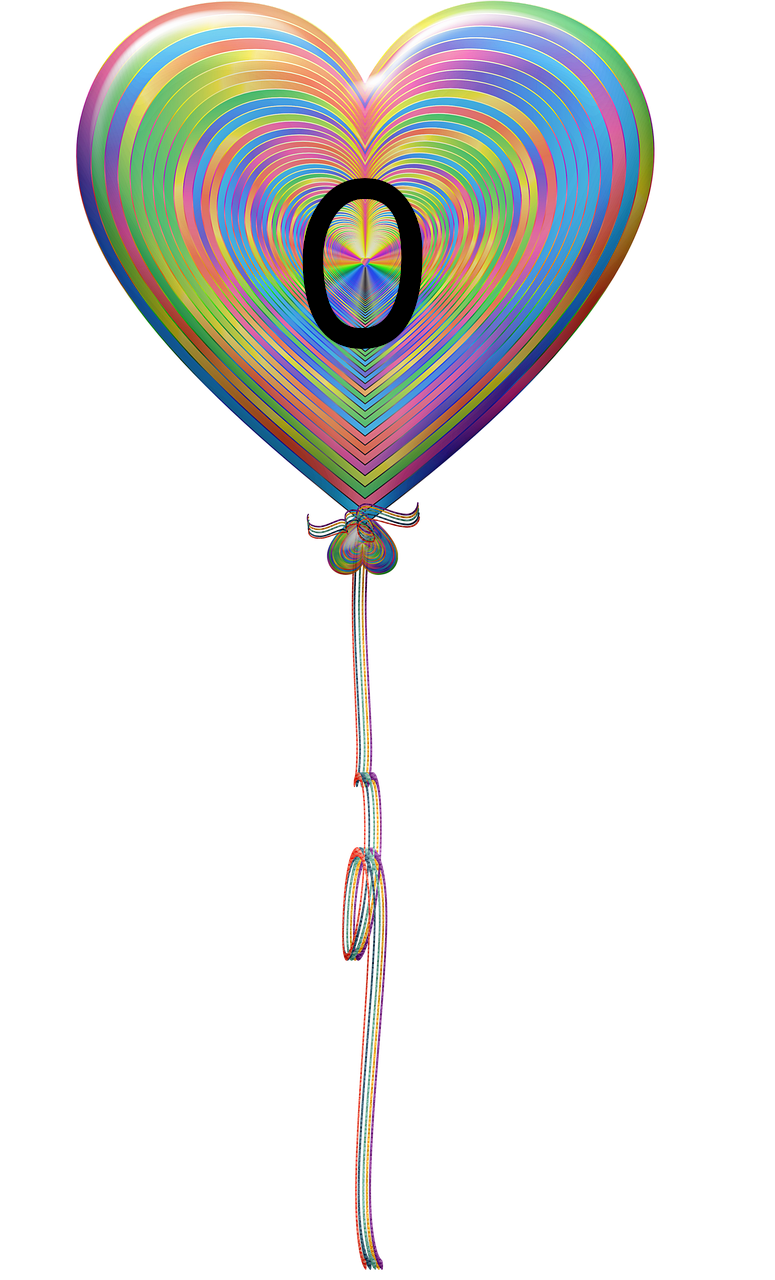 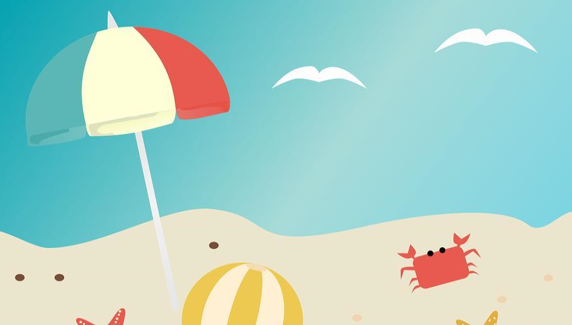 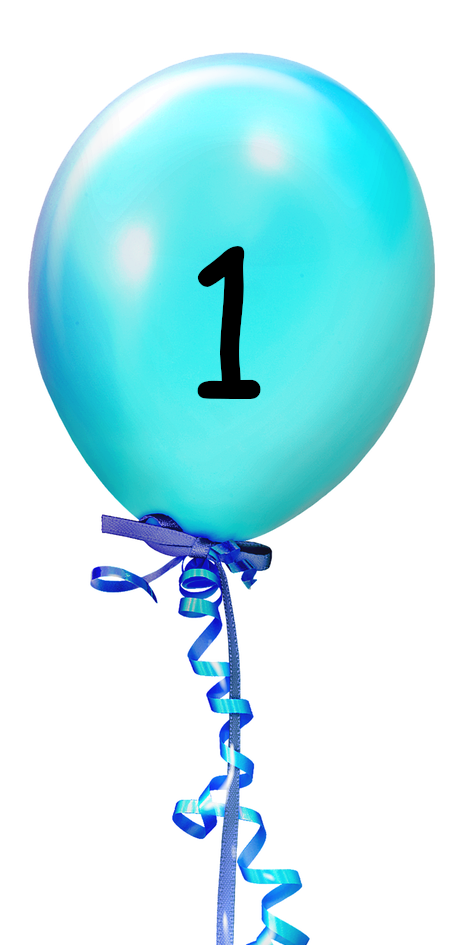 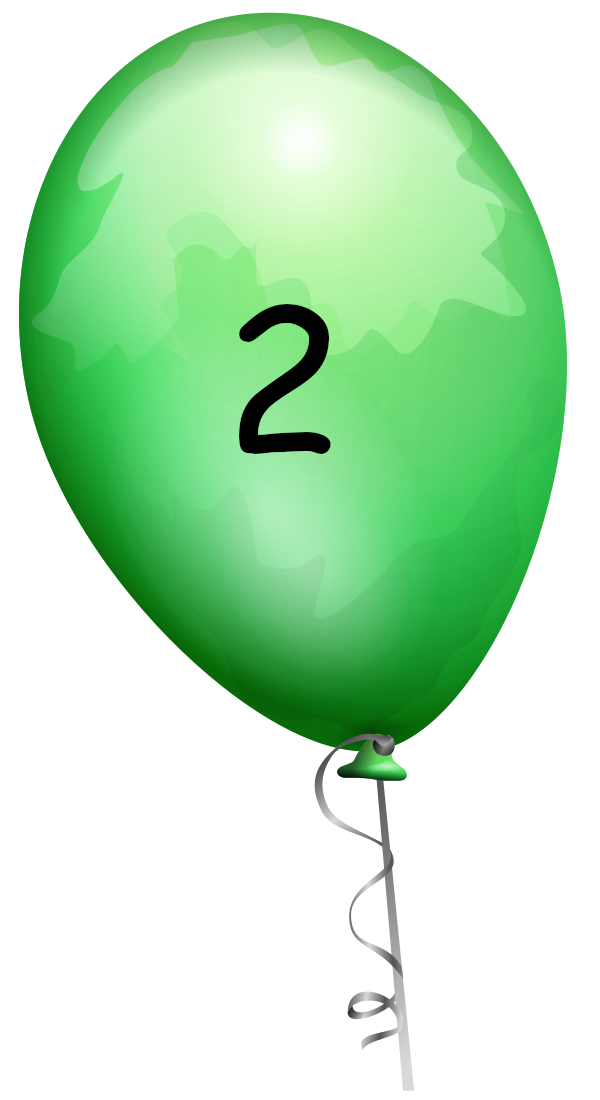 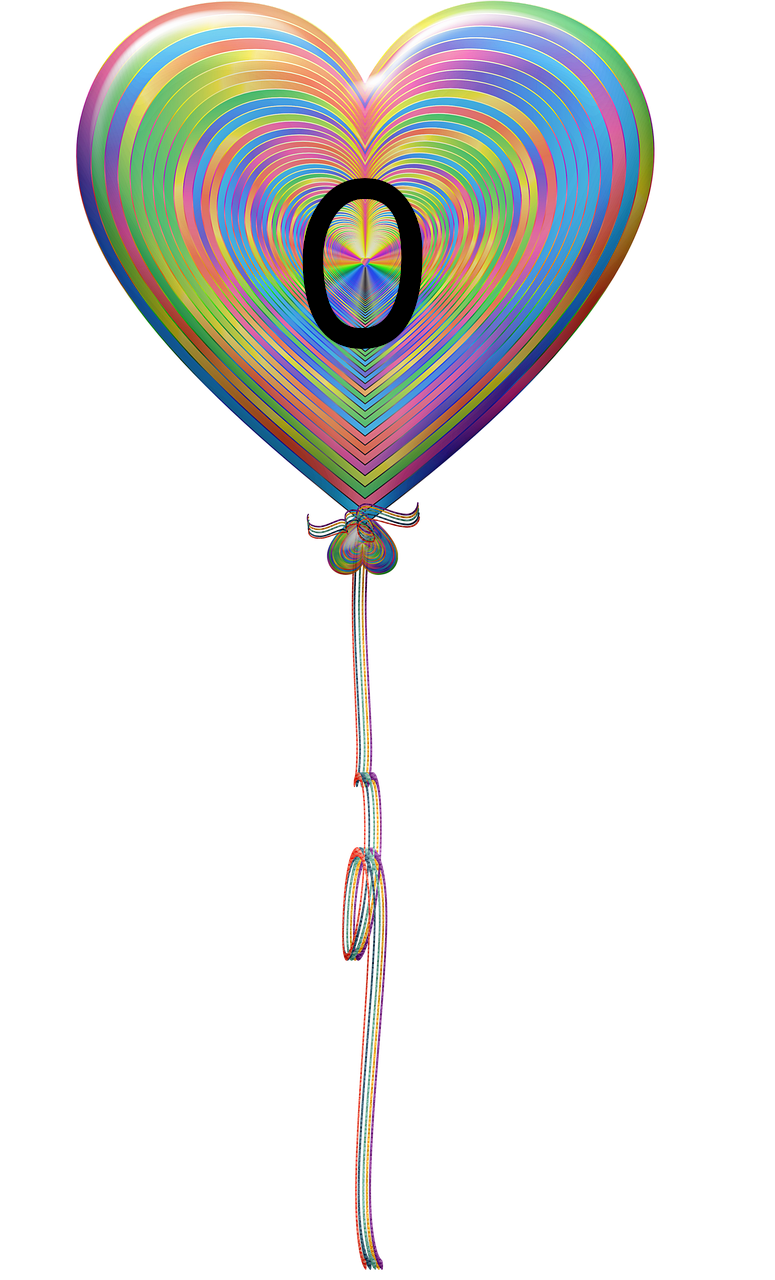 Aujourd’hui, on se bricole ou dessine une moustache !
Jour 
suivant
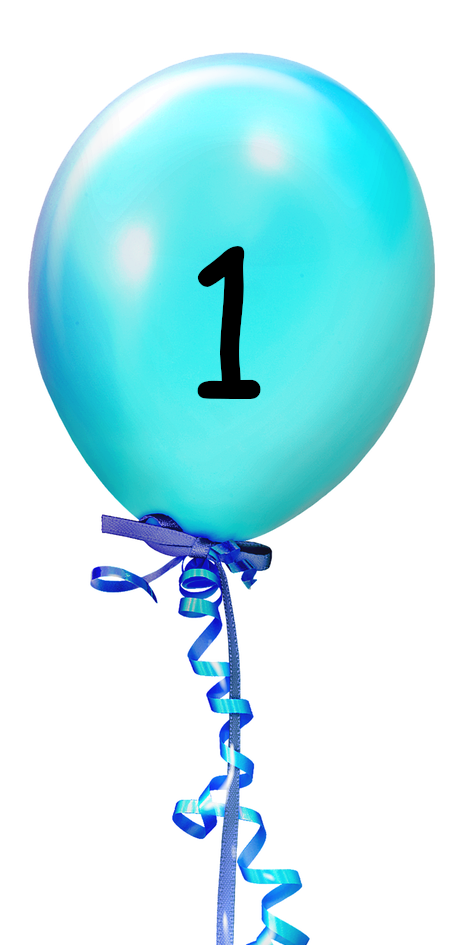 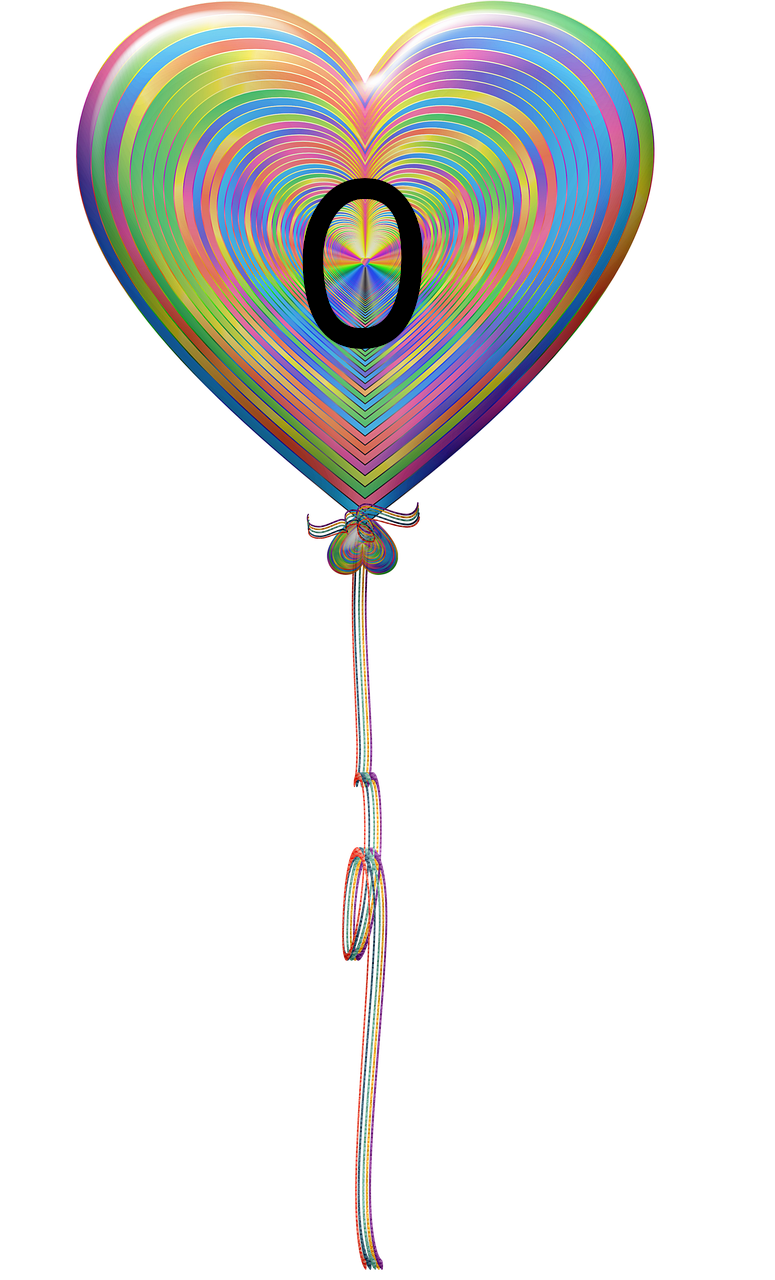 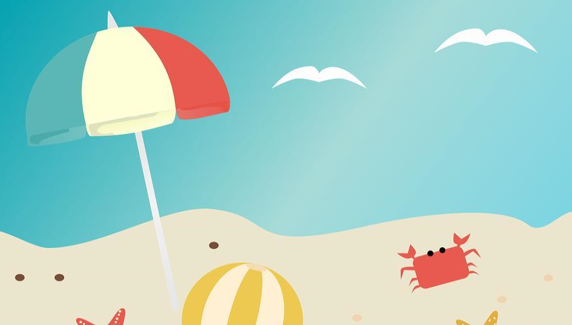 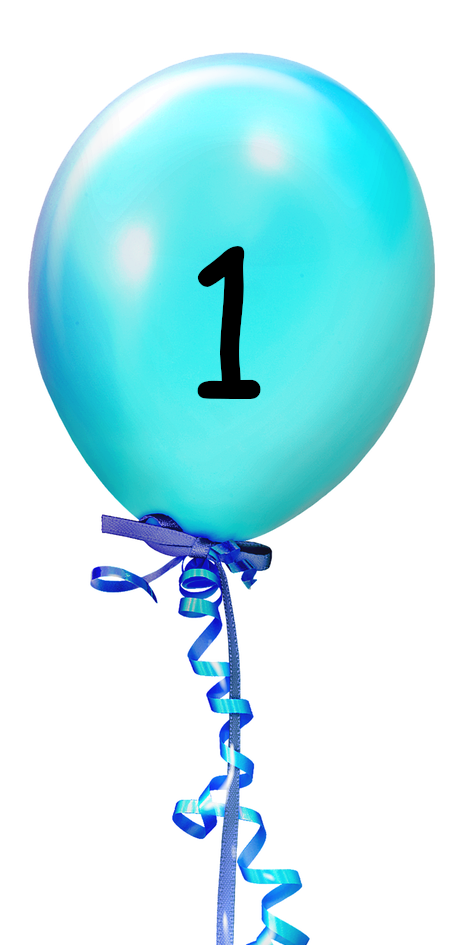 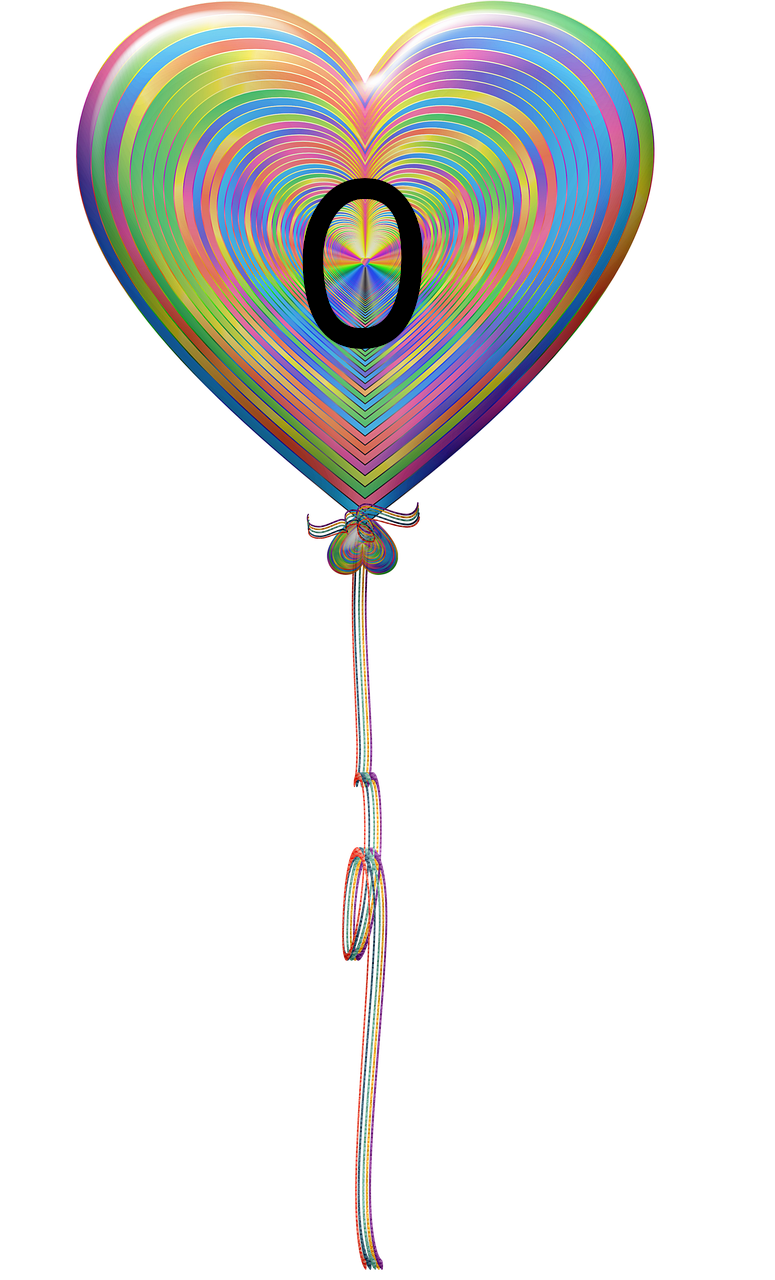 Aujourd’hui, on s’habille comme papa !
Jour 
suivant
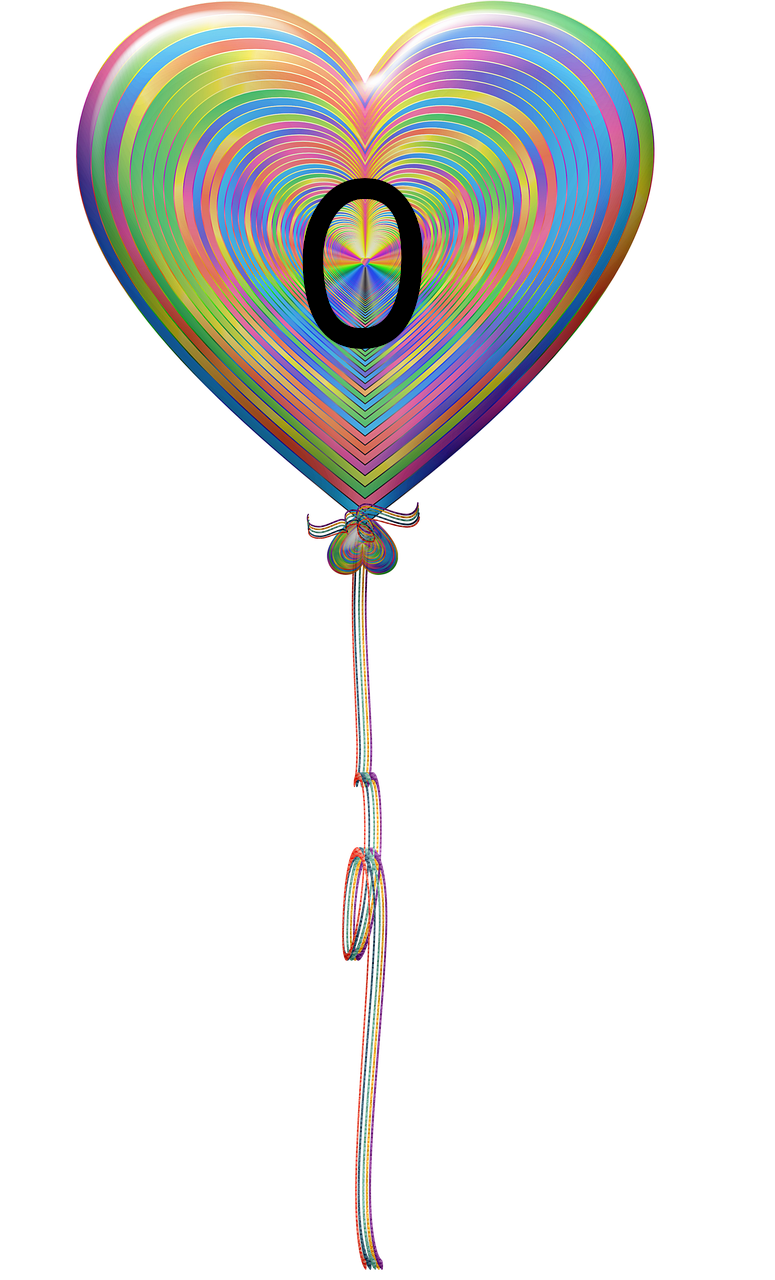 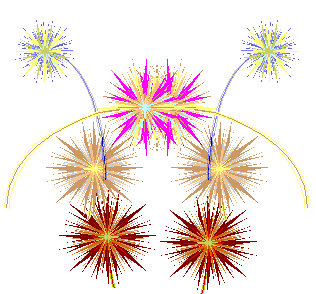 Bonnes vacances!
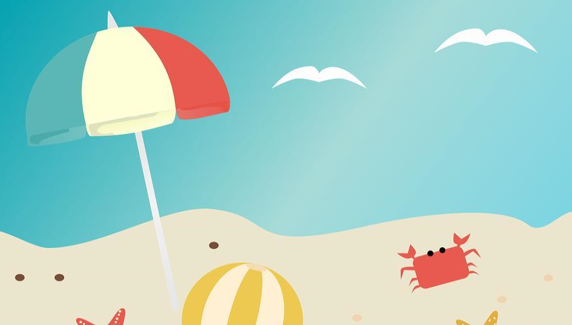 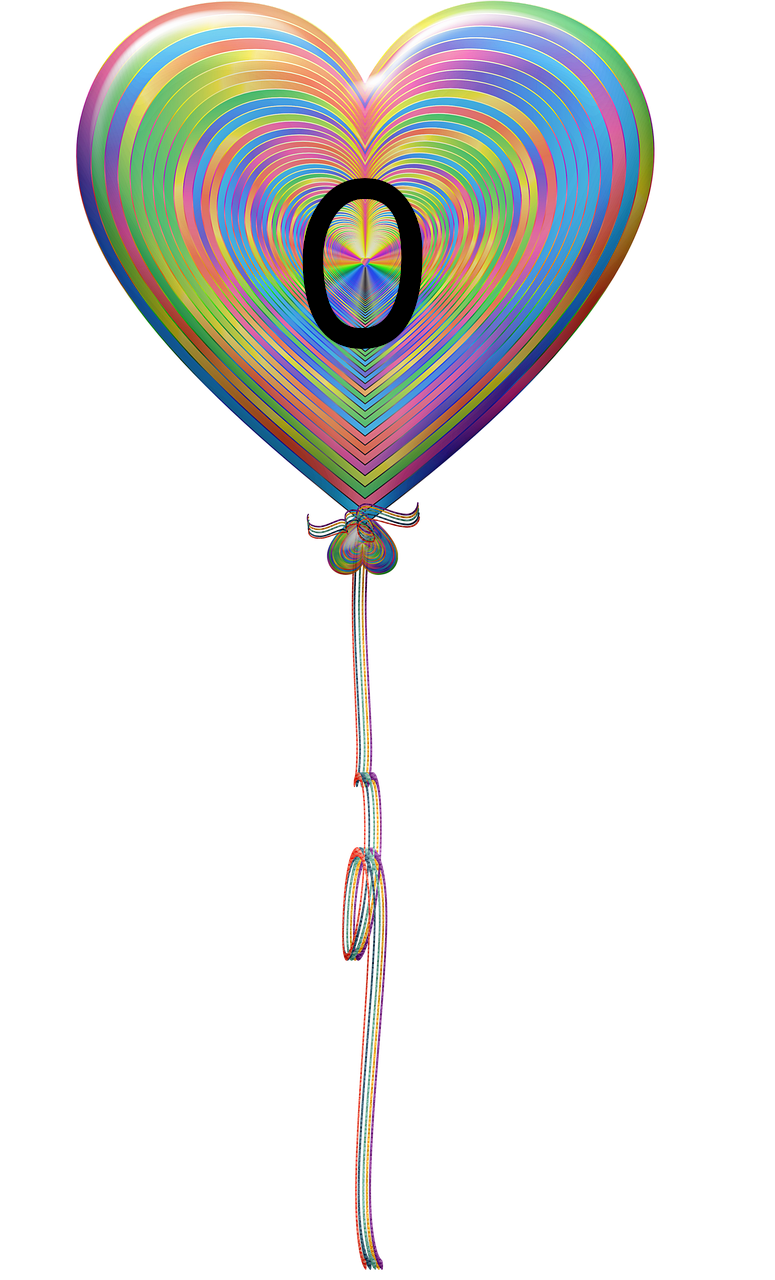 Aujourd’hui, on s’en va à la plage (serviette, maillot, masque de plongée, jouets de sable, etc.)
Autres idées…
Vous n’avez qu’à aller changer la phrase pour celle qui vous convient le mieux.
Aujourd’hui, nous portons des chaussettes folles.
Aujourd’hui, nous irons faire du yoga à l’extérieur.
Aujourd’hui, nous irons prendre une marche.
Aujourd’hui, nous allons boire un chocolat au lait.
Aujourd’hui, nous portons nos médailles ou nos plus beaux bijoux.
Aujourd’hui, nous avons un congé de détente. Youpi, plus de temps pour les jeux!
Aujourd’hui, nous allons fabriquer des chapeaux fous.
Aujourd’hui, nous nous déguiserons en…
Aujourd’hui, nous serons des « Rockstars ».
Aujourd’hui, c’est la journée « camping », ou « hawaïenne » ou « des métiers », etc.

* Merci à Geneviève Jodoin et Catherine Audet pour l’ajout d’idées à faire en enseignement à distance.
Explications
En mode « Diaporama » :
Lorsqu’il reste 10 jours d’école, après avoir cliqué sur la touche rouge « Entrée », vous cliquez sur le ballon #10 de la diapositive # 2. Le ballon s’envolera vers la fenêtre et un message apparaîtra pour indiquer quelle est l’activité surprise du jour.

Le lendemain, allez directement à la diapositive #4. Le ballon #10 n’est plus là et vous cliquez sur le ballon #9 et ainsi de suite jusqu’au dernier jour!
En mode « Édition » : 

Sur la diapositive #24, vous trouvez d’autres idées d’activités.

Vous pouvez modifier ou interchanger les activités selon la journée où vous voulez les faire en cliquant sur la zone de texte des diapositives impaires et en tapant votre nouvelle phrase.
Retour à la page d’accueil